Финансовое МОШЕННИЧЕСТВО
Какую информацию необходимо проанализировать
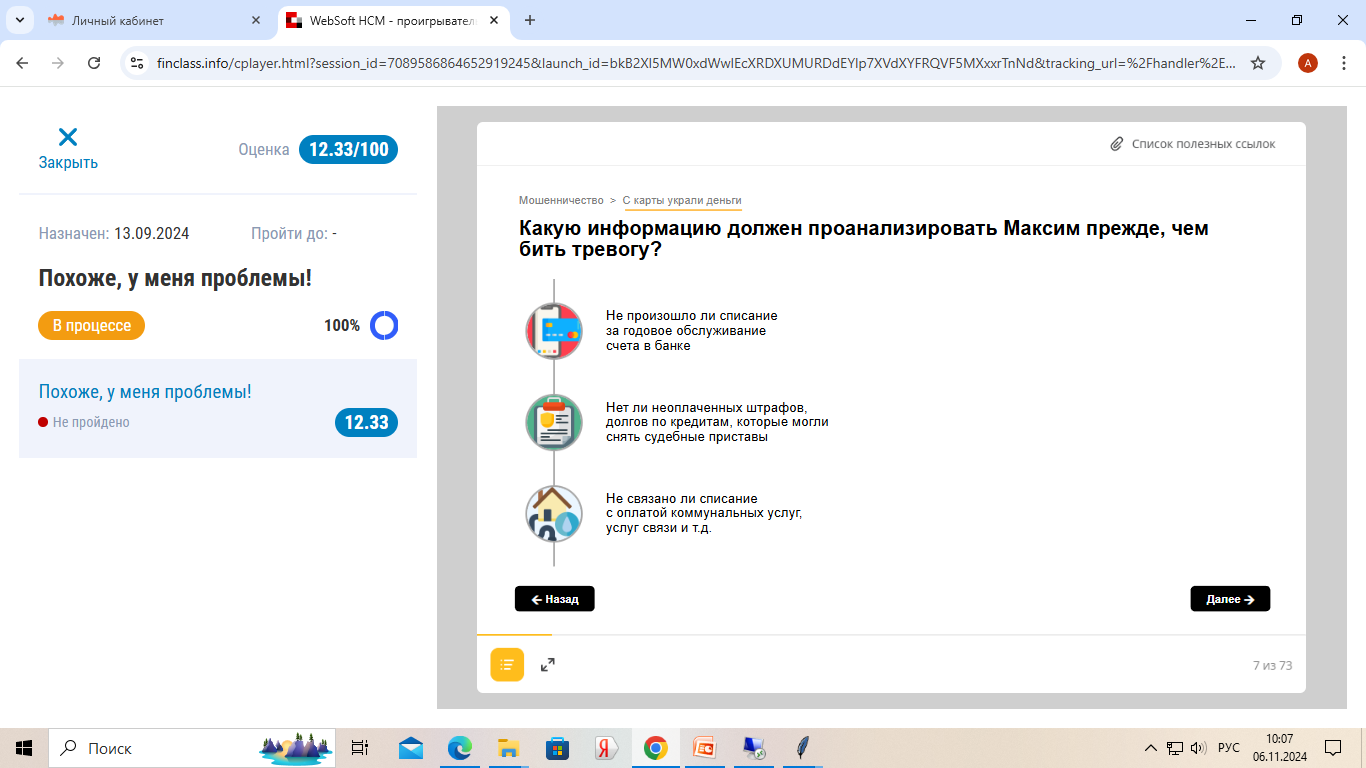 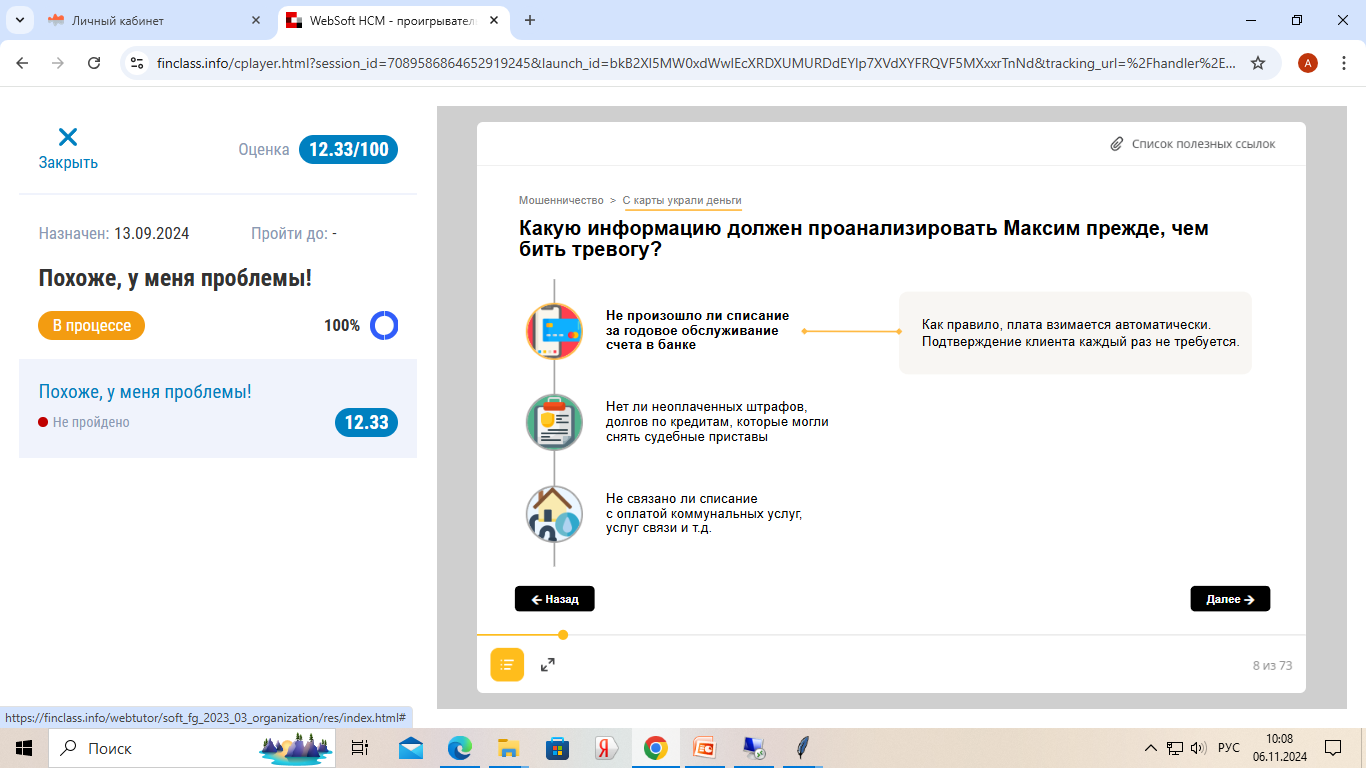 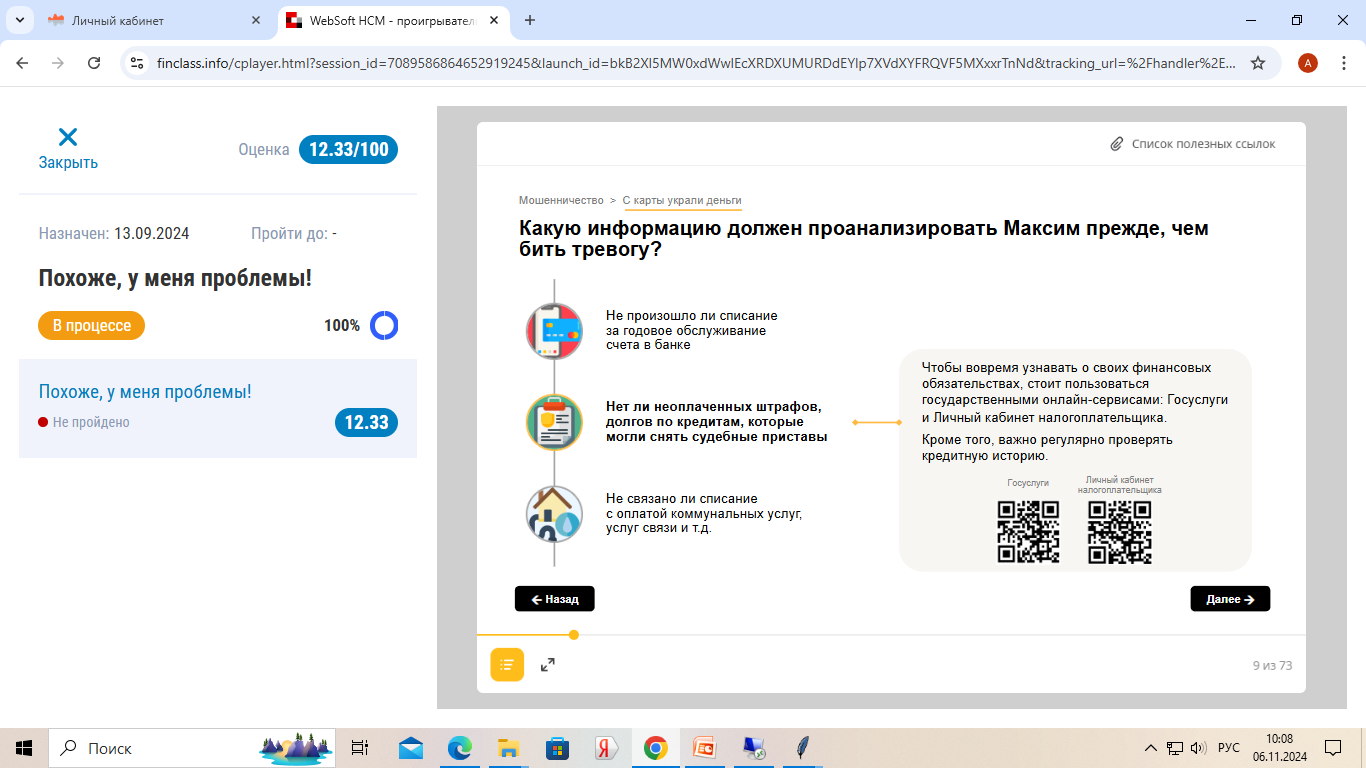 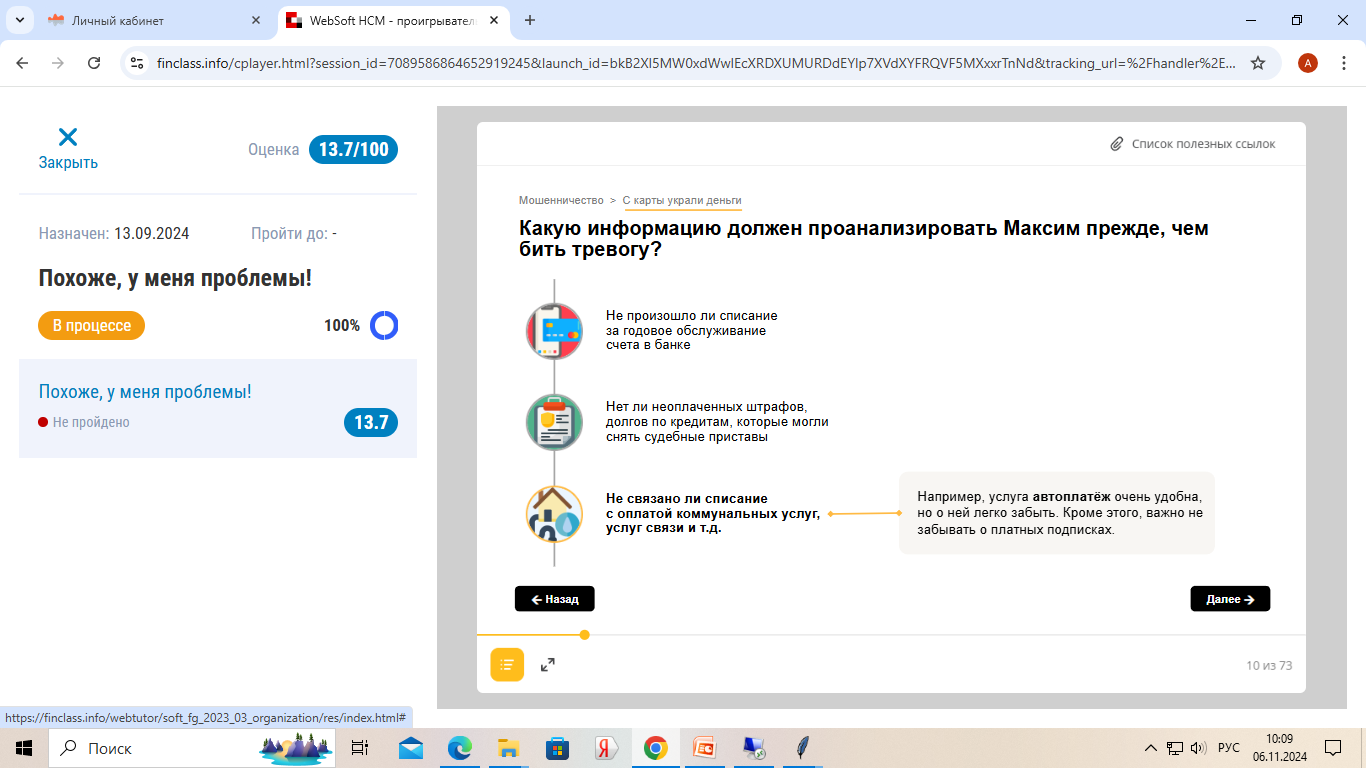 1. Что делать, если с банковской карты украли деньги?
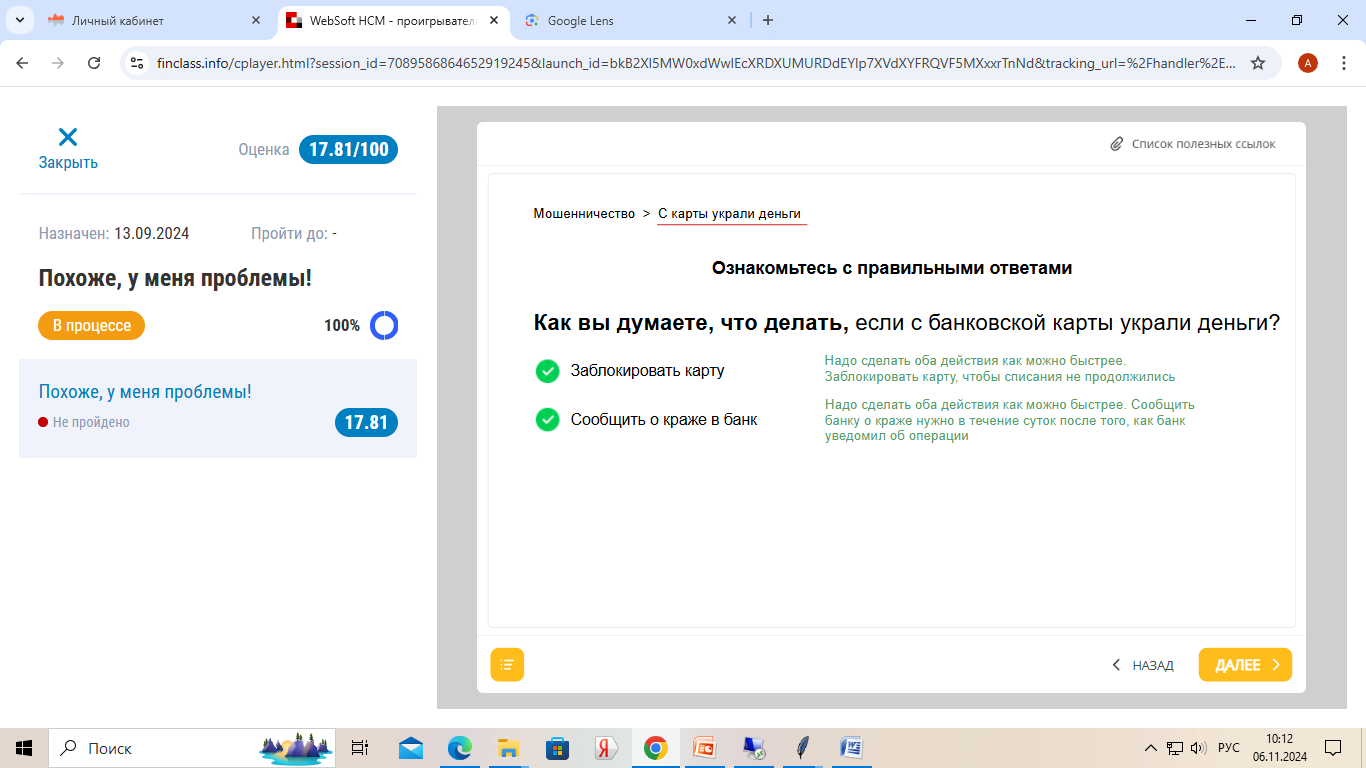 Заблокировать карту, чтобы списания не продолжились

Сообщить банку о краже нужно в течение суток после того, как банк уведомил об операции
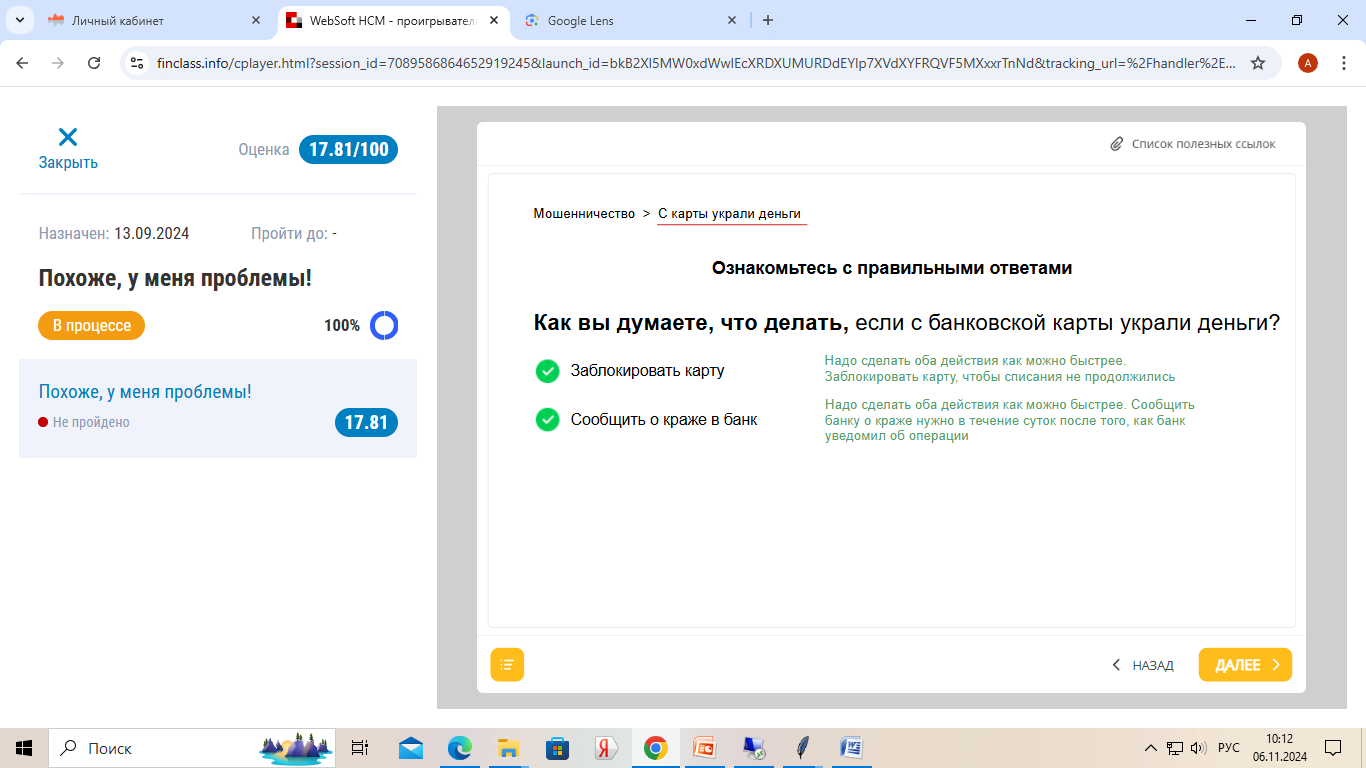 Надо сделать оба действия как можно быстрее.
1. Что делать, если с банковской карты украли деньги?
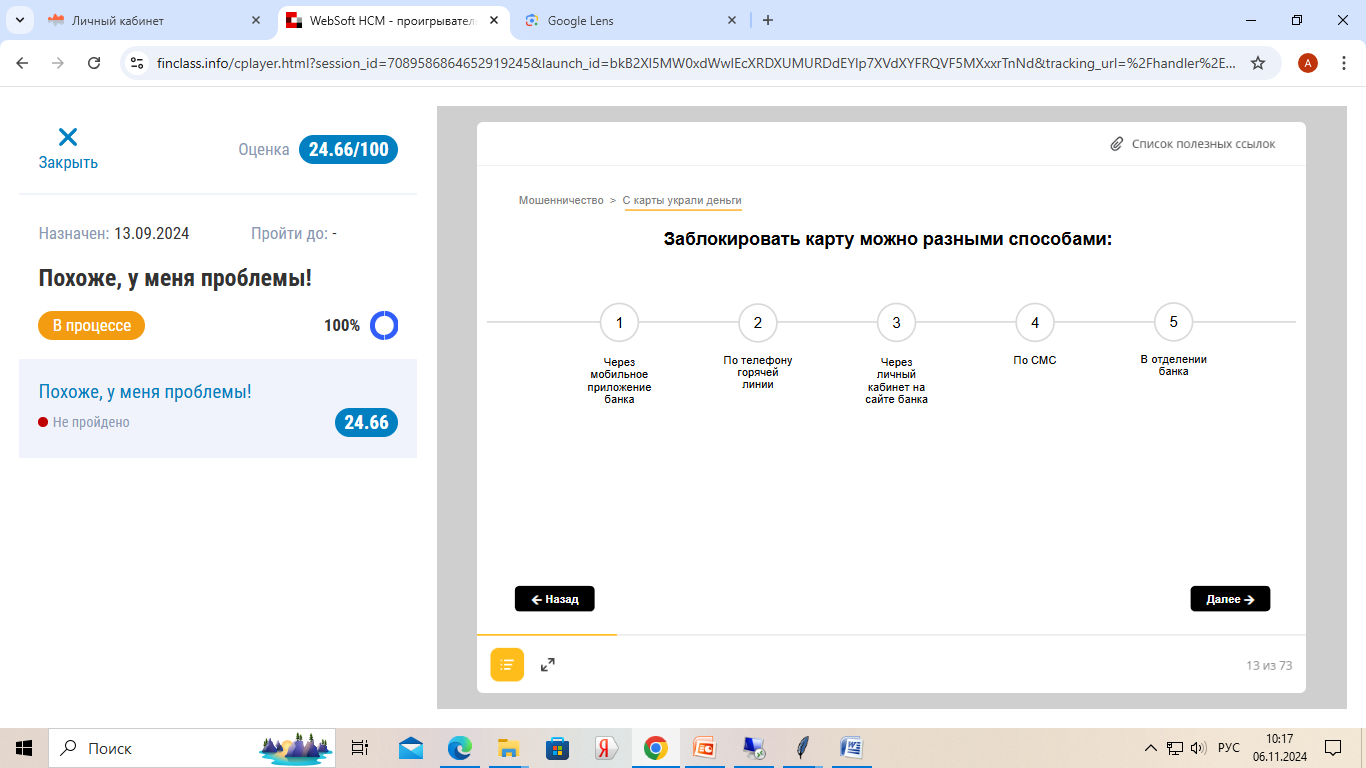 1. Что делать, если с банковской карты украли деньги?
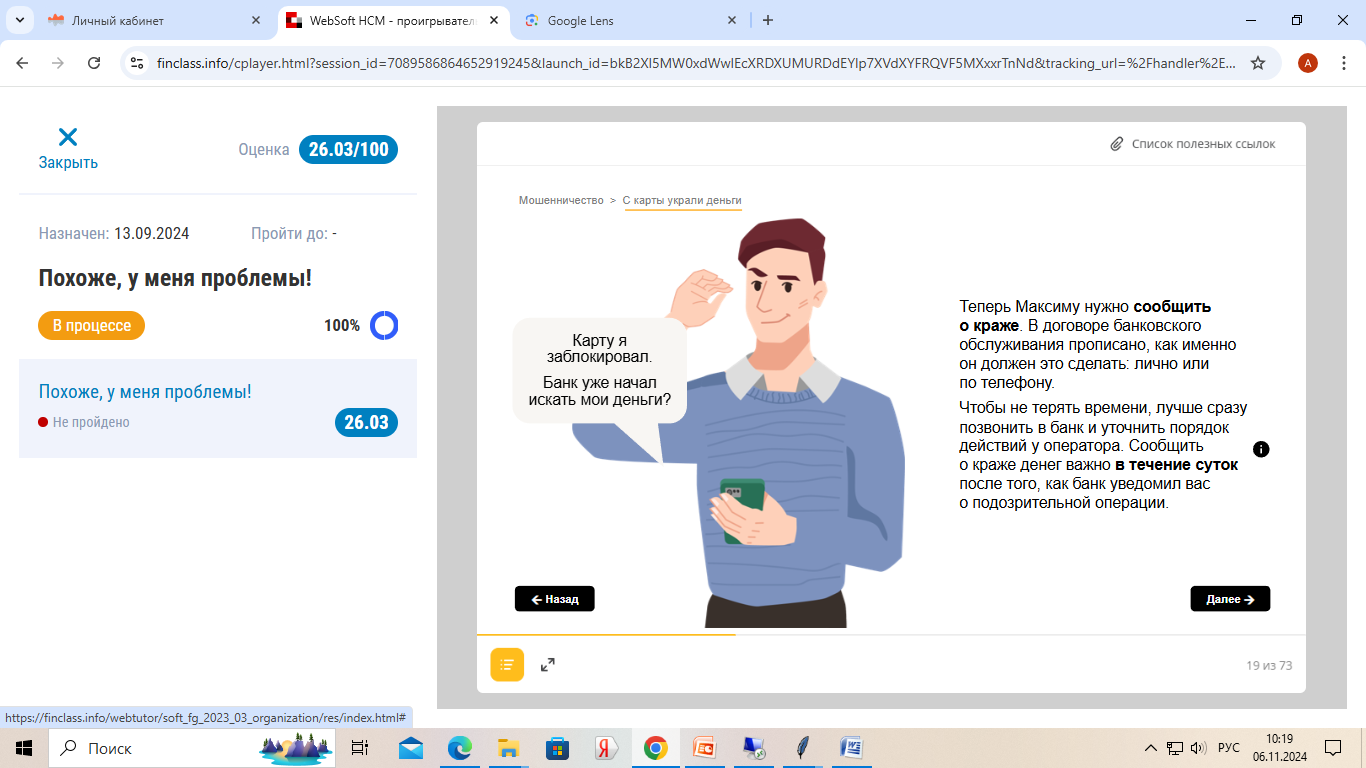 По закону банк обязан уведомлять вас обо всех операциях по карте тем способом, который указан в договоре. Если мошенники украли деньги с карты, а ваш банк не сообщил вам об операции, то по закону он обязан возместить потери.
1. Что делать, если с банковской карты украли деньги?
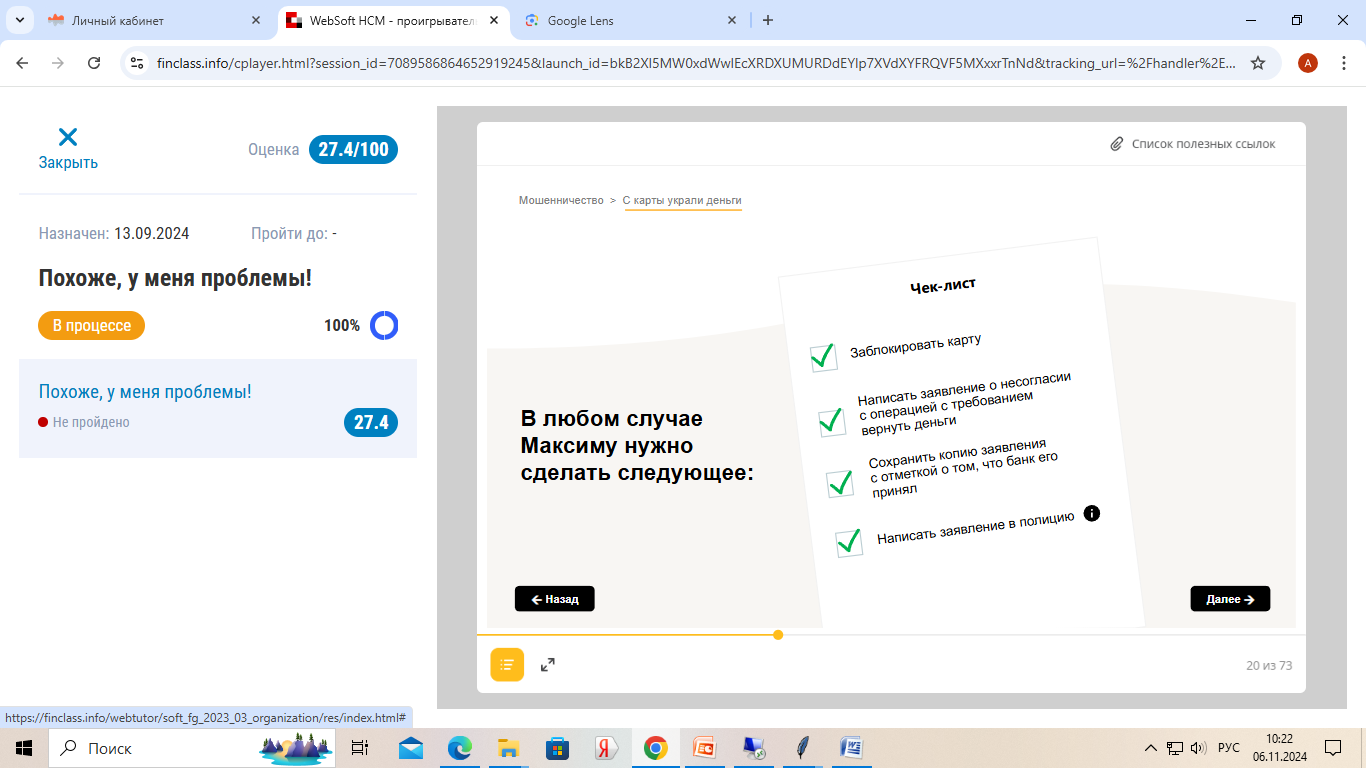 Поскольку кража денег это преступление, необходимо написать заявление в полицию. Возможно, эта информация поможет быстрее
1. Что делать, если с банковской карты украли деньги?
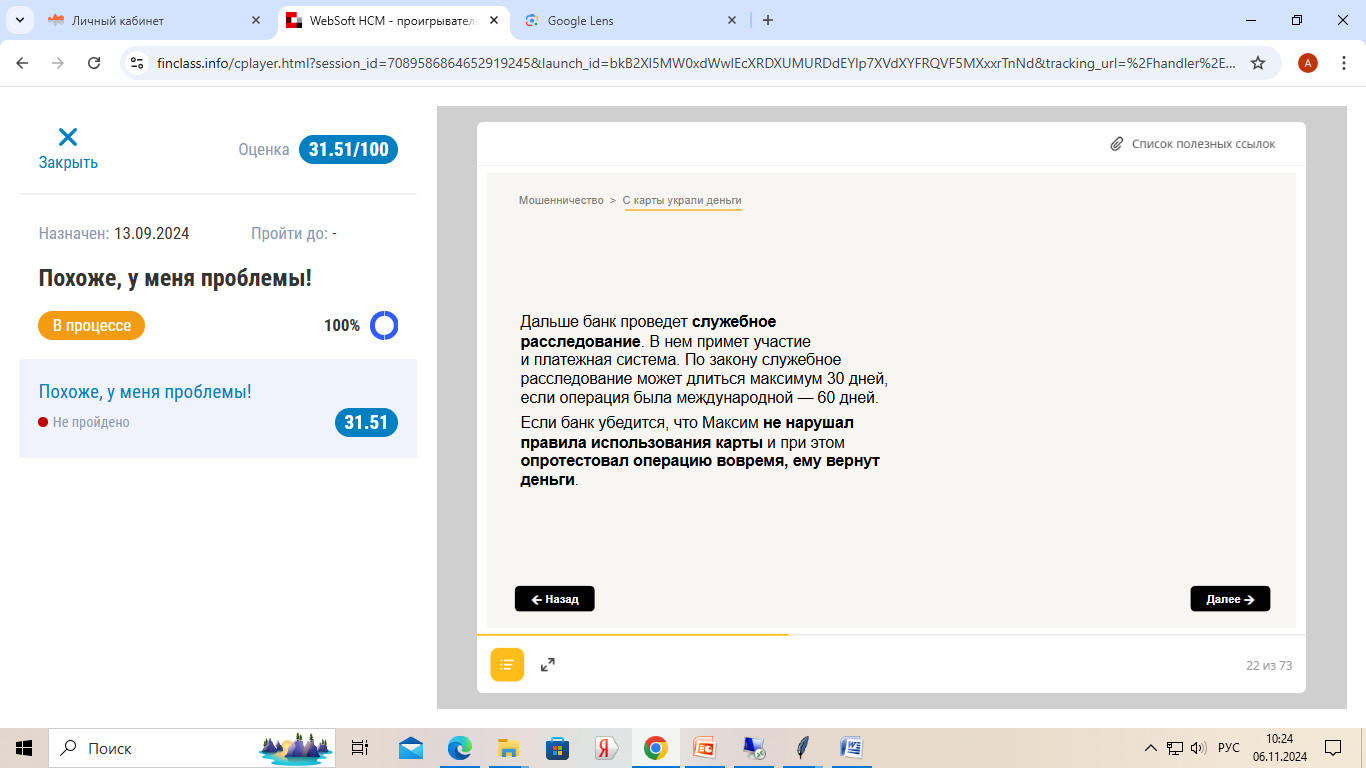 1. Что делать, если с банковской карты украли деньги?
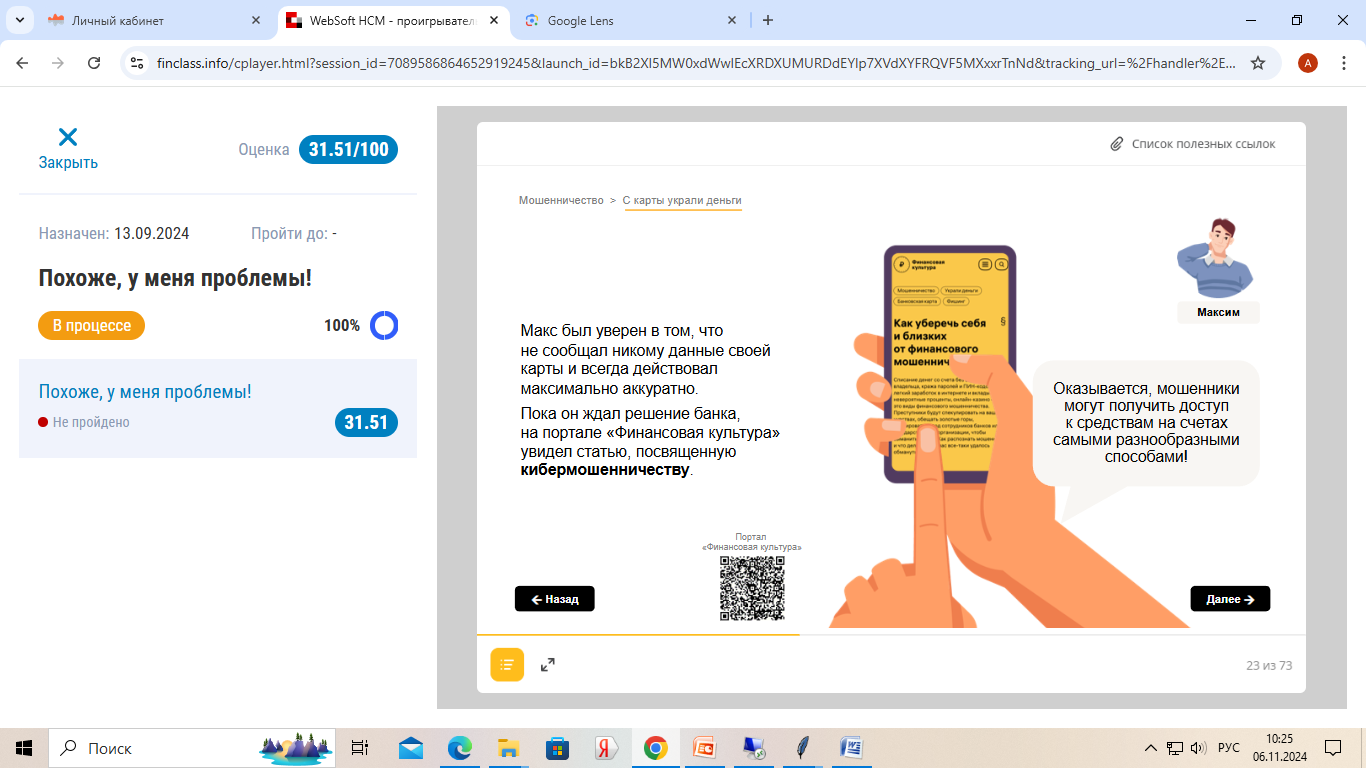 1. Что делать, если с банковской карты украли деньги?
Мошенники могут получить данные карты:
Мошенники могут взломать аккаунты друзей. в социальных сетях. С этих аккаунтов они отправляют ссылку на поддельный (фишинговый) сайт, который просит ввести конфиденциальные данные
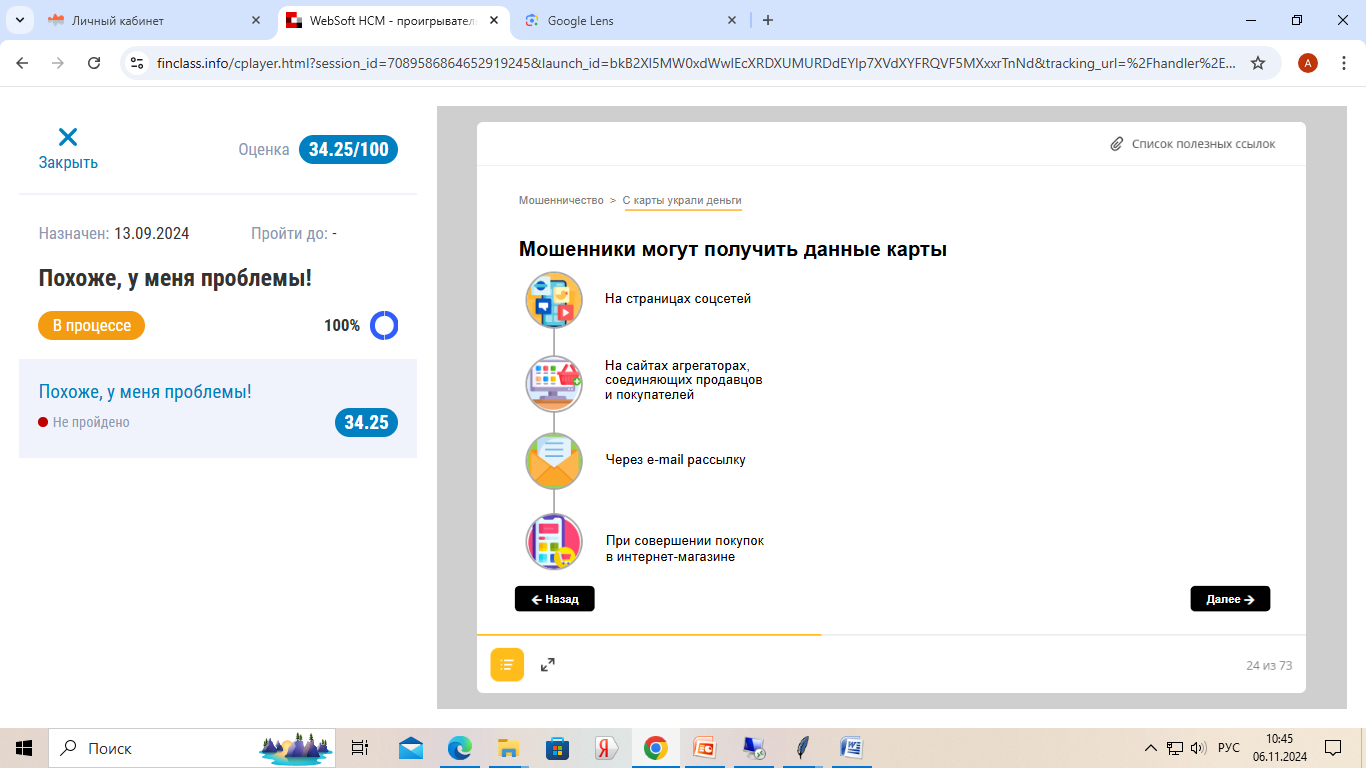 Фишинг - это выуживание конфиденциальных данных (паролей, реквизитов счета, карты, электронного кошелька) с помощью обмана.
С продавцами товаров мошенники поступают так звонят и предлагают произвести оплату прямо сейчас, но просят помимо номера карты назвать код CVV/CVC (с обратной стороны карты).
Эта информация для перевода денег на карту не нужна, код сообщать ни в коем случае нельзя. Также опасно переходить по ссылкам от незнакомцев.
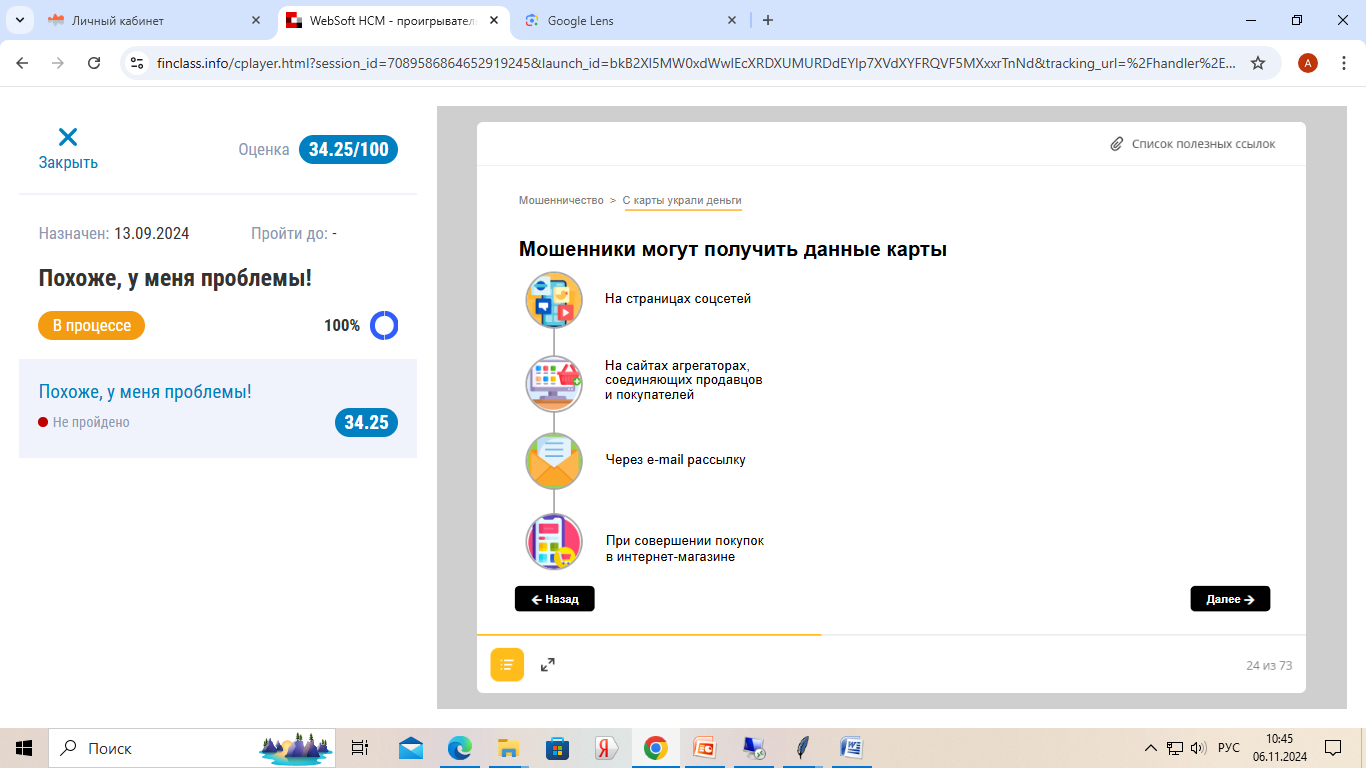 1. Что делать, если с банковской карты украли деньги?
Мошенники могут получить данные карты:
Мошенники иногда делают рассылку электронных писем со ссылками на фишинговые сайты как финансовых организаций, так и любых других компаний и маркетплейсов.
Переходить по ссылкам и скачивать вложения
из таких писем ни в коем случае нельзя.
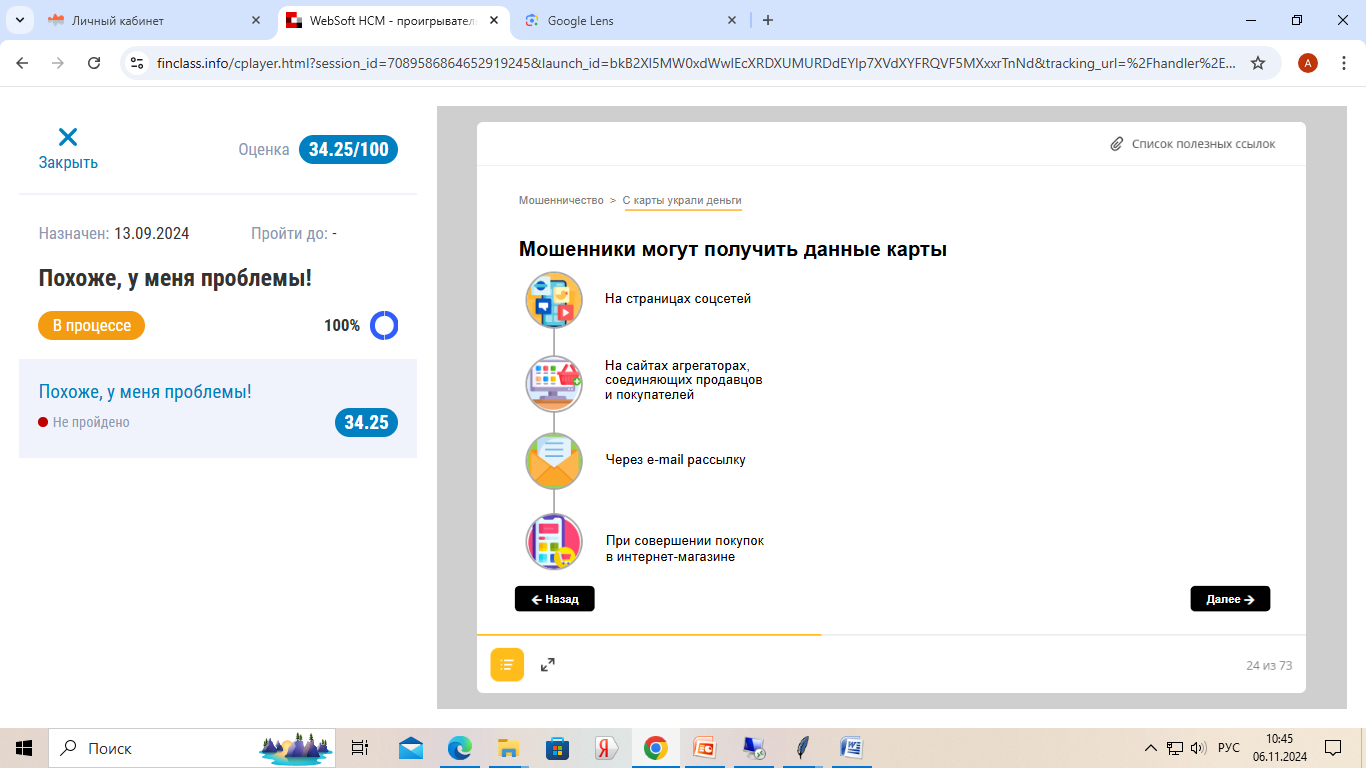 Мошенники копируют настоящие сайты, чтобы после ввода реквизитов карты воспользоваться
ими для доступа к деньгам на счете. Поэтому
желательно приобретать товары на сайтах
известных магазинов, имеющих много отзывов.
1. Что делать, если с банковской карты украли деньги?
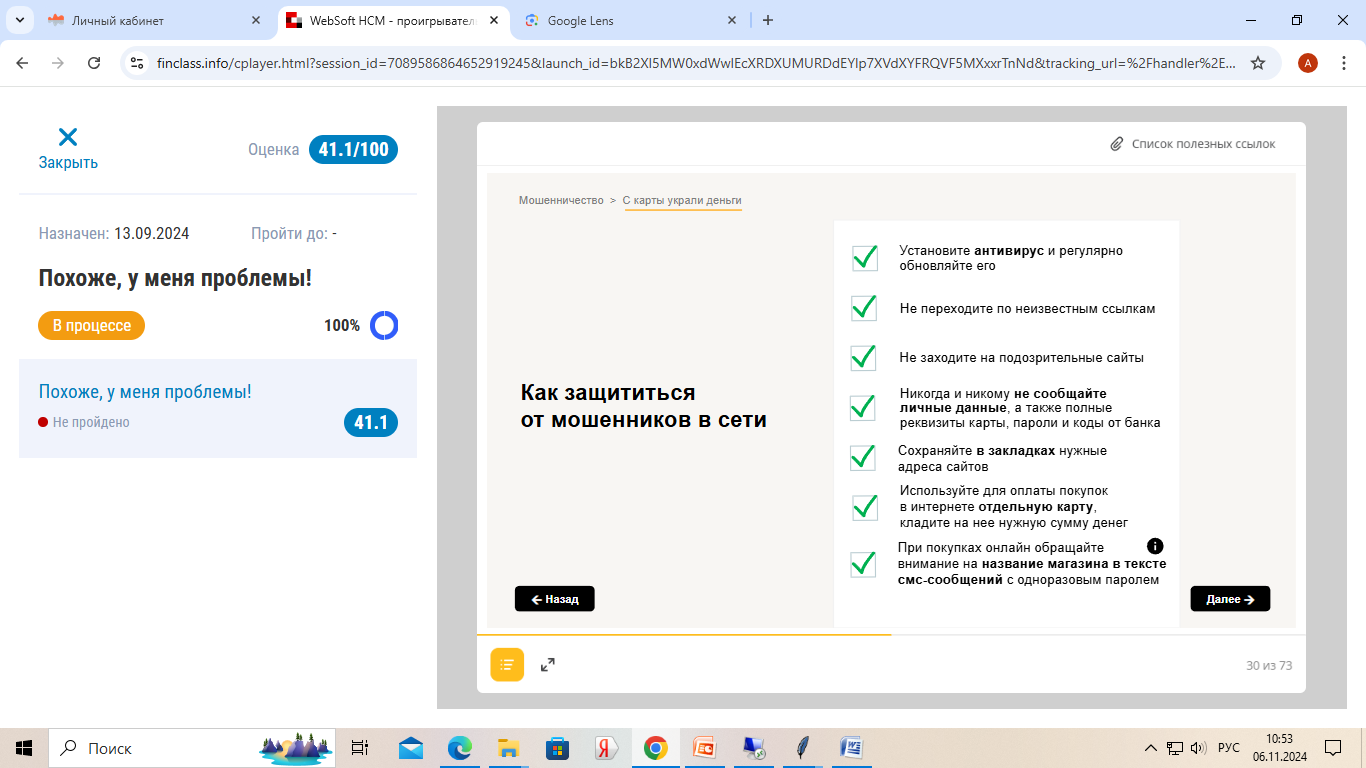 1. Что делать, если с банковской карты украли деньги?
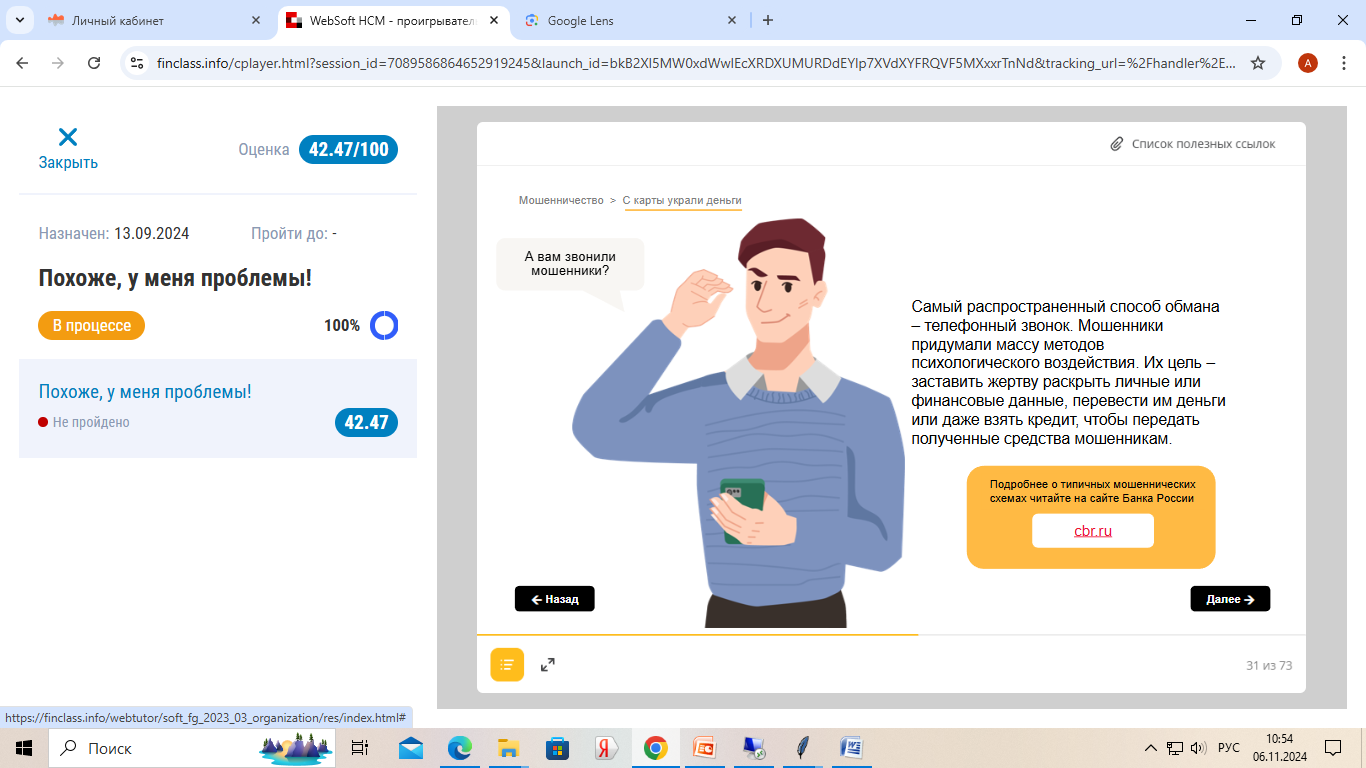 1. Что делать, если с банковской карты украли деньги?
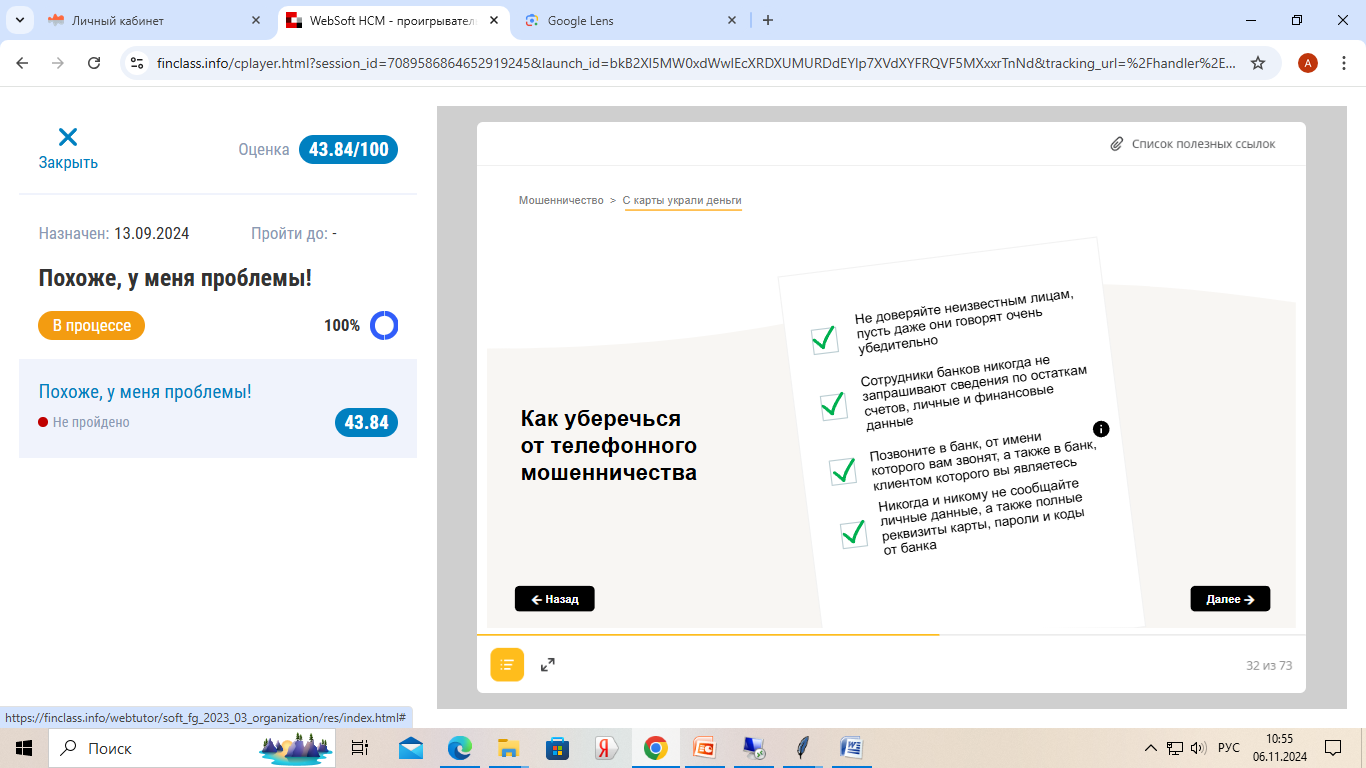 1. Что делать, если с банковской карты украли деньги?
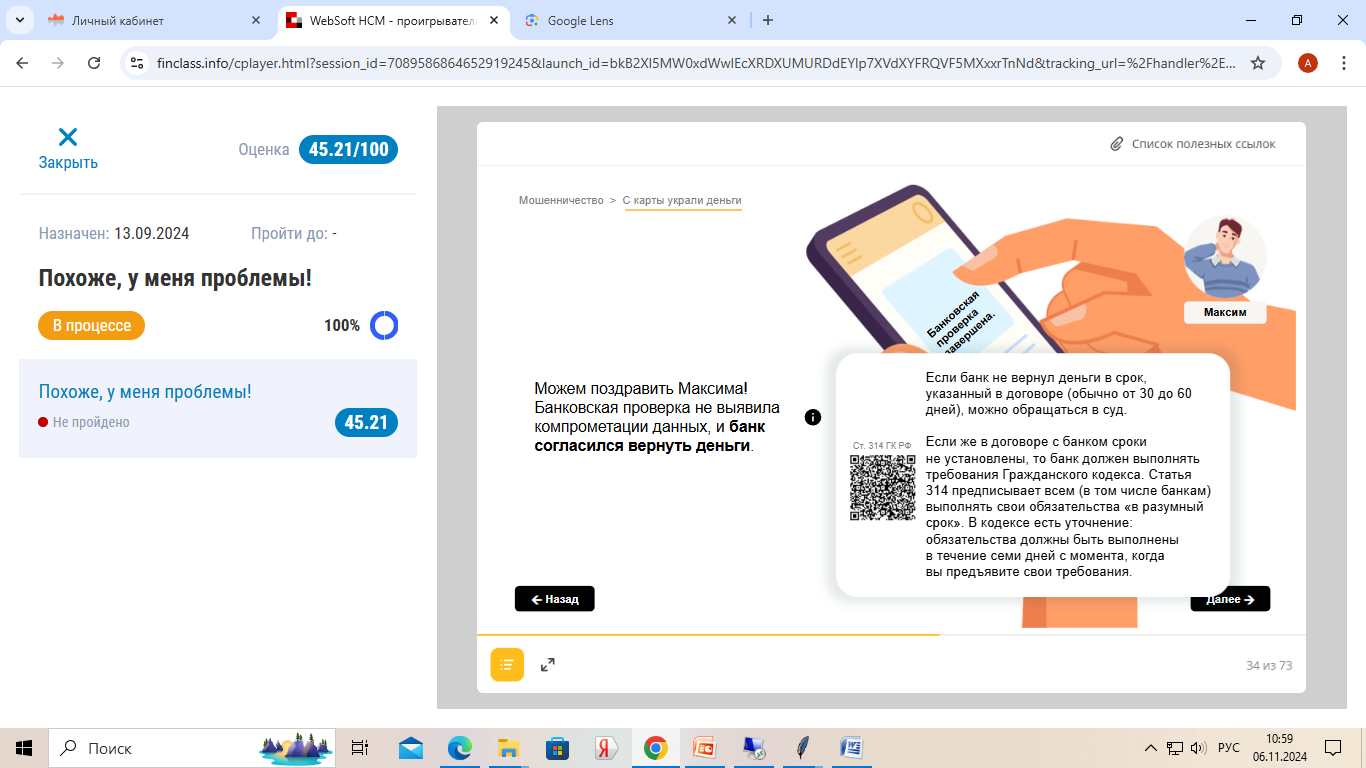 2. Поддельная страховка
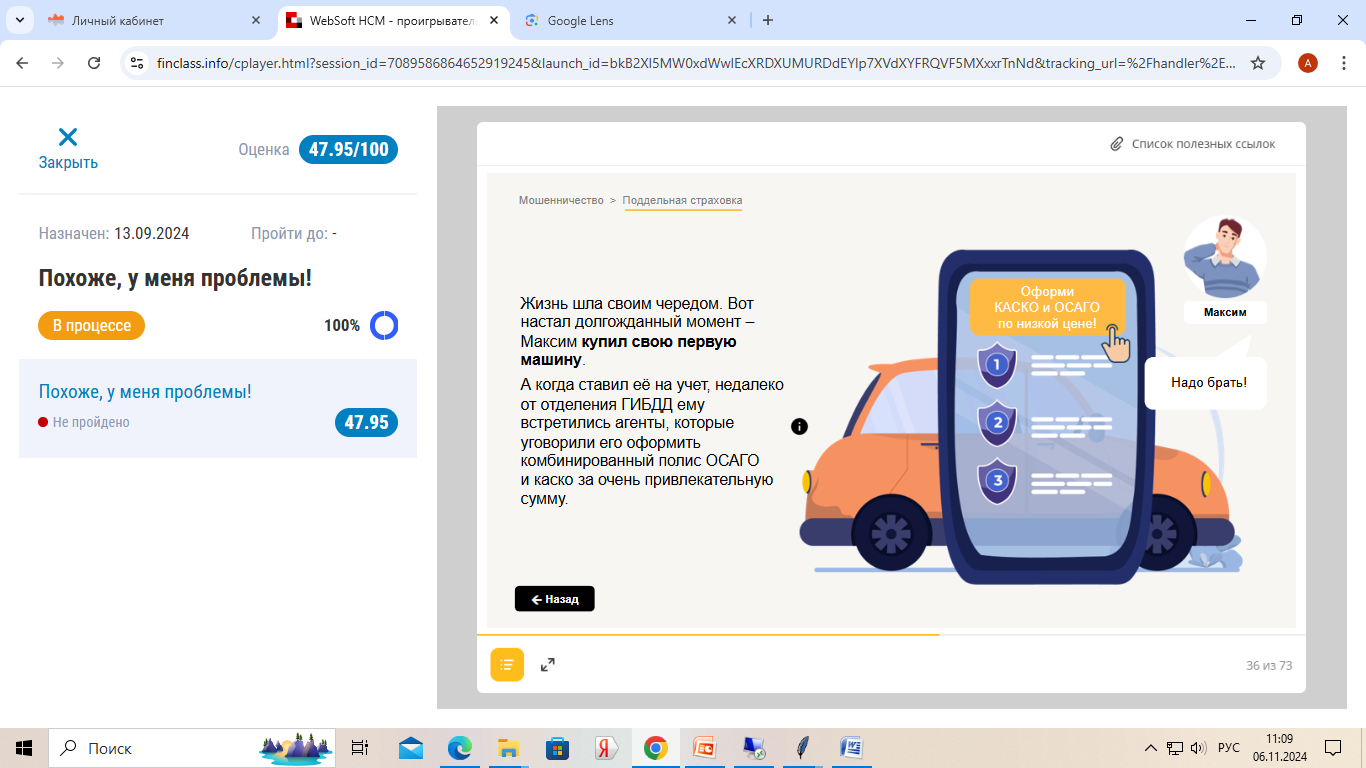 ОСАГО - это обязательное страхование автогражданской ответственности. Если по вине владельца полиса ОСАГО случилось ДТП, платить пострадавшим будет не он, а его страховая компания.
Каско - это добровольное страхование транспортного средства на случай его повреждения или угона. Страховкой каско можно воспользоваться, даже если автомобиль пострадал по вине владельца
2. Поддельная страховка
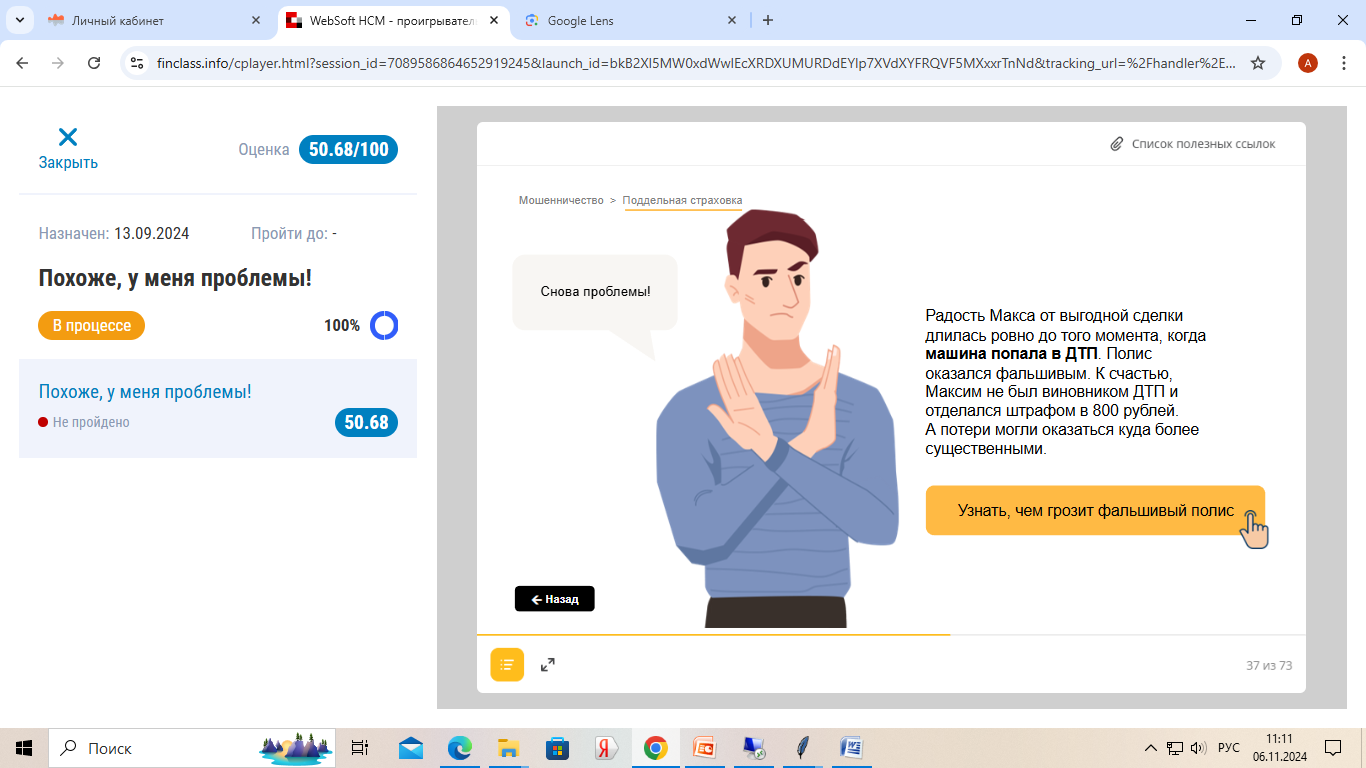 2. Поддельная страховка
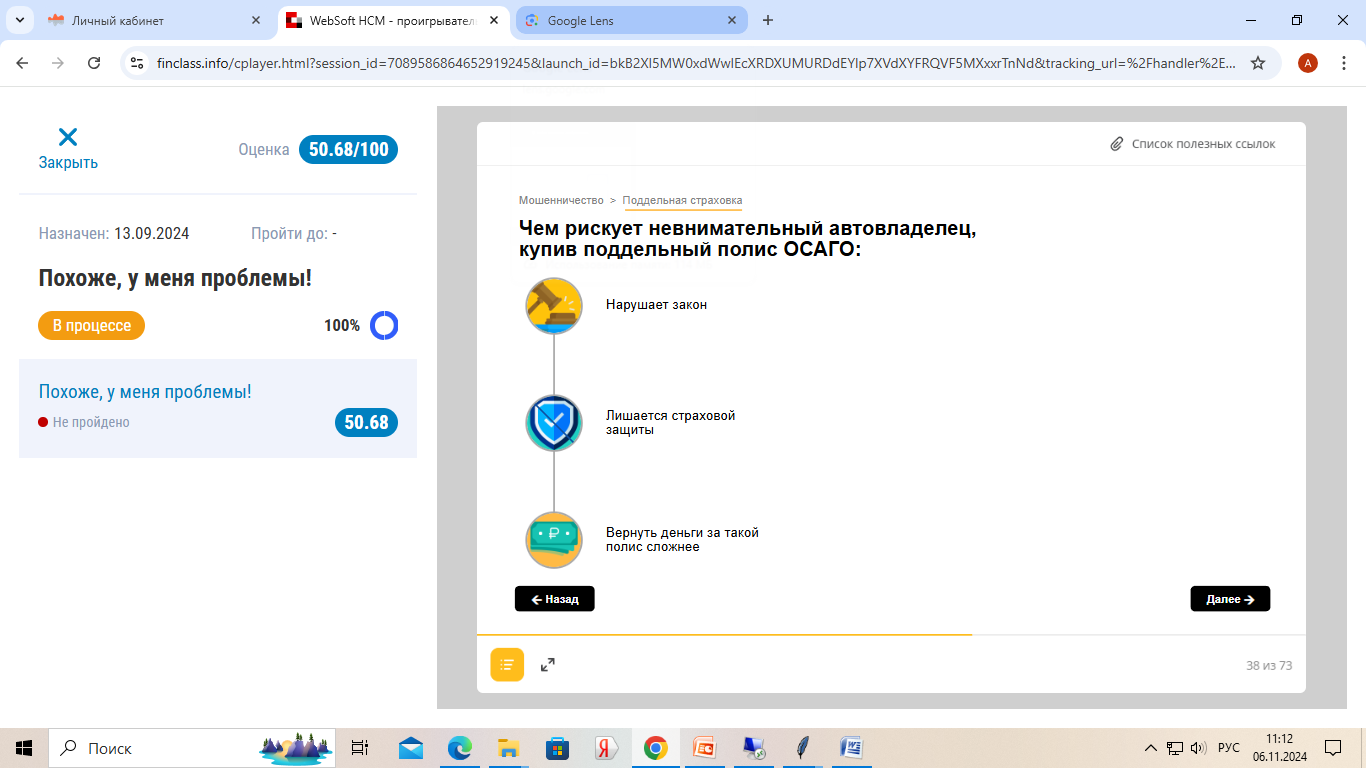 Водить без действующего полиса ОСАГО нельзя. По Статье 12.37 КоАП РФ за это предусмотрен штраф
С ненастоящим полисом в критической ситуации (как у Максима) можно остаться без страховой защиты. Расходы на ремонт своего или чужого имущества придется оплачивать самостоятельно.
Вернуть деньги, заплаченные за поддельную страховку, теоретически можно. Сначала нужно Будет поймать преступников и только потом требовать у них выплату через суд.
Поэтому в случае выявления фальшивки, стоит сразу же обратиться в полицию.
2. Поддельная страховка
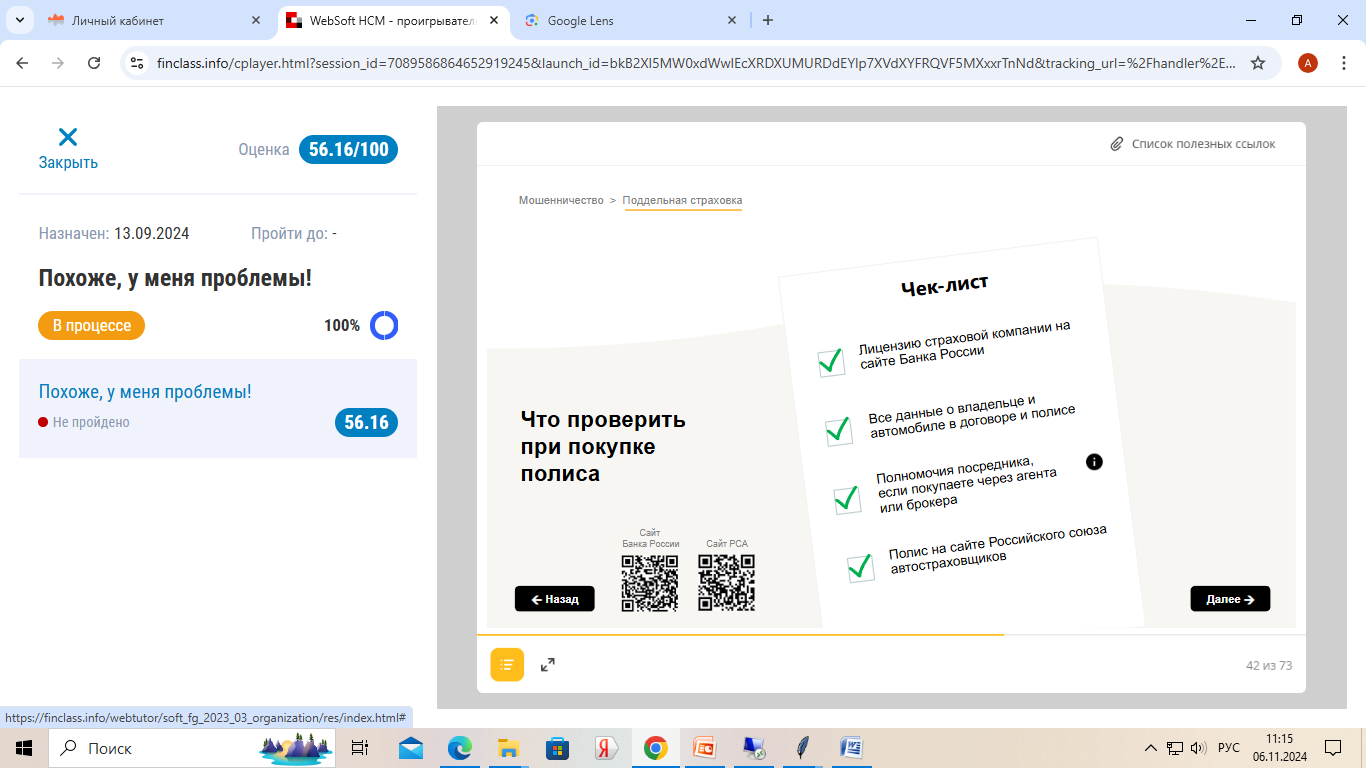 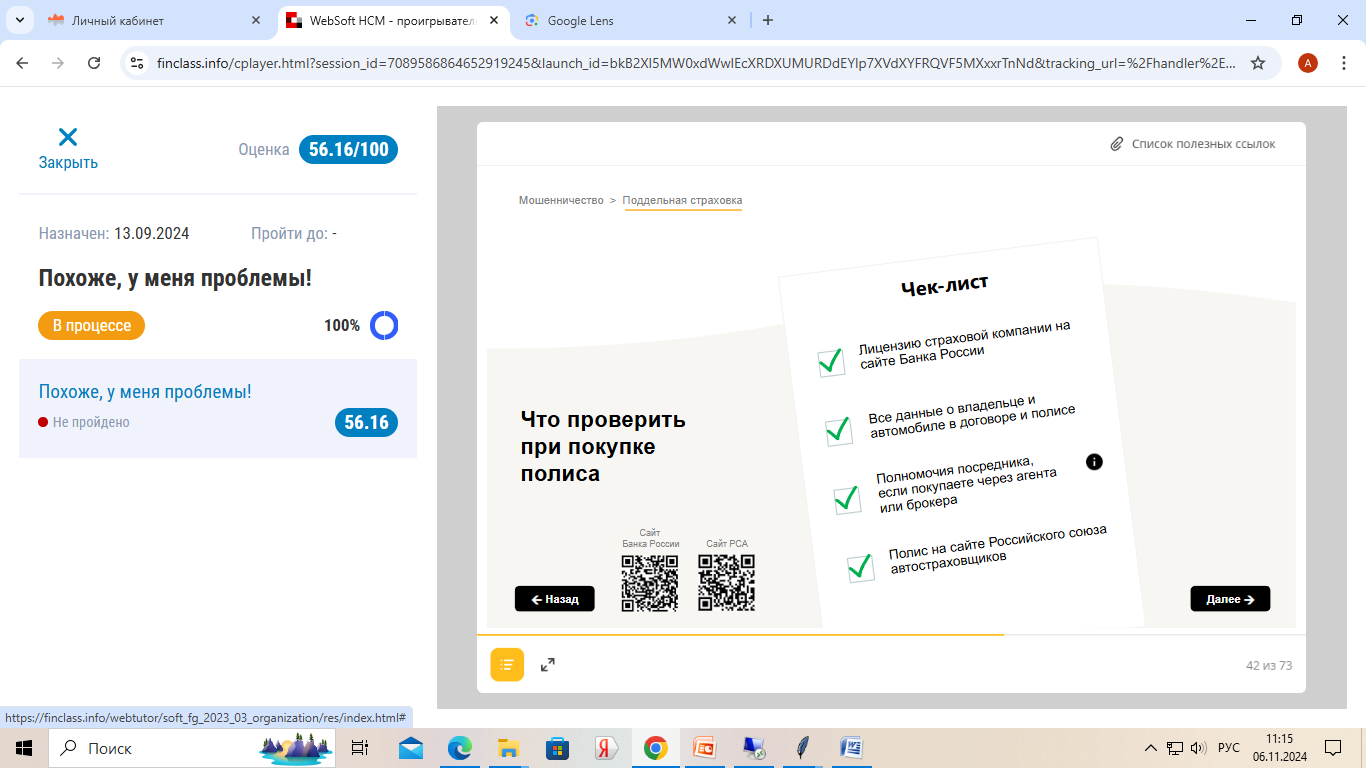 При покупке полиса у страхового агента обязательно проверьте наличие у него актуального агентского договора со страховой компанией на сайте страховой компании. У брокера обязательно должна быть лицензия Банка России.
2. Поддельная страховка
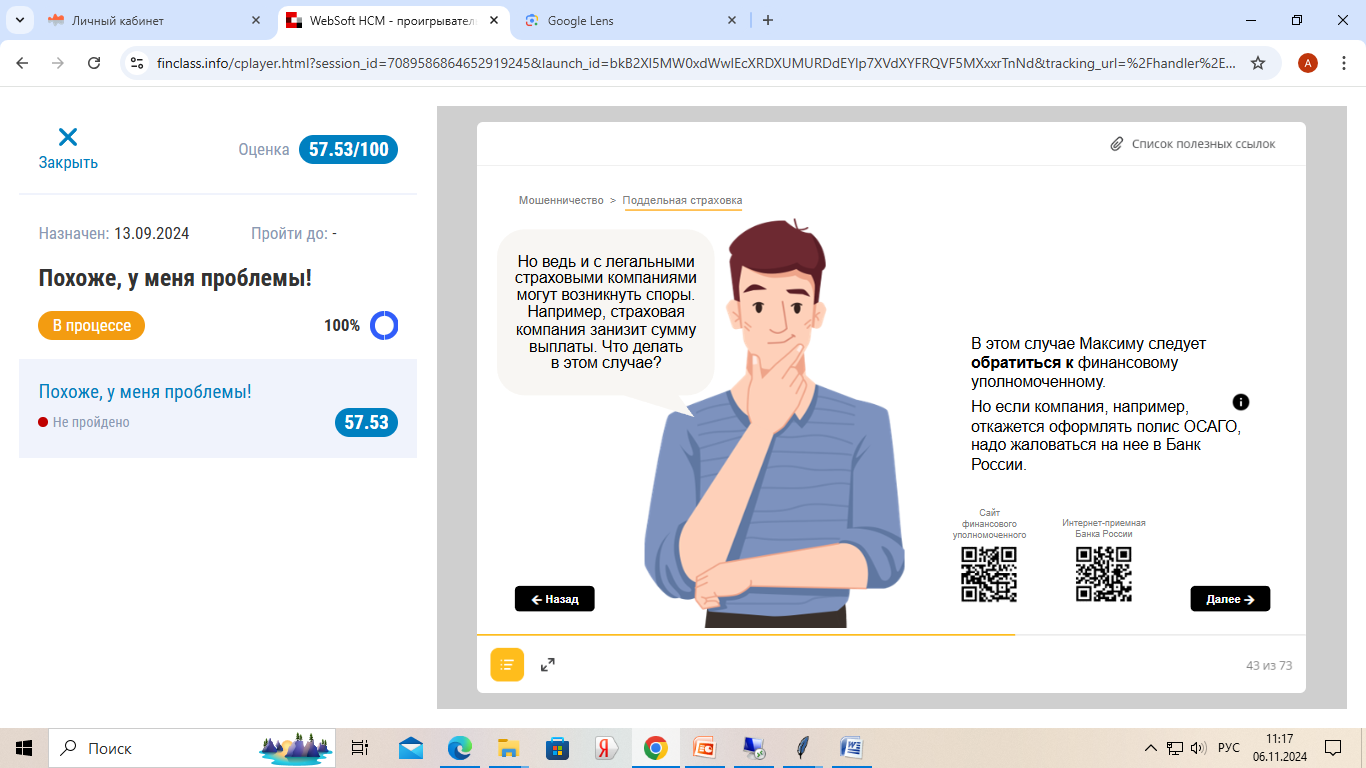 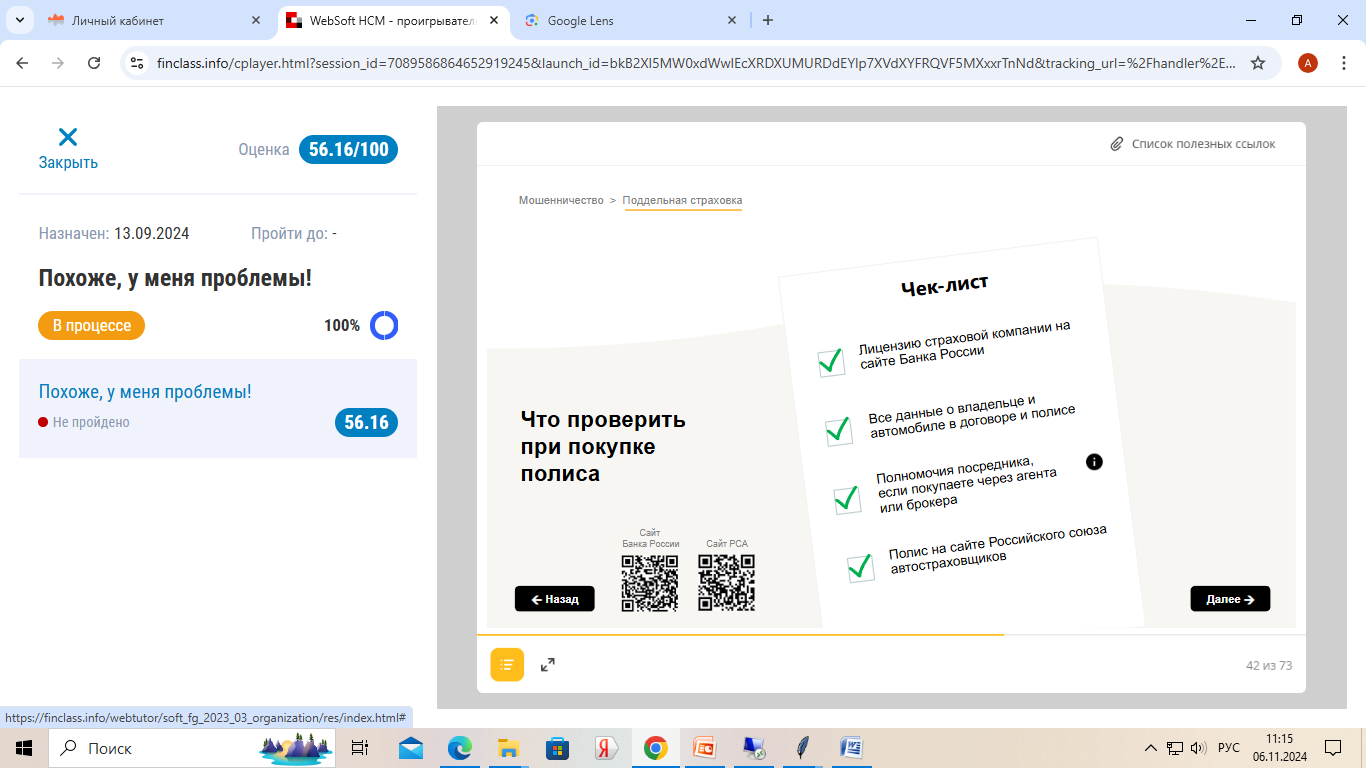 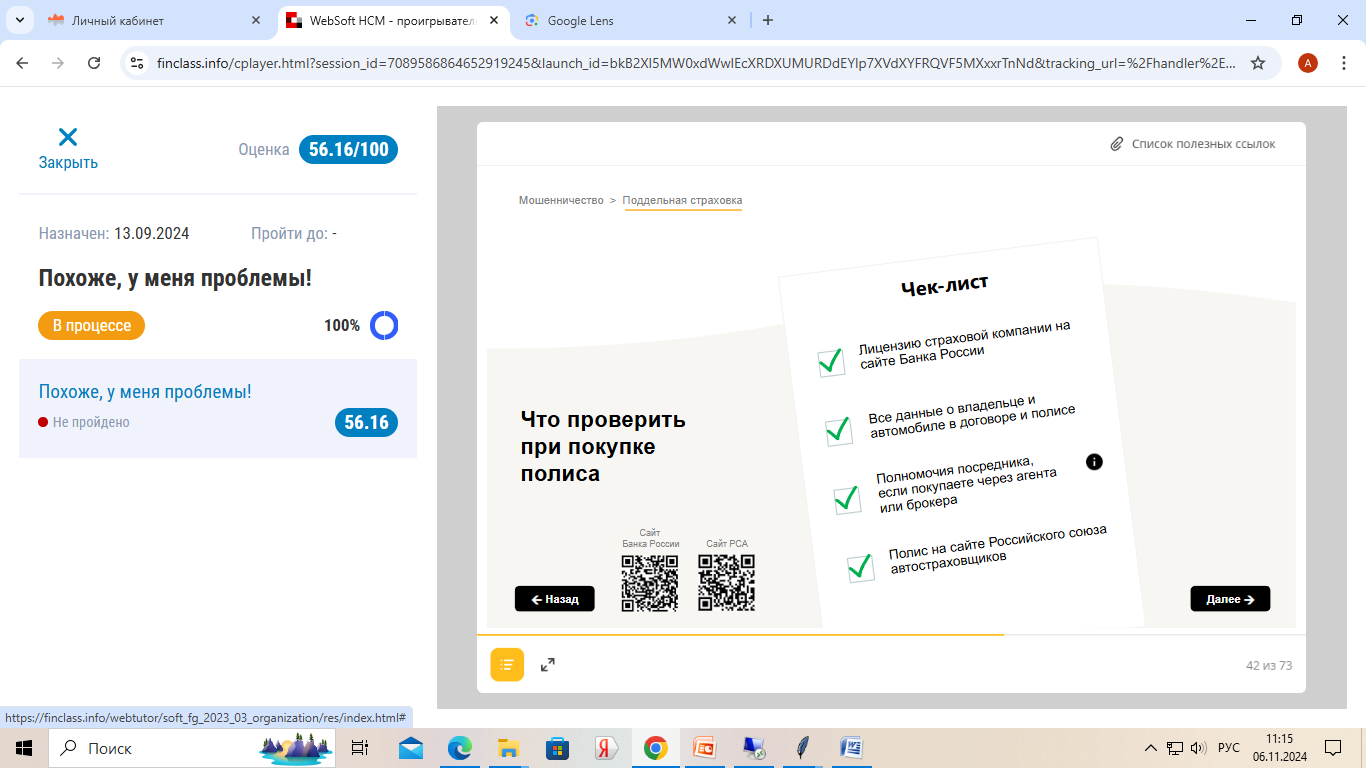 При обращении в Банк России желательно сообщить как можно больше подробностей (например, дату обращения в офис страховой компании, его адрес или скриншоты с сайта). Это нужно, чтобы провести проверку.
3. На вас оформили кредит
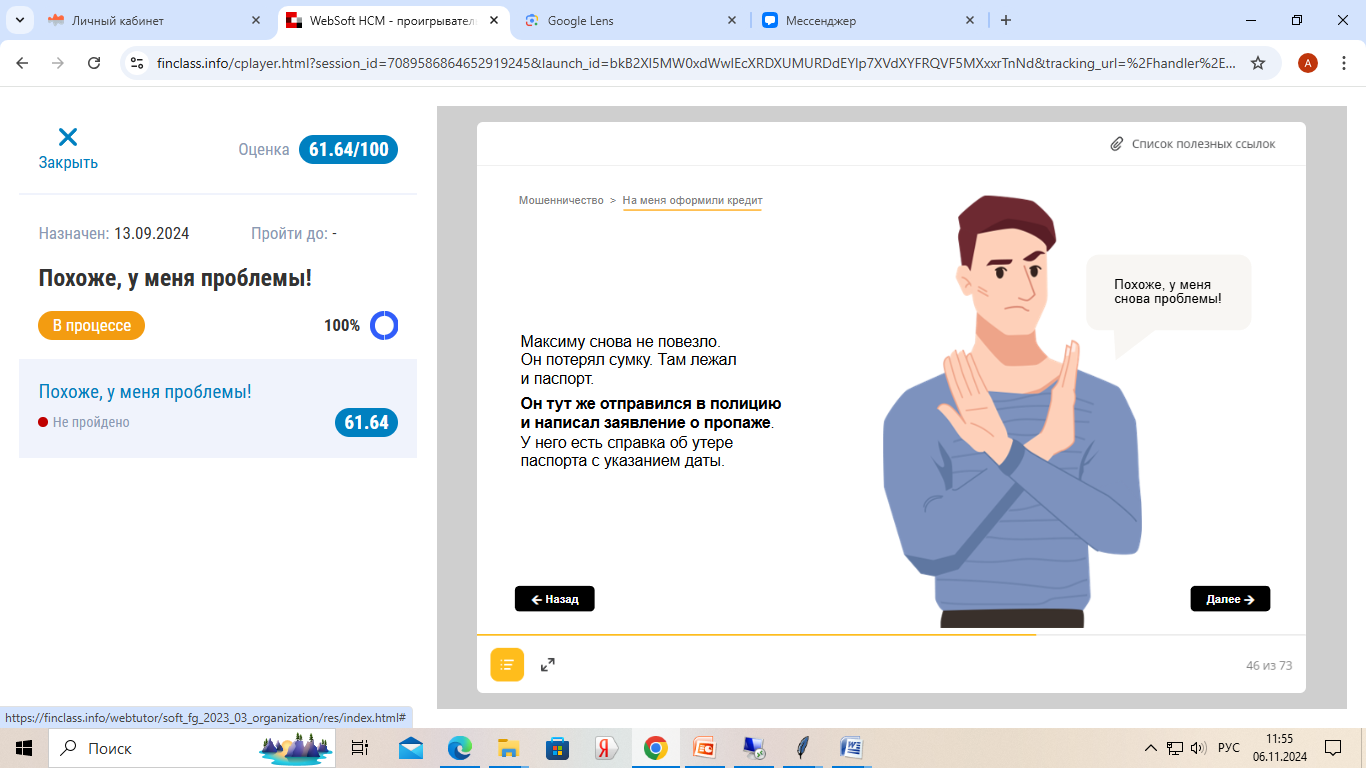 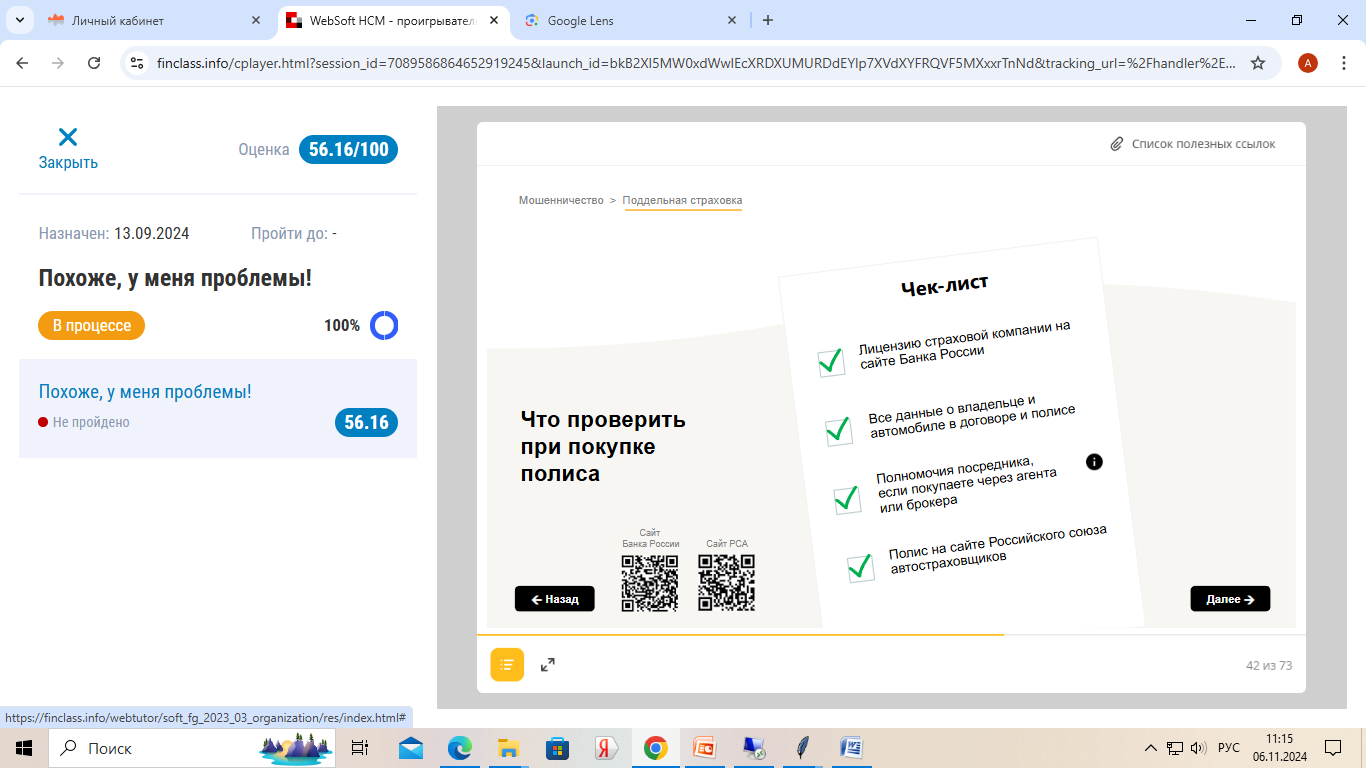 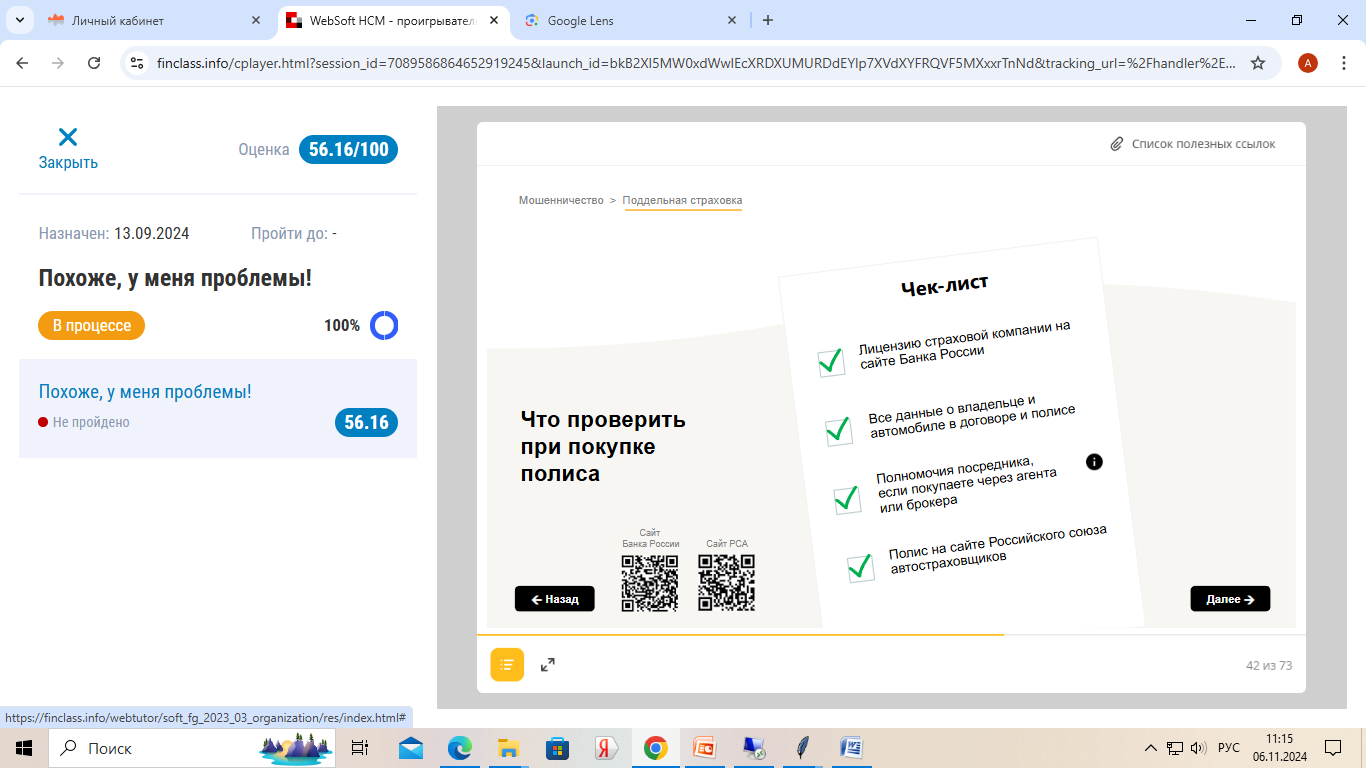 3. На вас оформили кредит
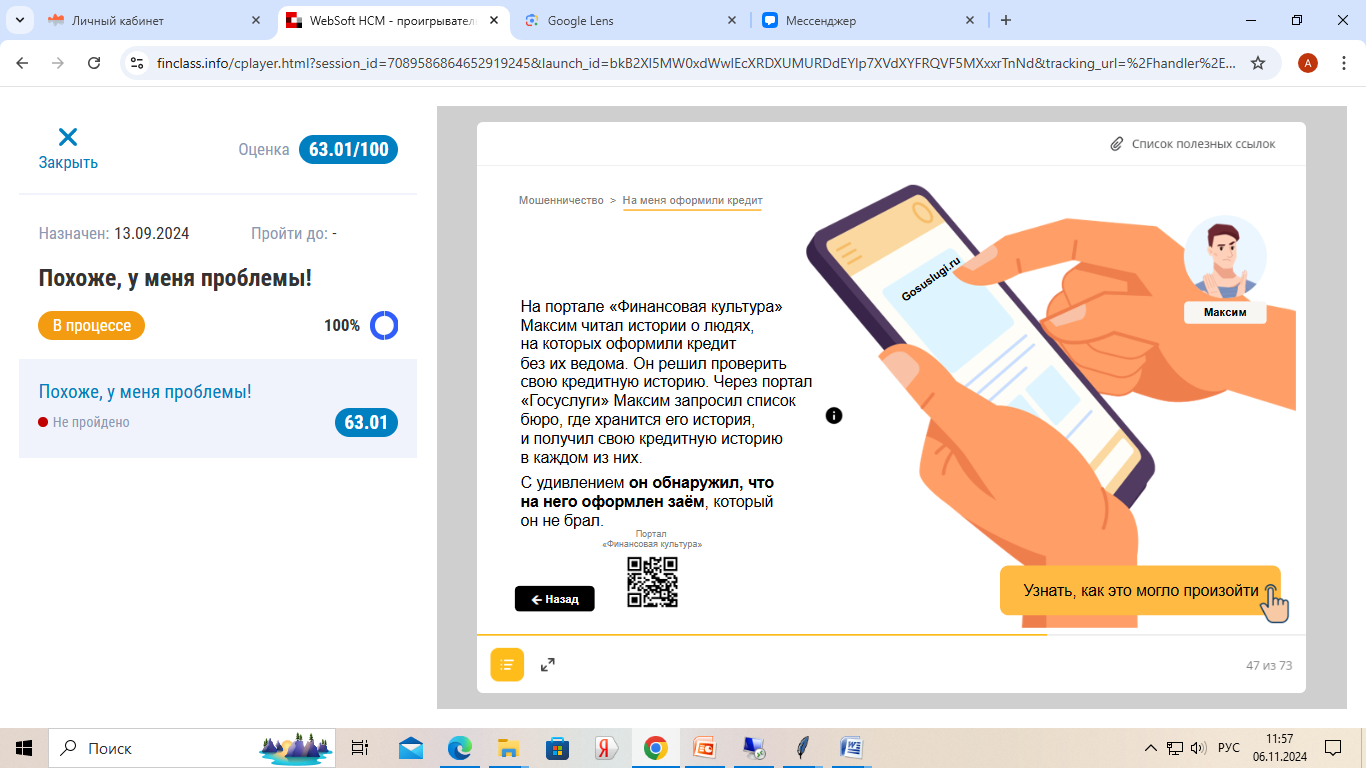 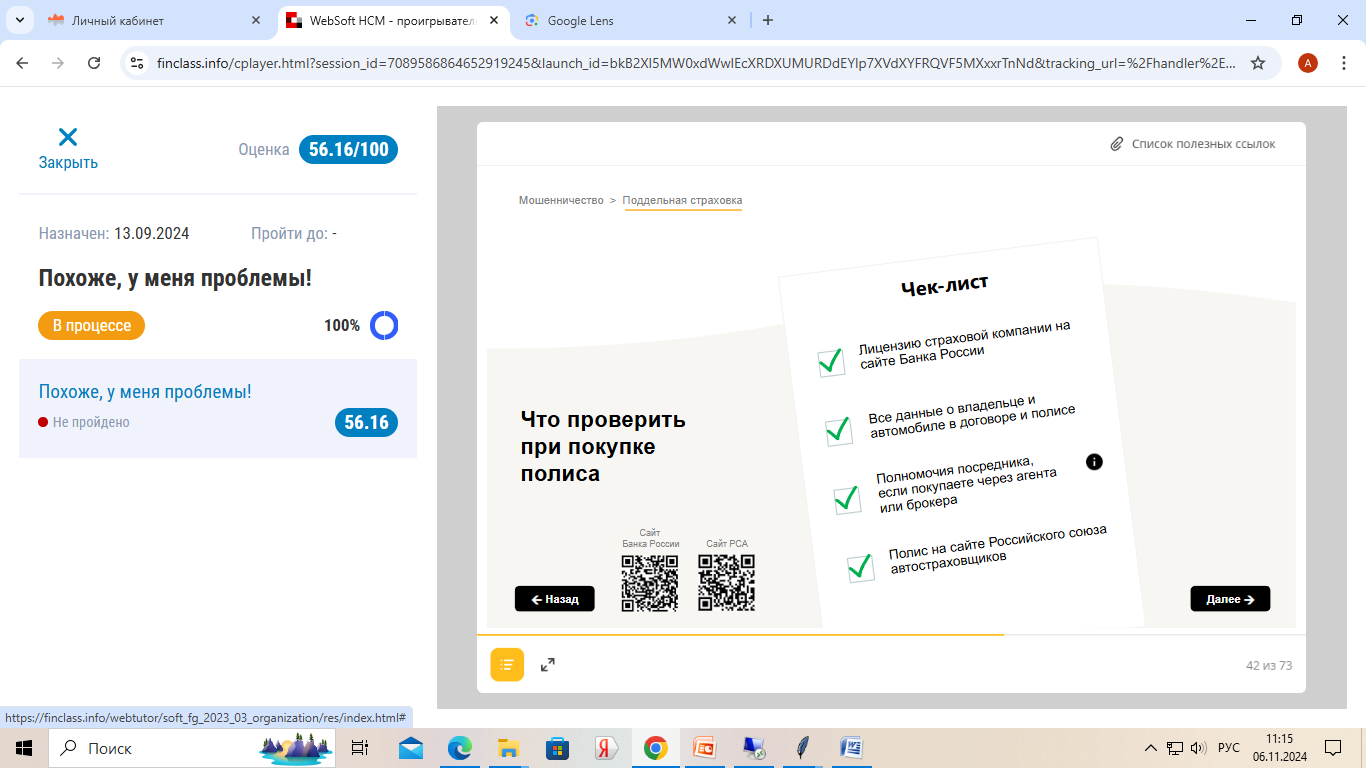 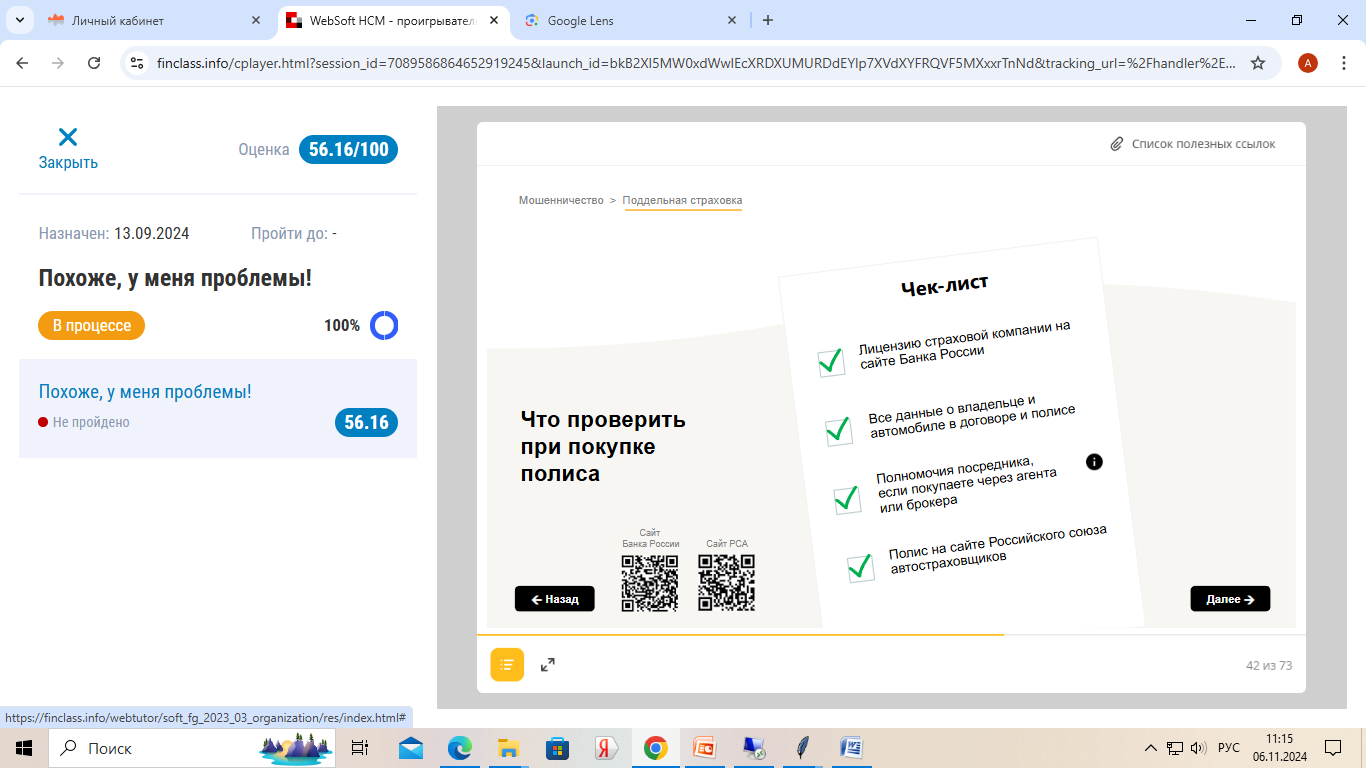 3. На вас оформили кредит
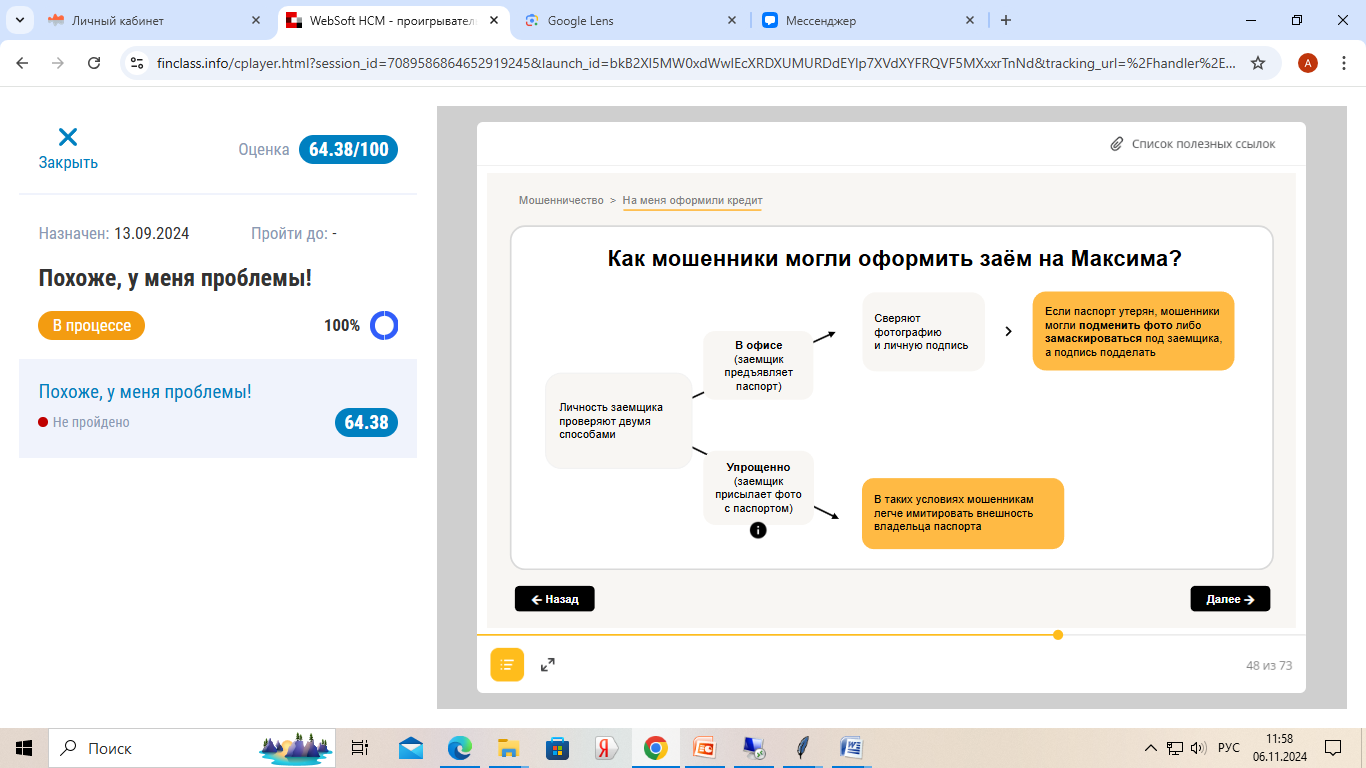 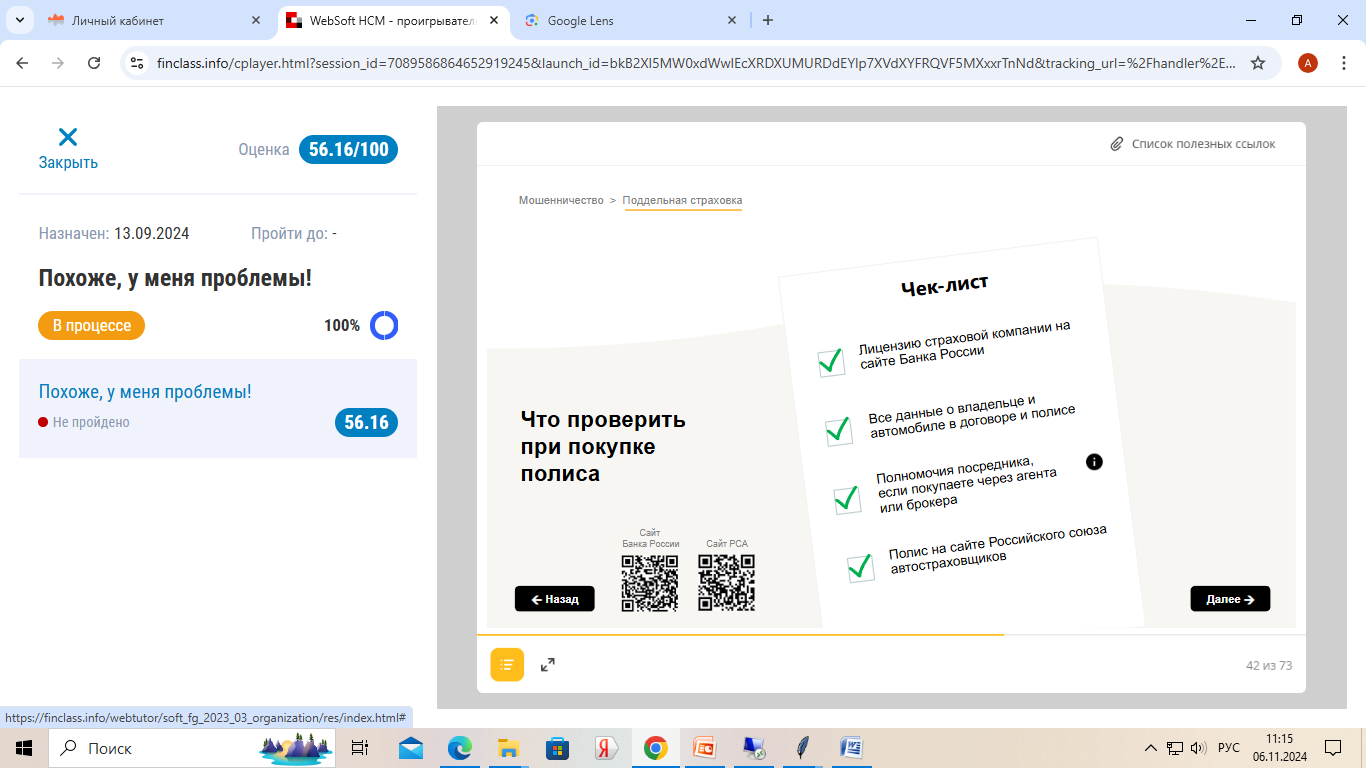 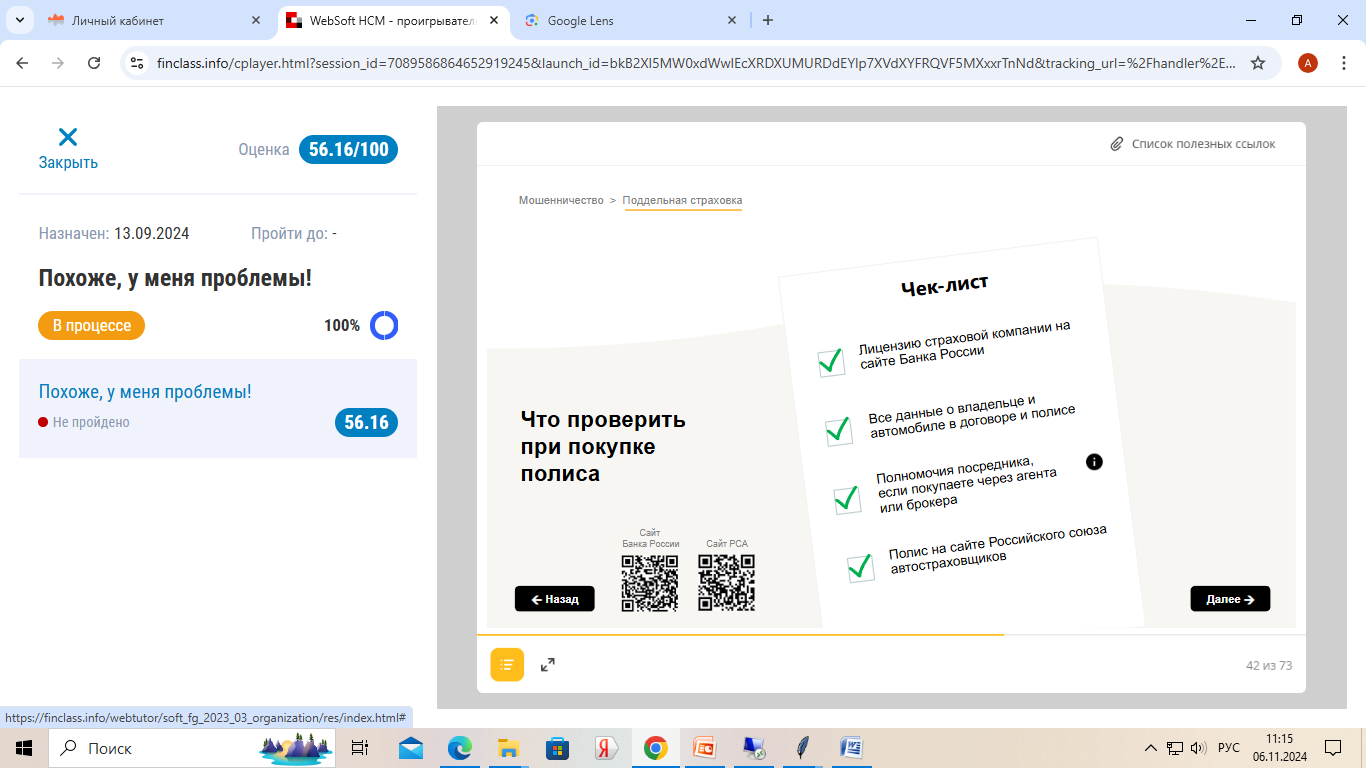 При оформлении небольших онлайн-займов (до 15 тыс. рублей) МФО могут проводить упрощенную идентификацию
3. На вас оформили кредит
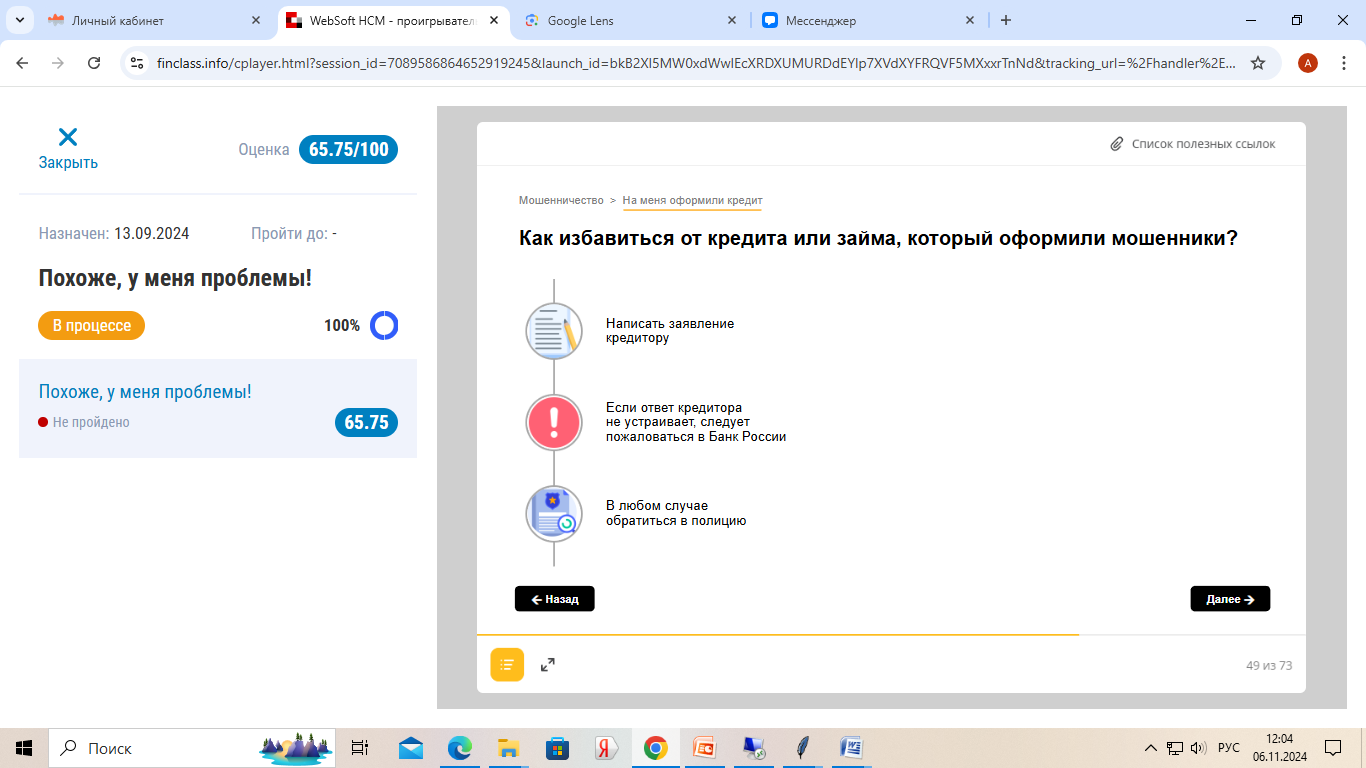 К этому заявлению надо приложить копию справки из полиции об утере паспорта. Кредитор проведет расследование, если он убедится в невиновности Максима, задолженность с него спишут.
Если же он не найдет доказательств того, что деньги получили мошенники, придется подавать иск в суд.
Потребуйте у кредитора заверенные копии документов, на основании которых выдан кредит или заём. Попросите реквизиты счета, на который были переведены деньги и данные сотрудника, который оформлял заём.
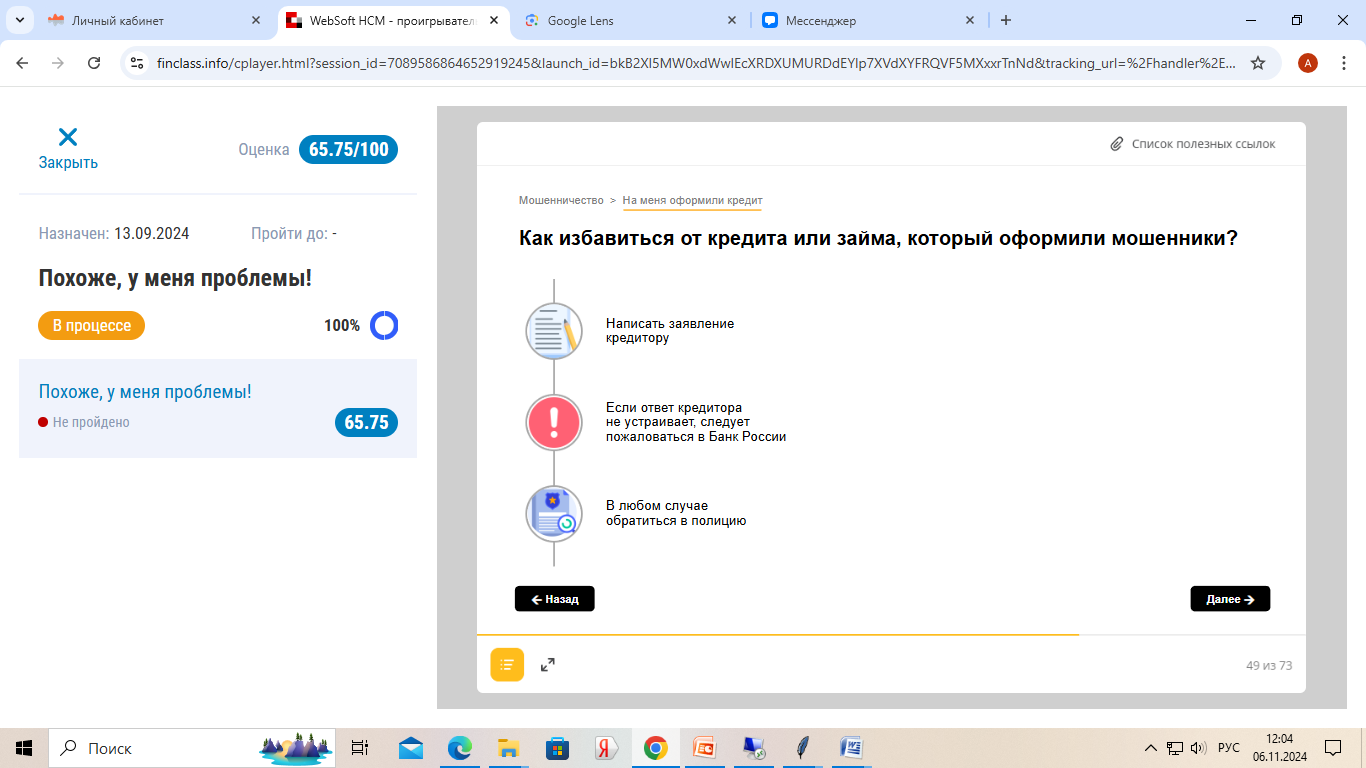 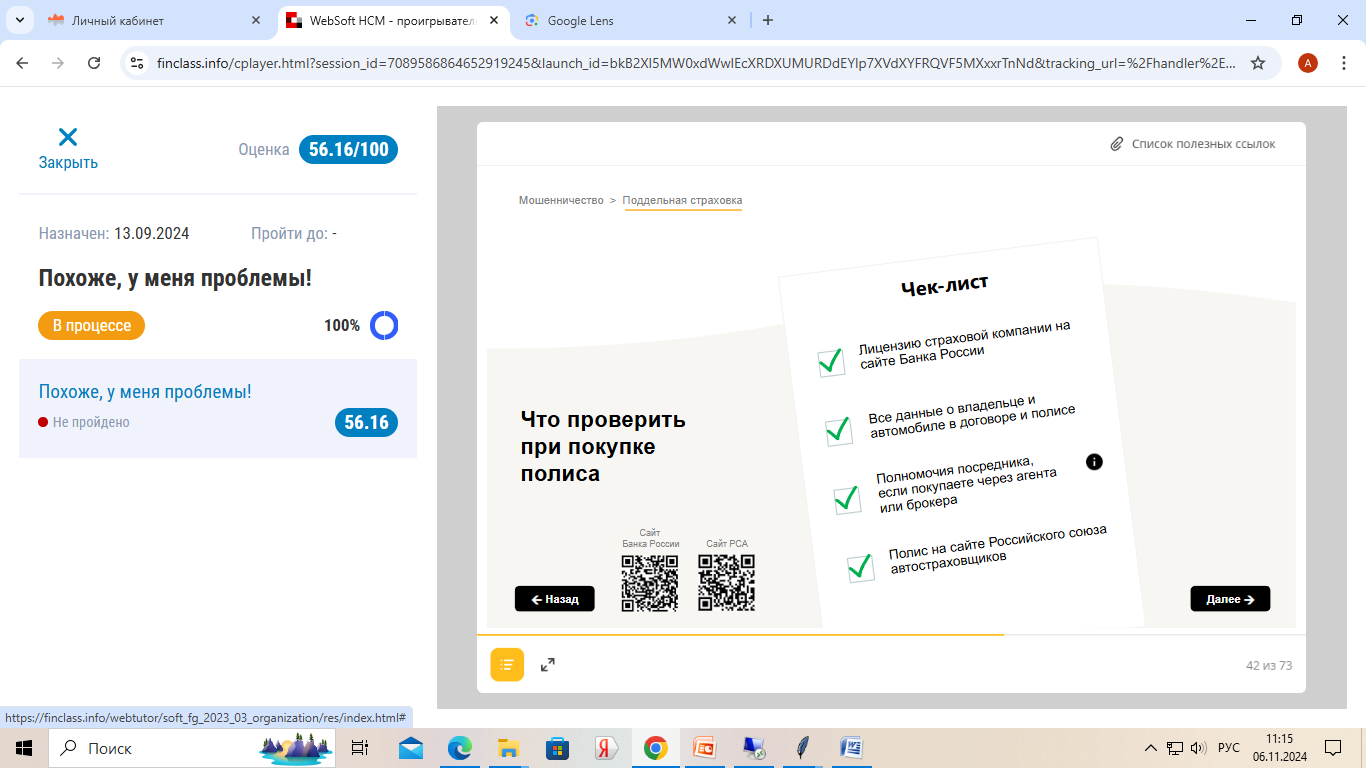 Если Макс решит, что компания подошла к проверке формально и не учла веских доказательств его непричастности к долгу, стоит написать жалобу в интернет-приемную Банка России.
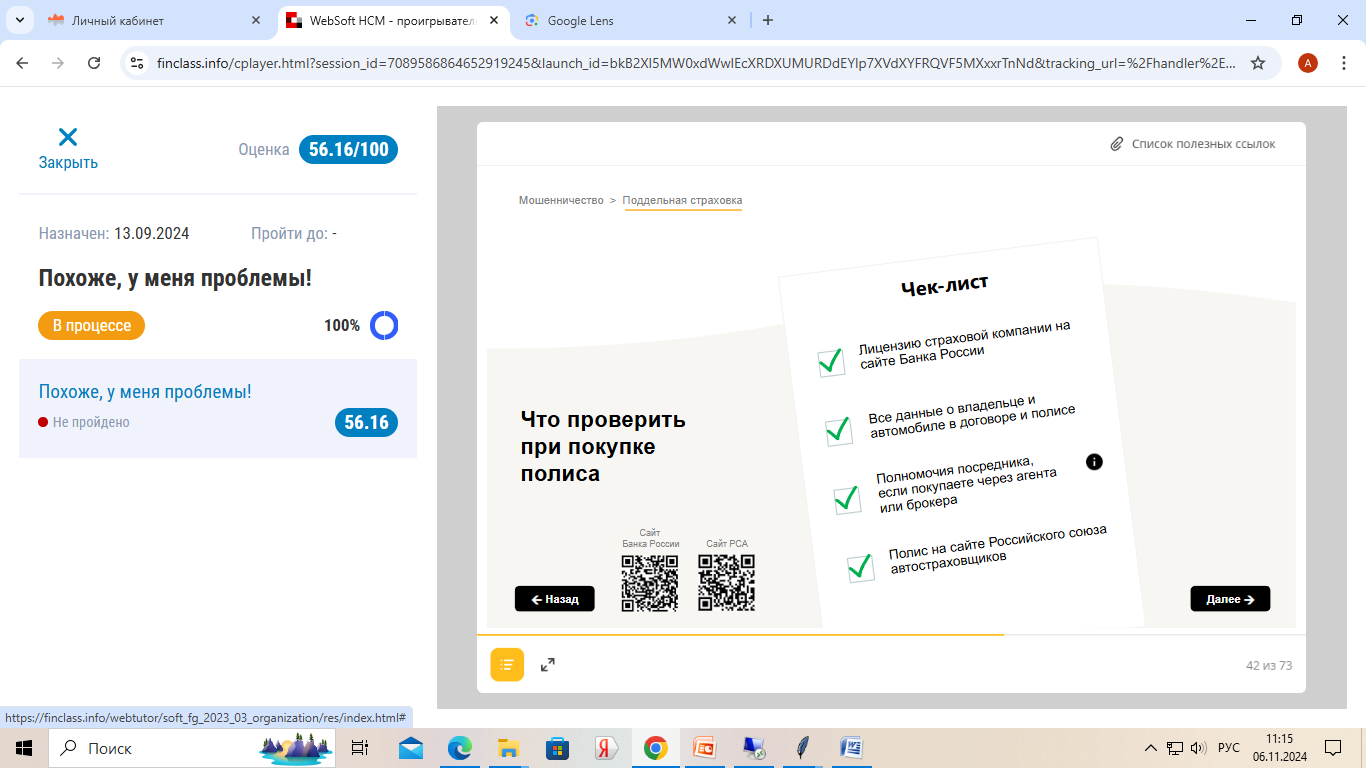 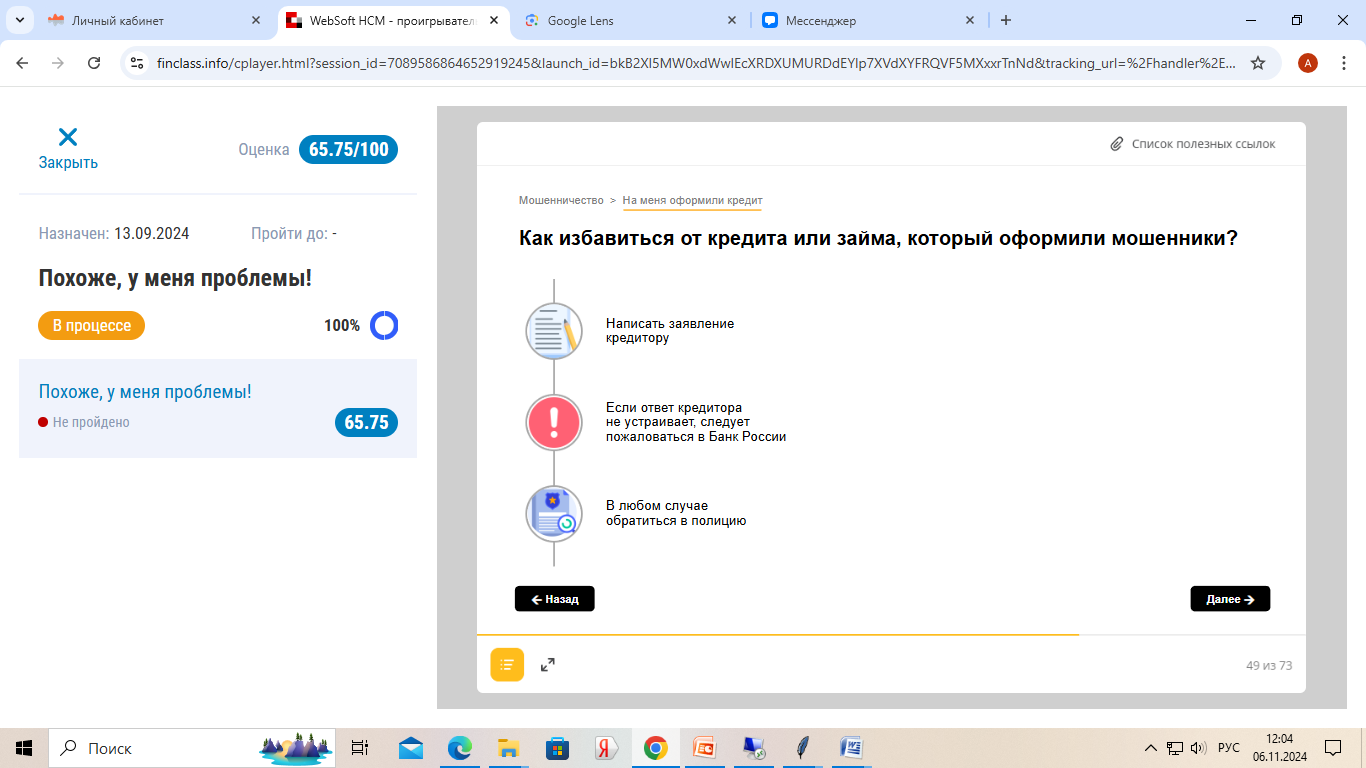 3. На вас оформили кредит
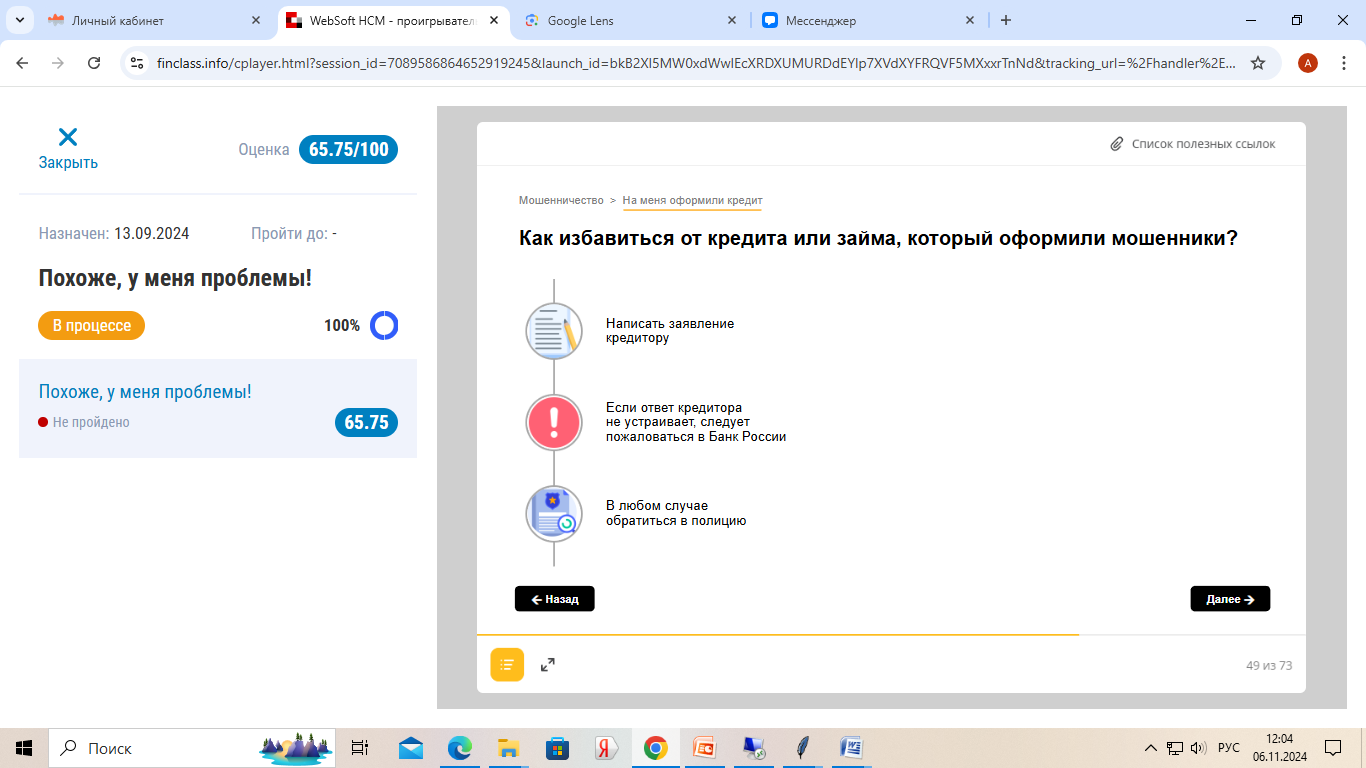 Максу обязательно нужно обратиться в полицию в любом случае. Никто не гарантирует, что не появятся другие кредиты или займы. Поэтому
очень важно помочь полиции как можно скорее поймать преступников. Для этого надо сообщить полицейским все, что удастся выяснить.
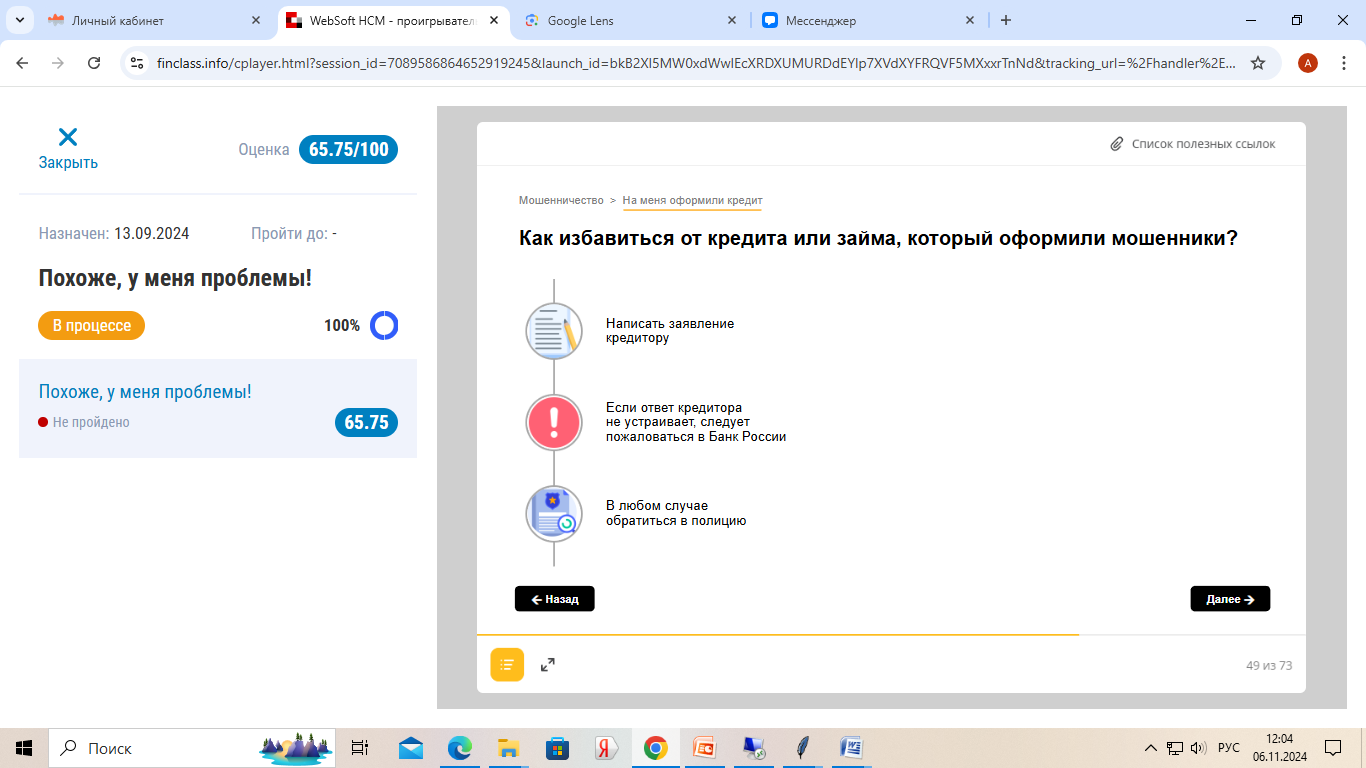 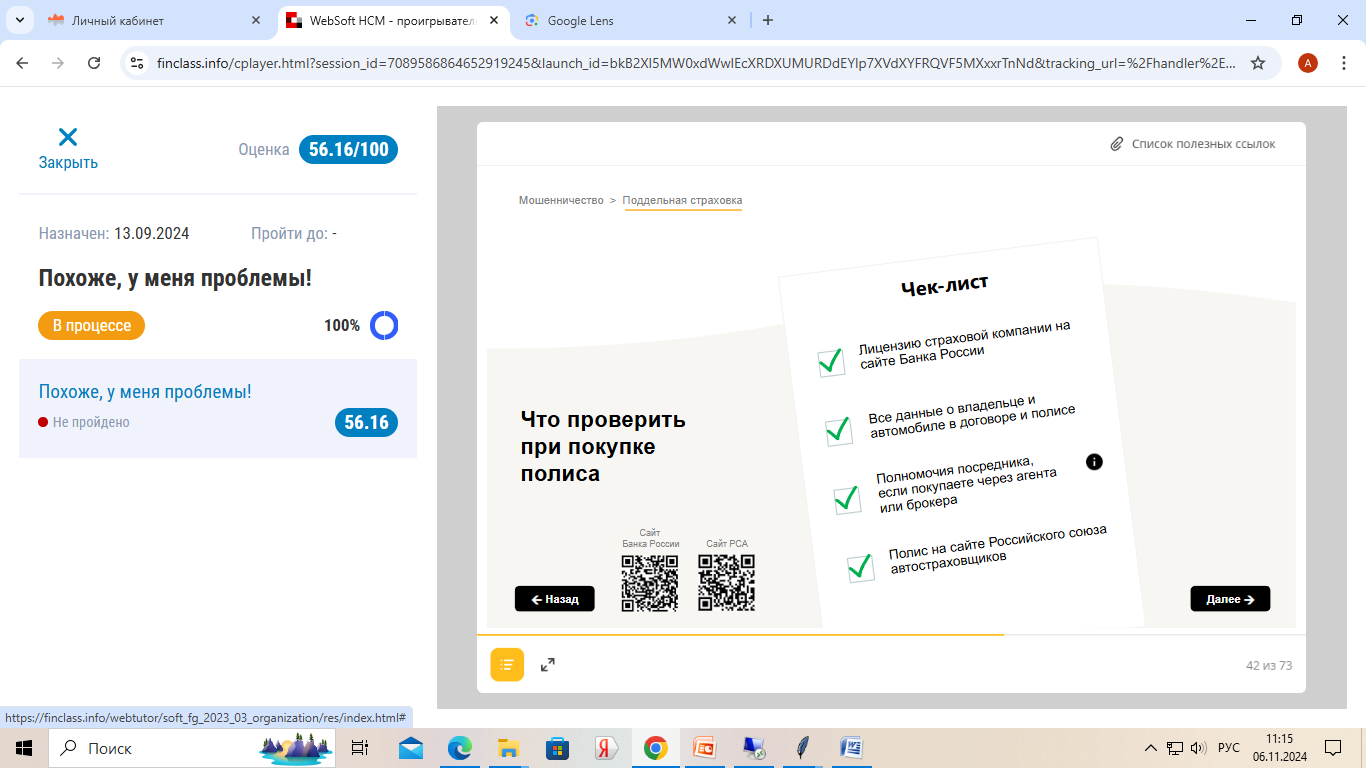 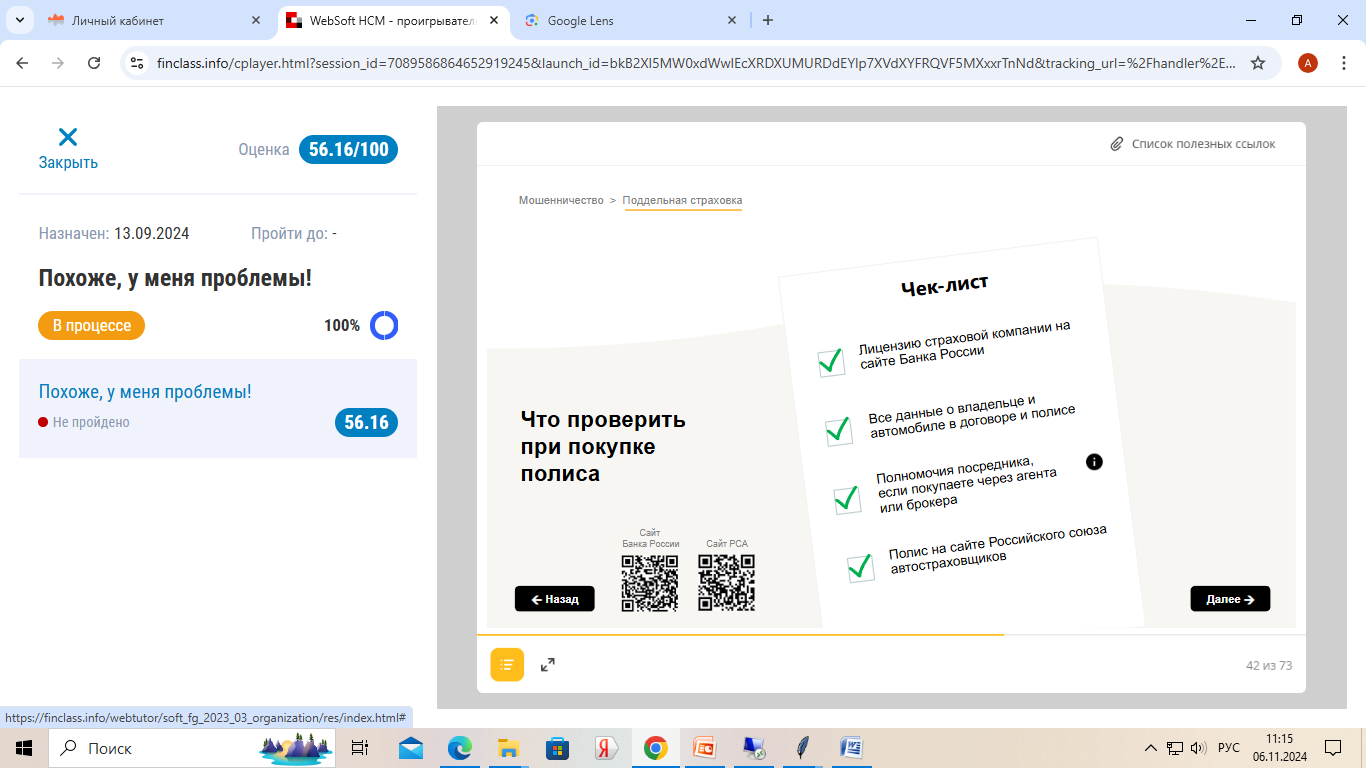 3. На вас оформили кредит
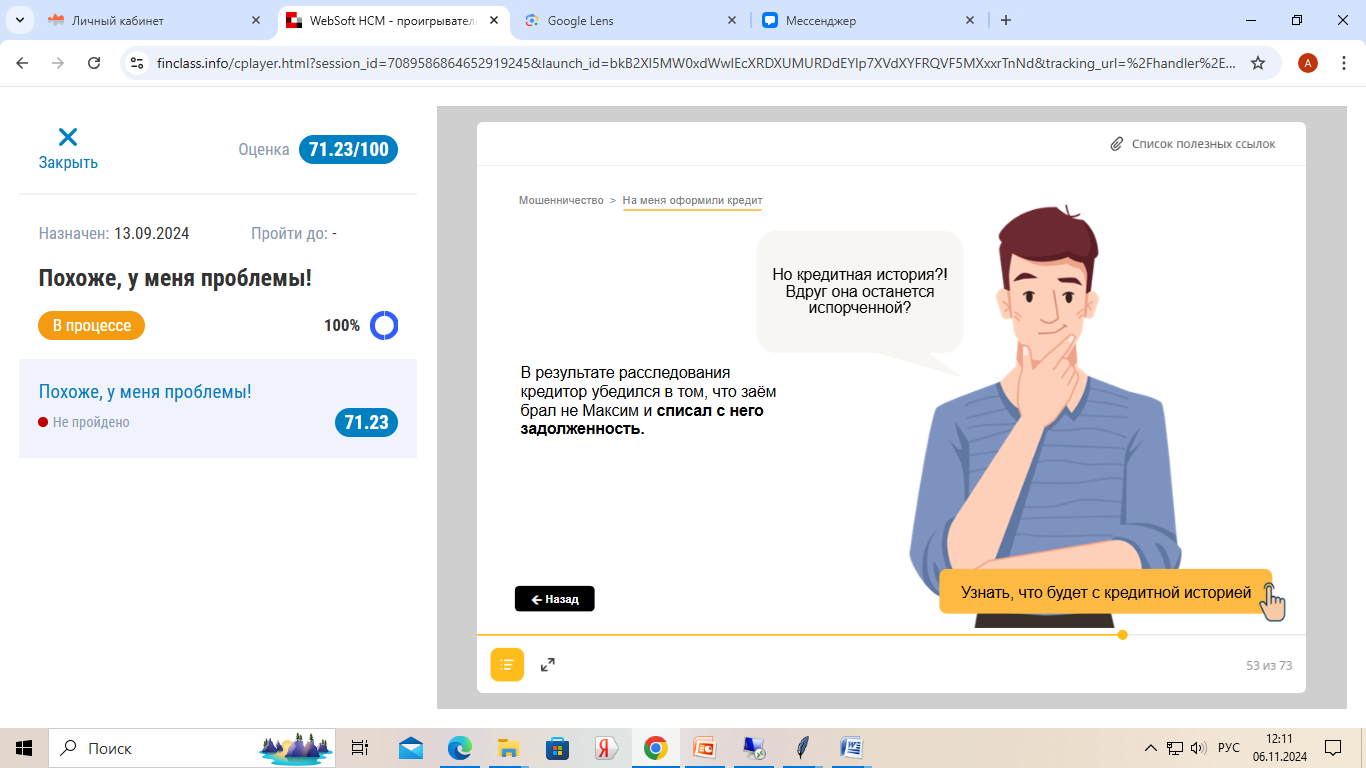 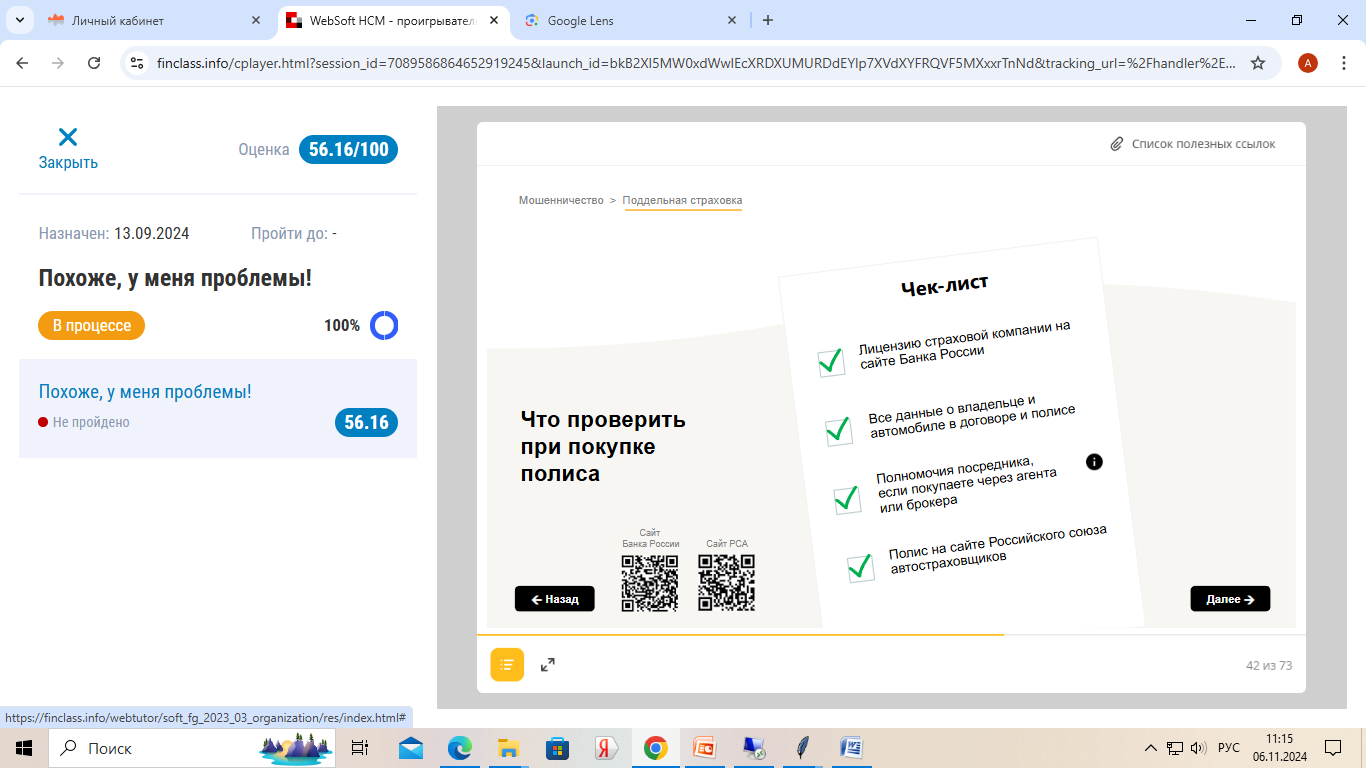 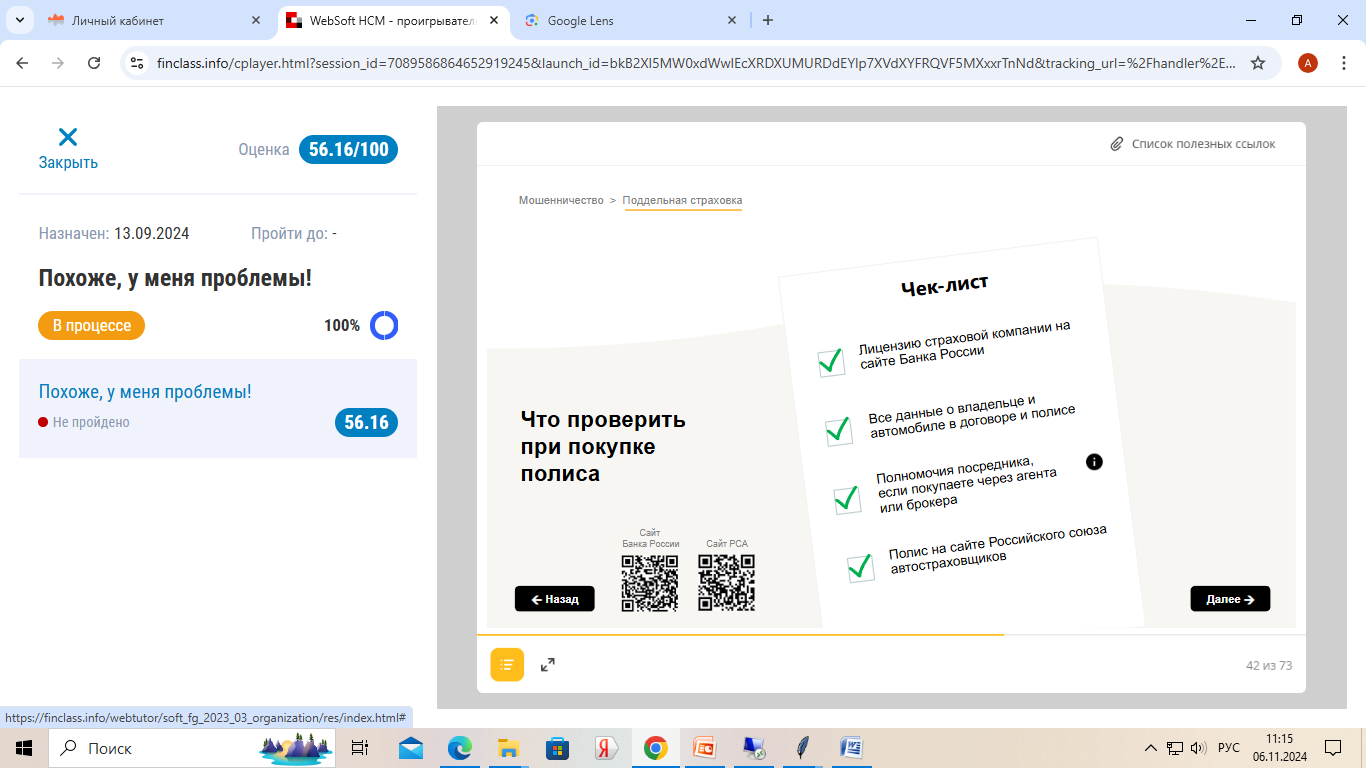 3. На вас оформили кредит
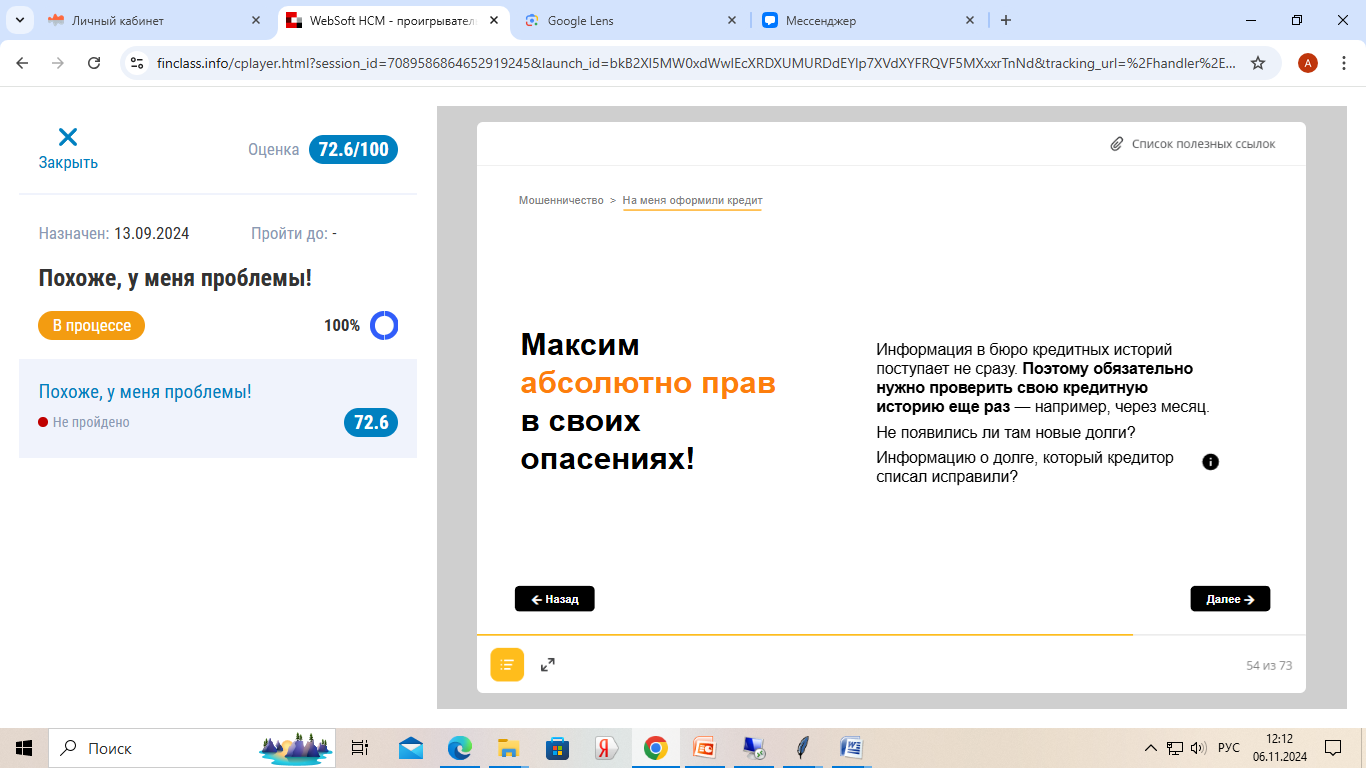 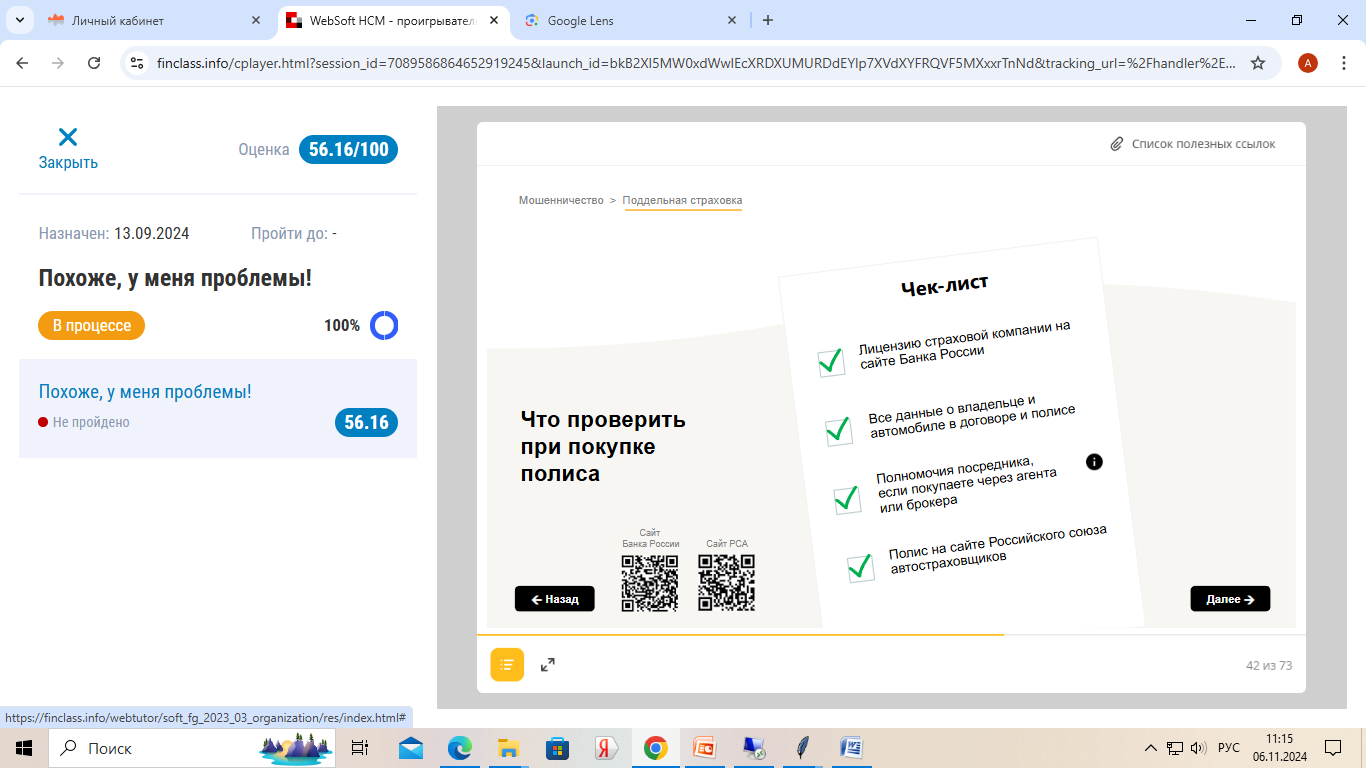 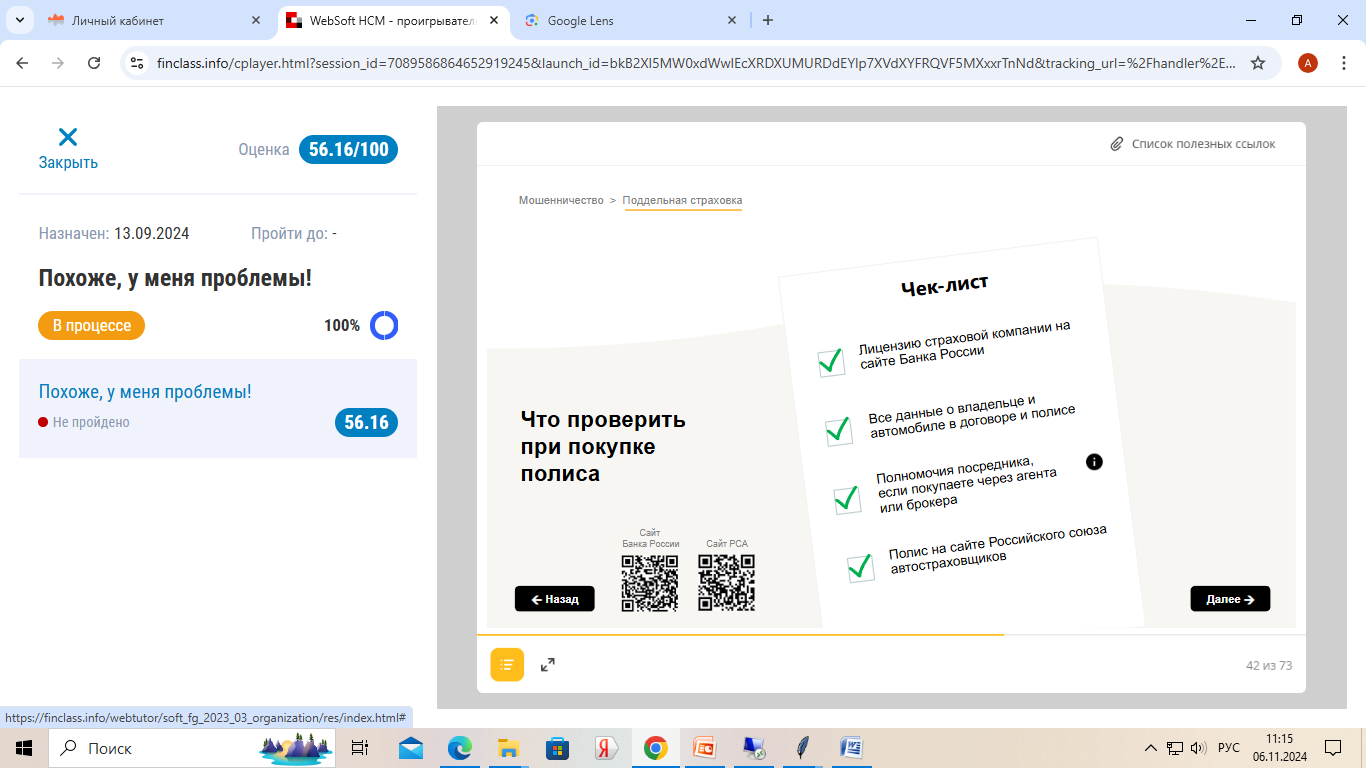 3. На вас оформили кредит
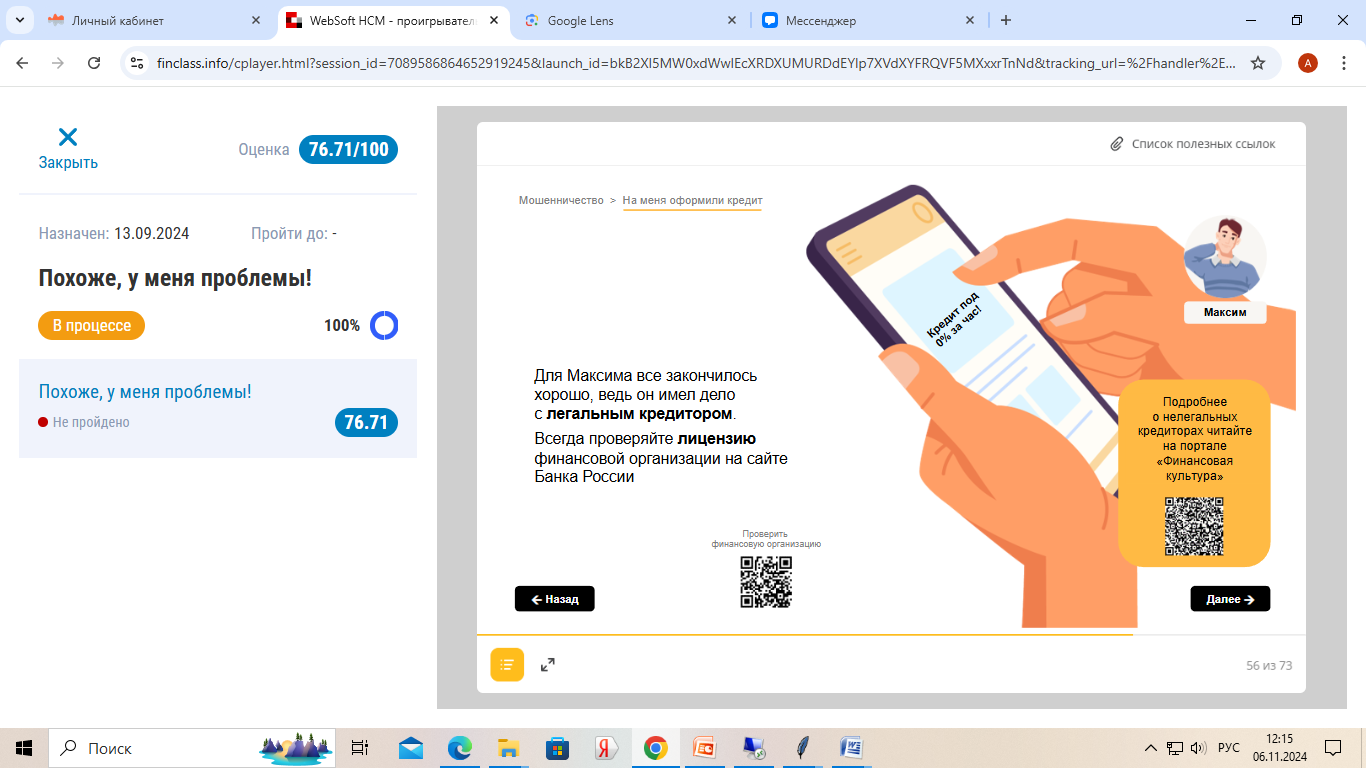 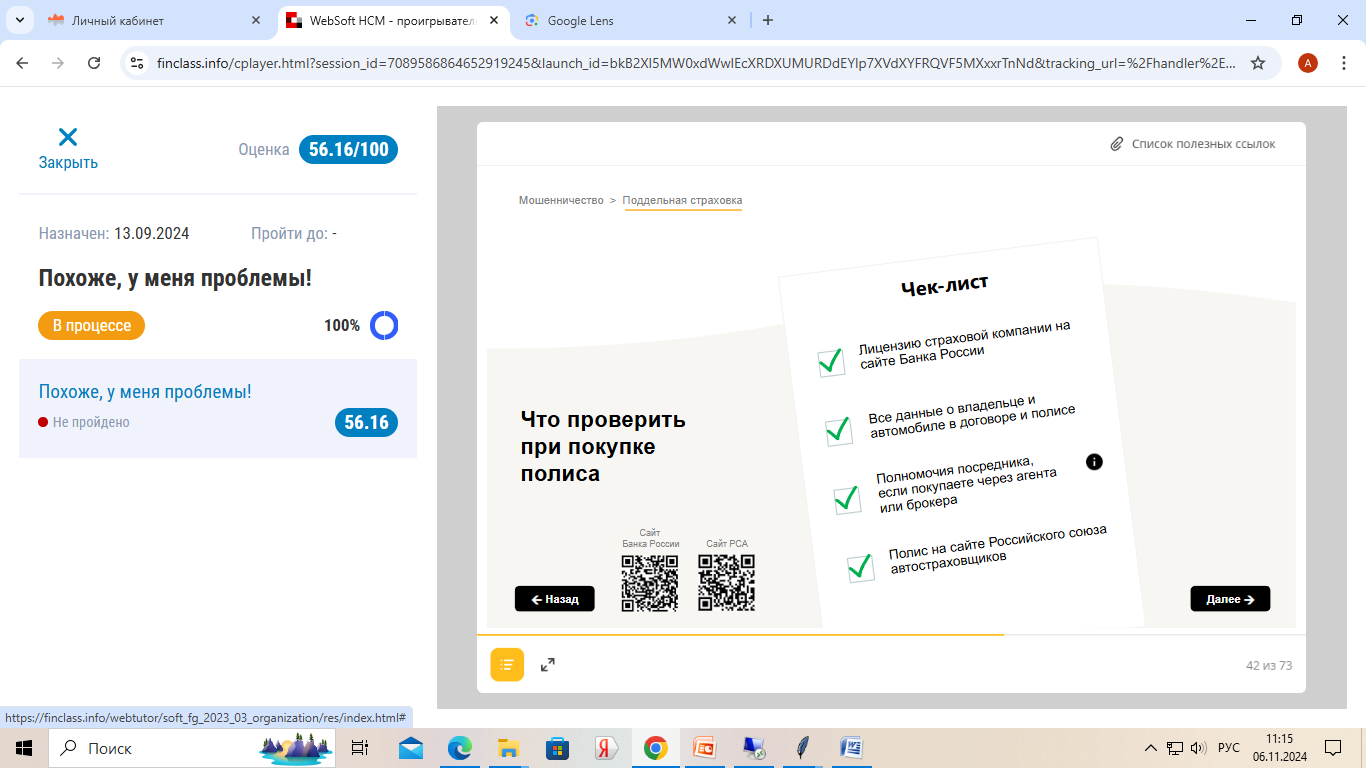 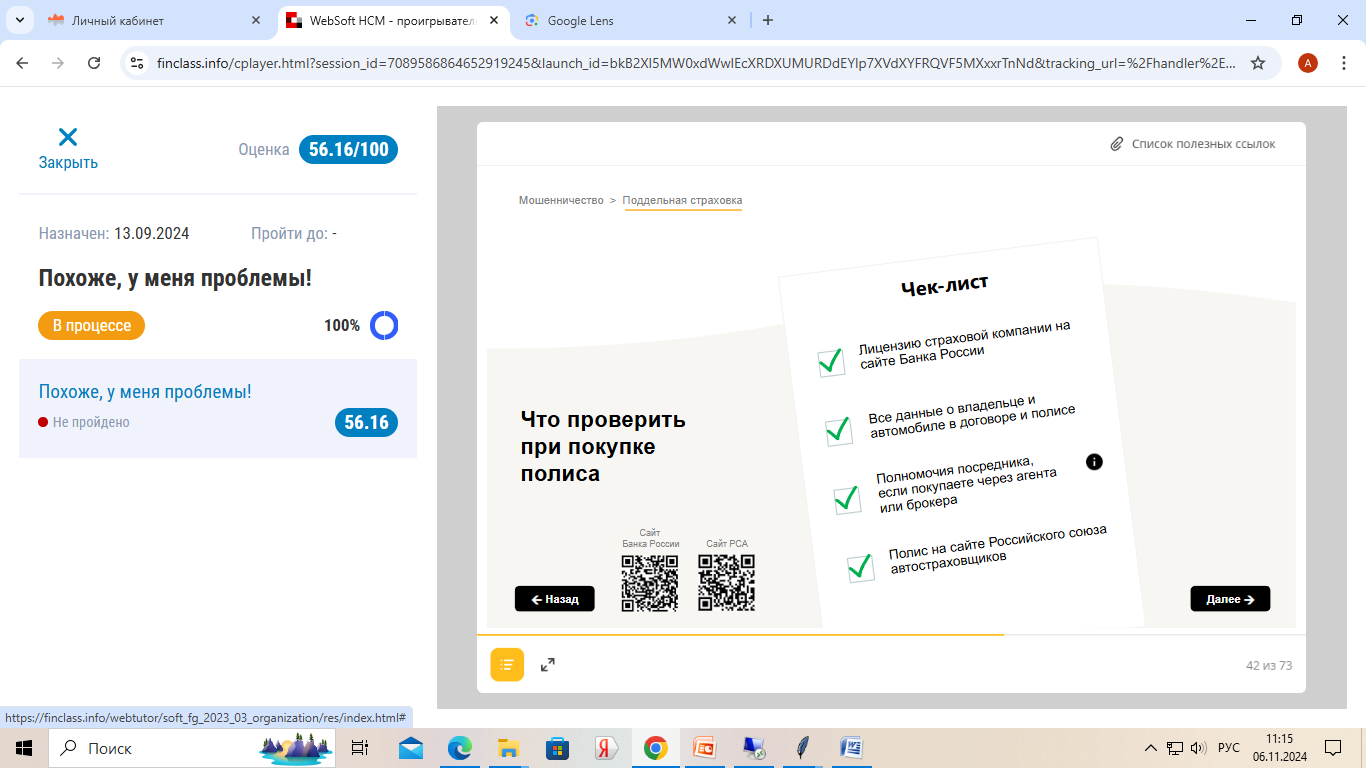 4. Финансовые пирамиды
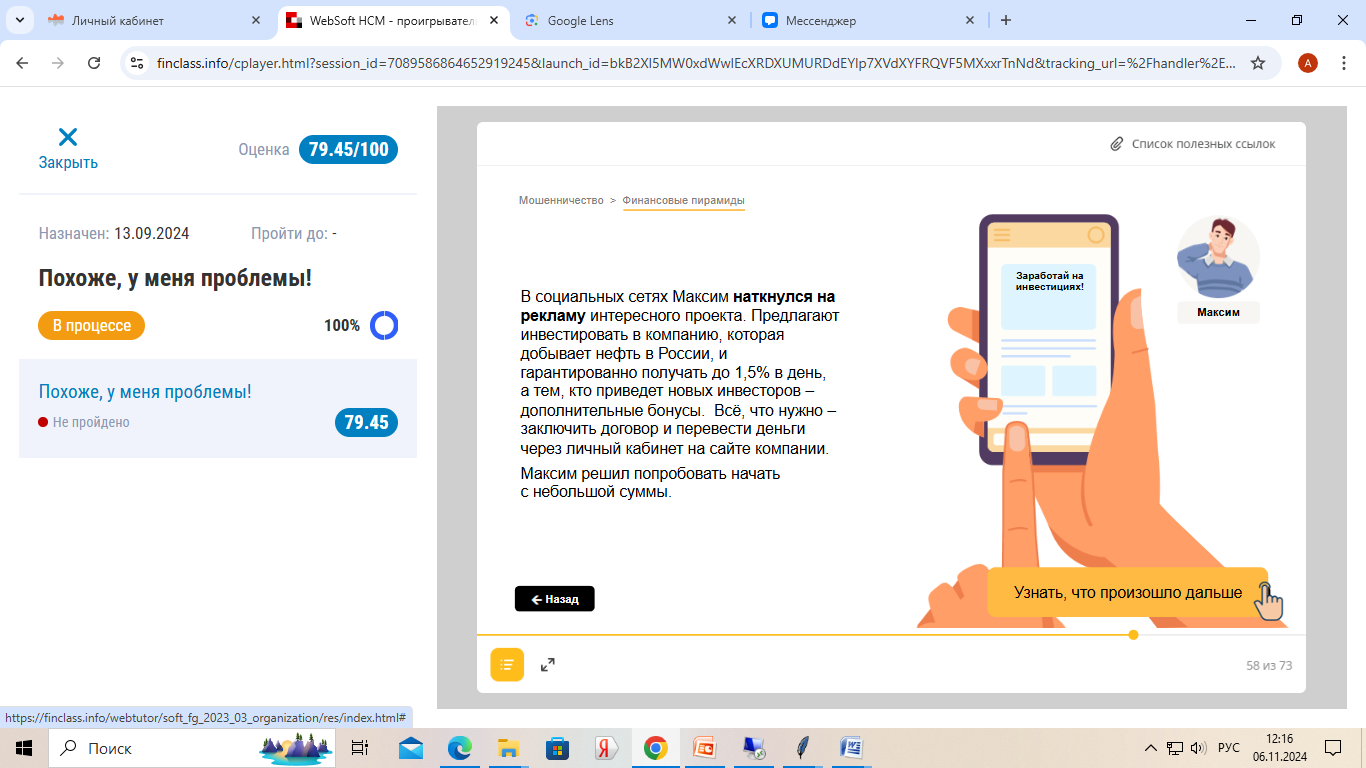 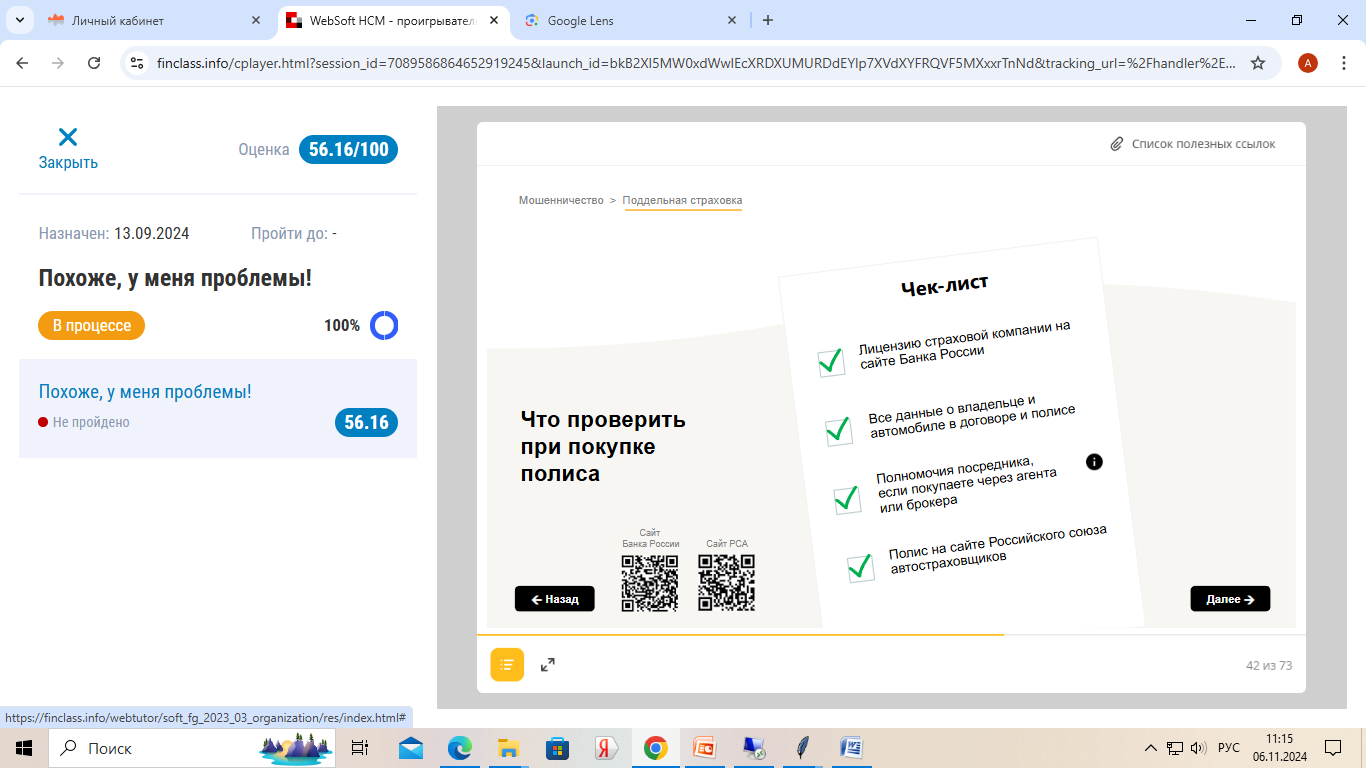 Финансовая пирамида - это мошеннический проект, который имитирует выгодные инвестиции.
4. Финансовые пирамиды
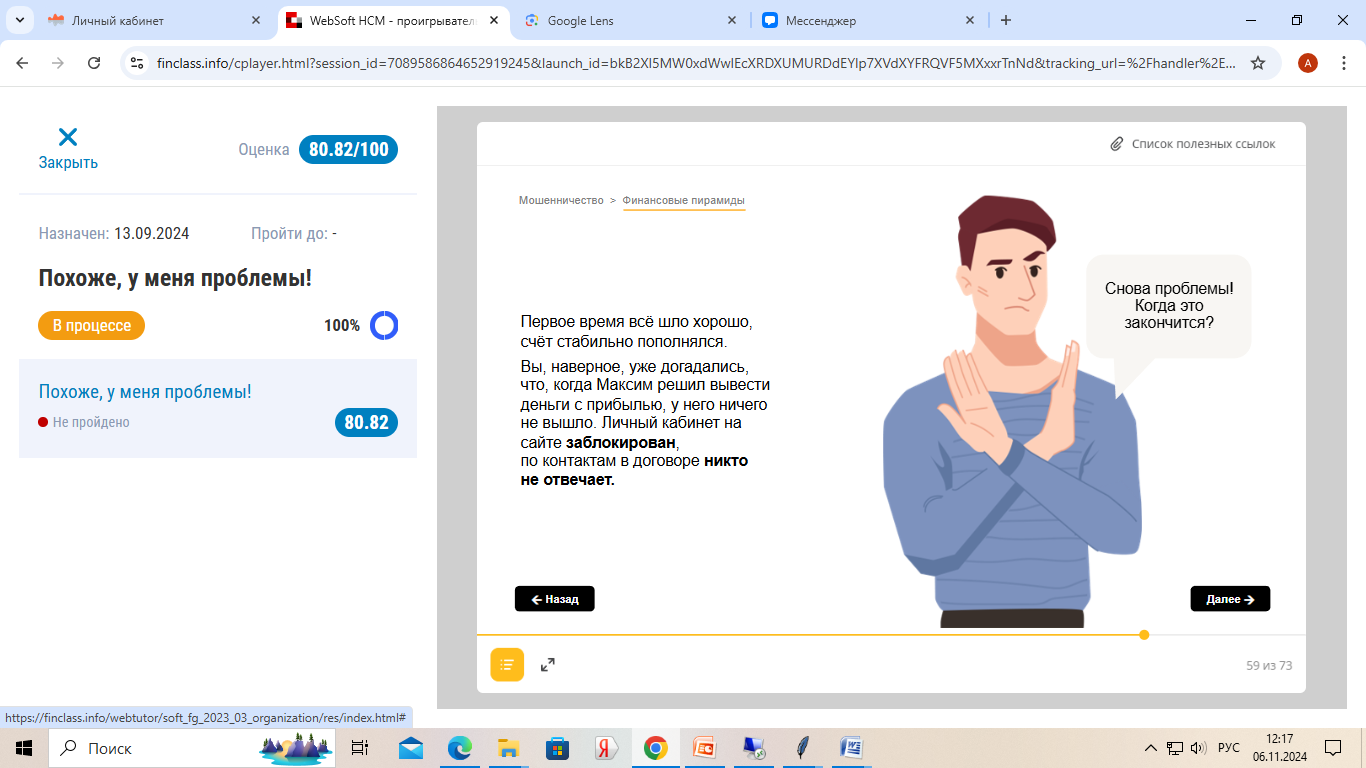 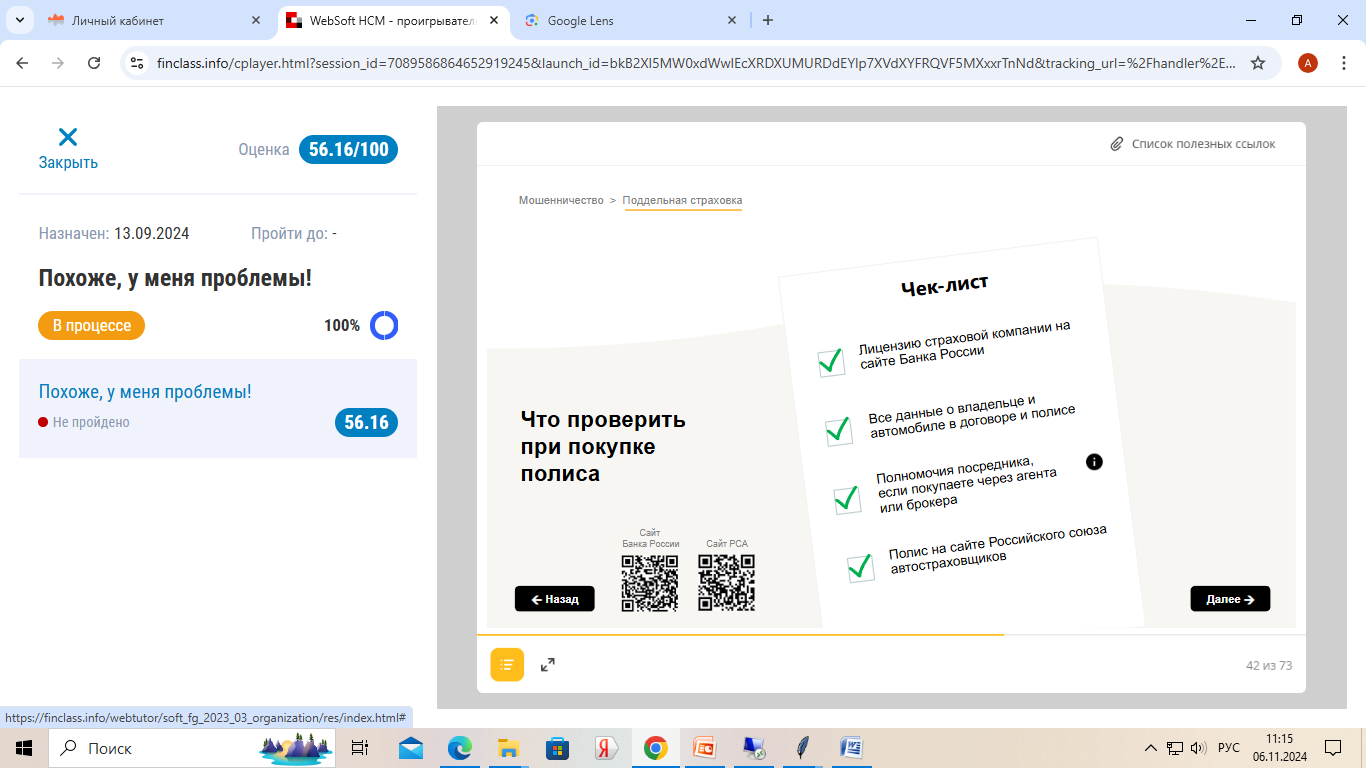 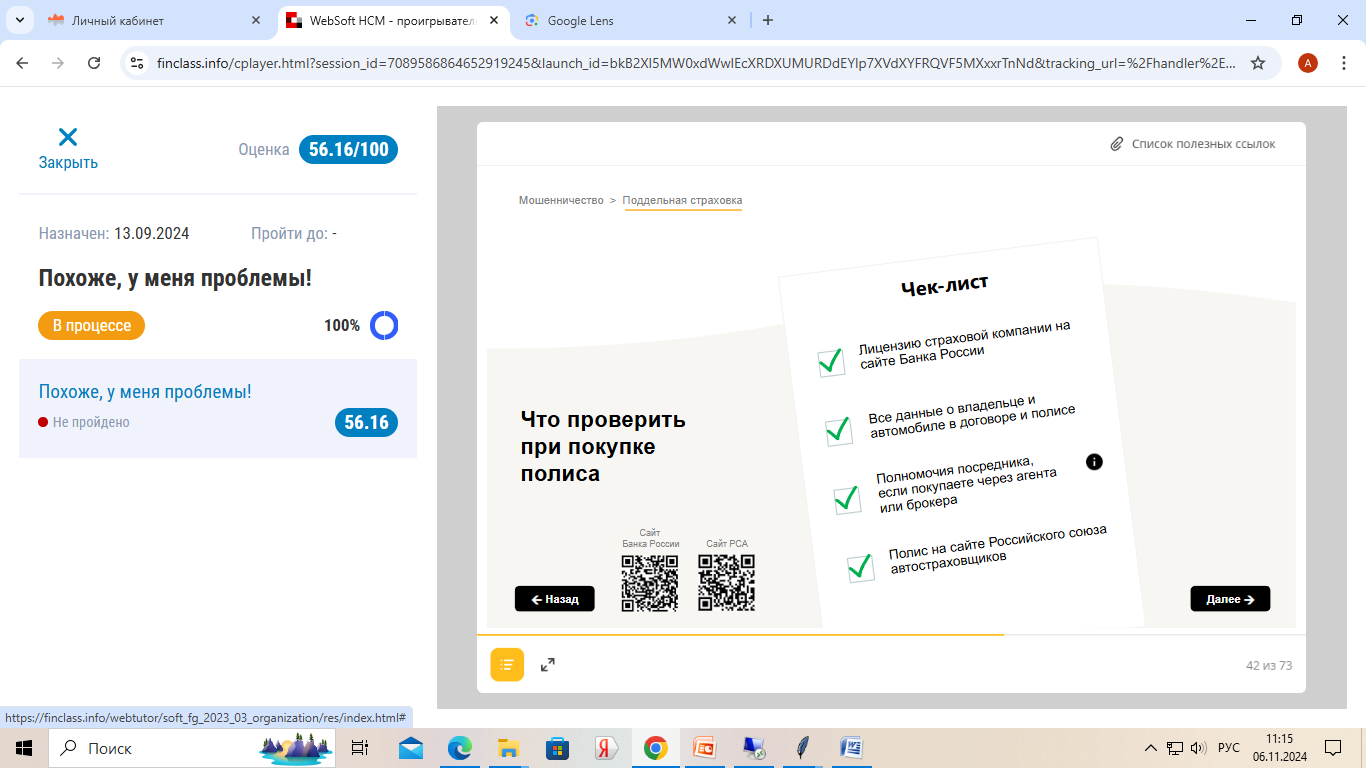 4. Финансовые пирамиды
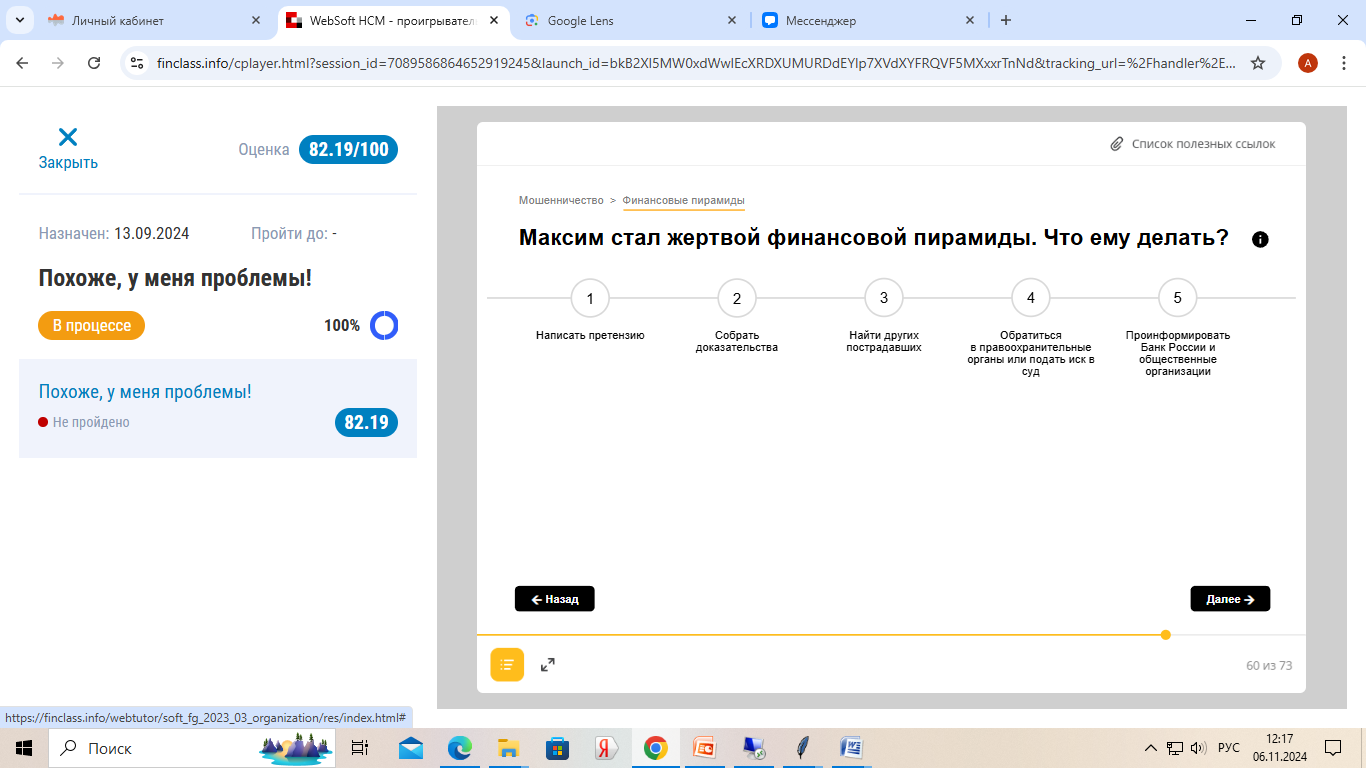 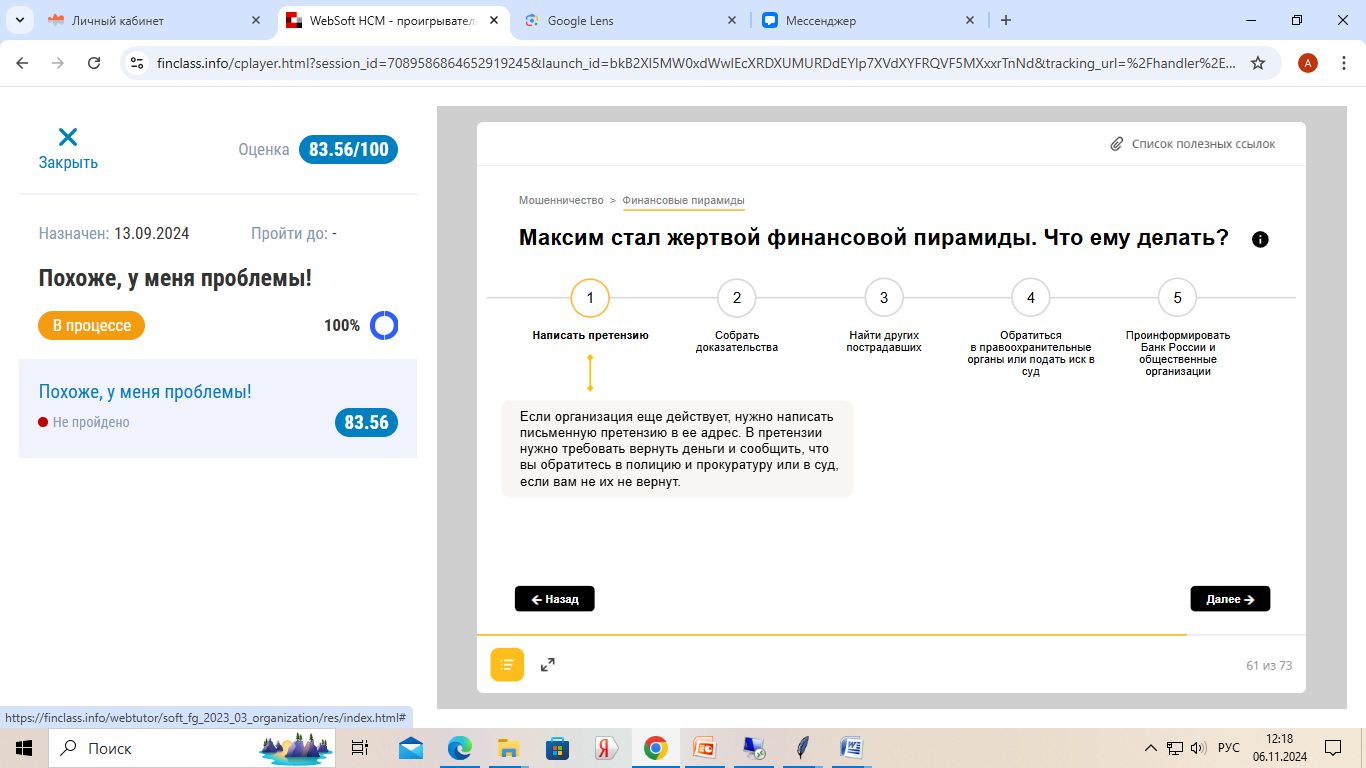 1
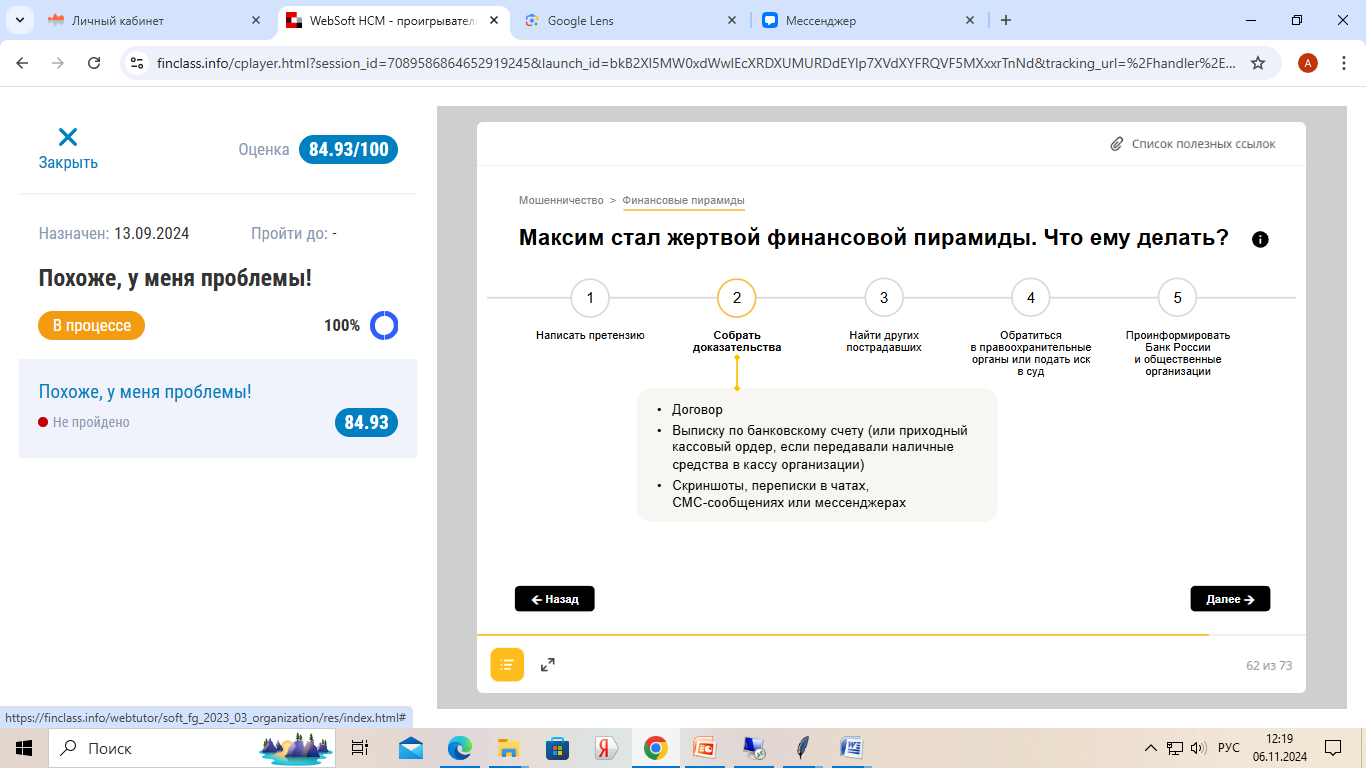 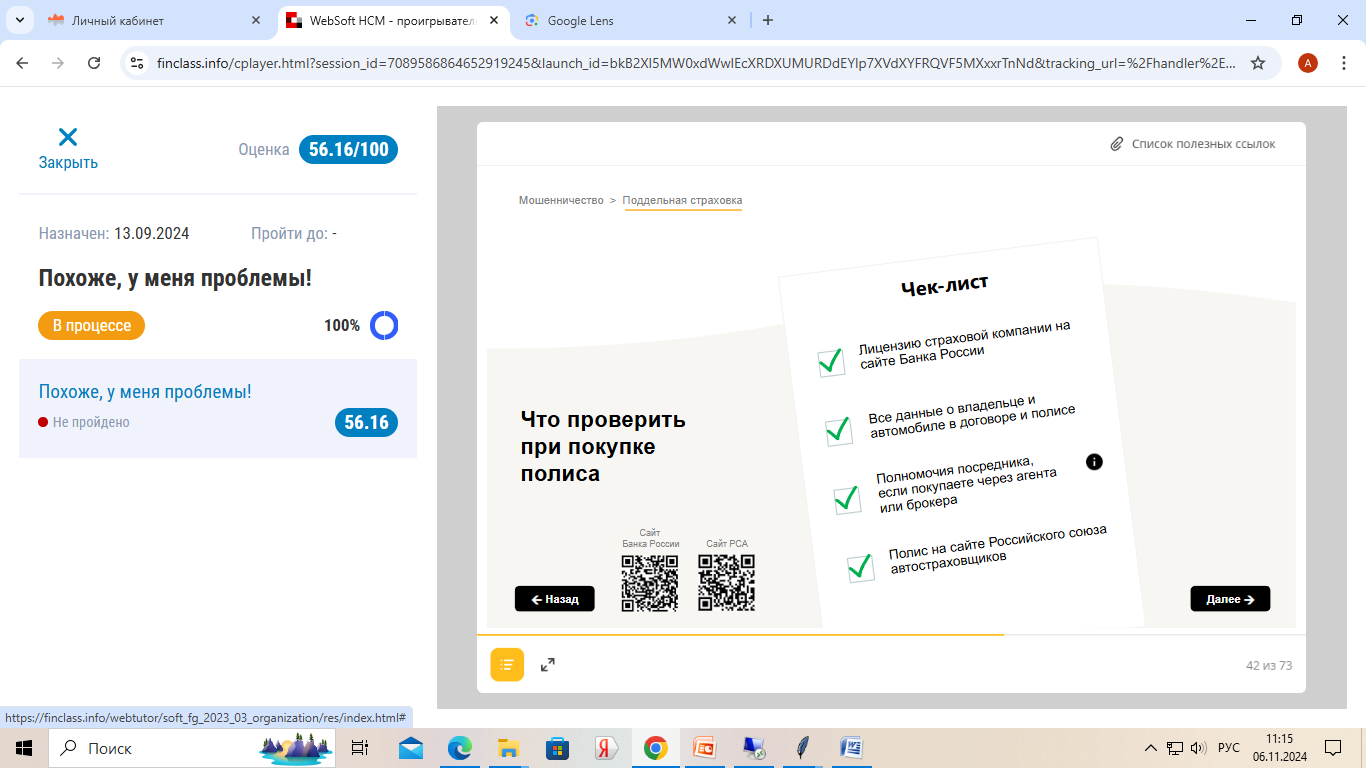 2
4. Финансовые пирамиды
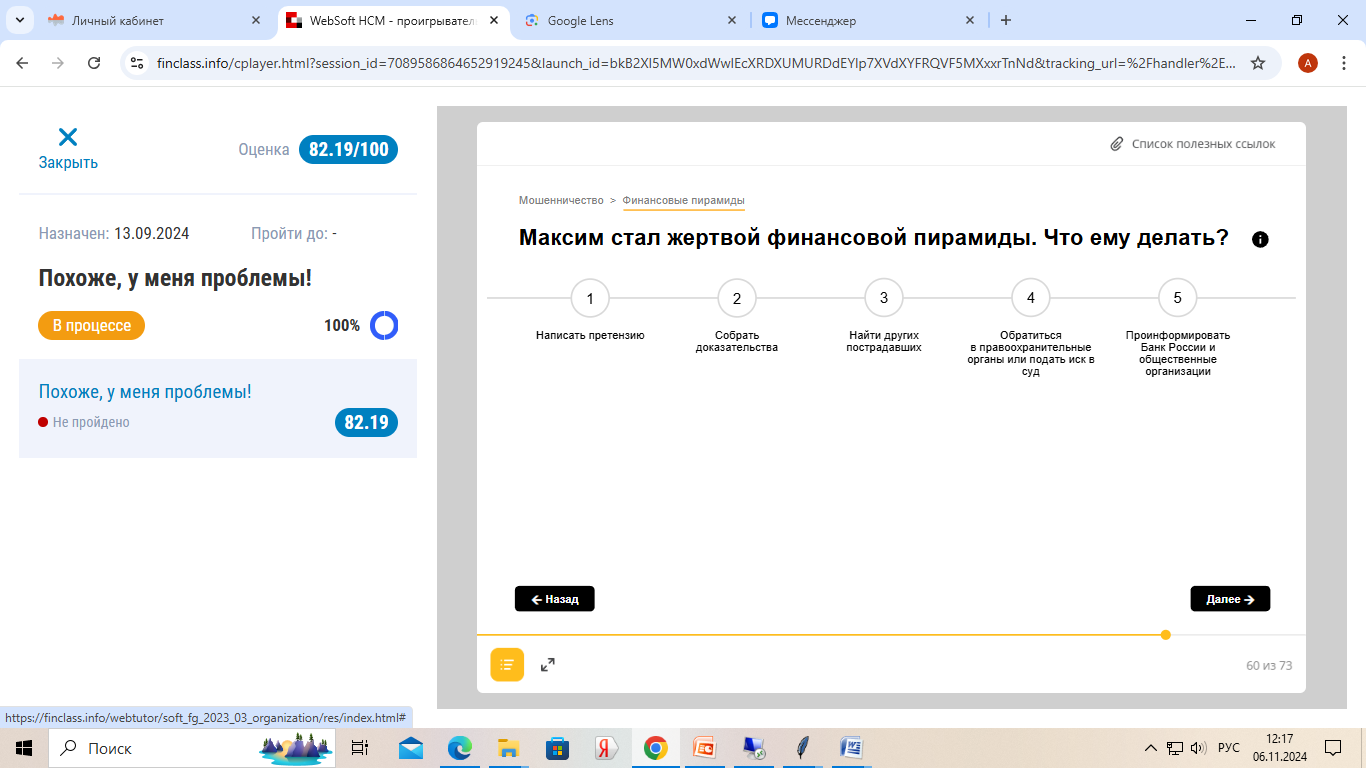 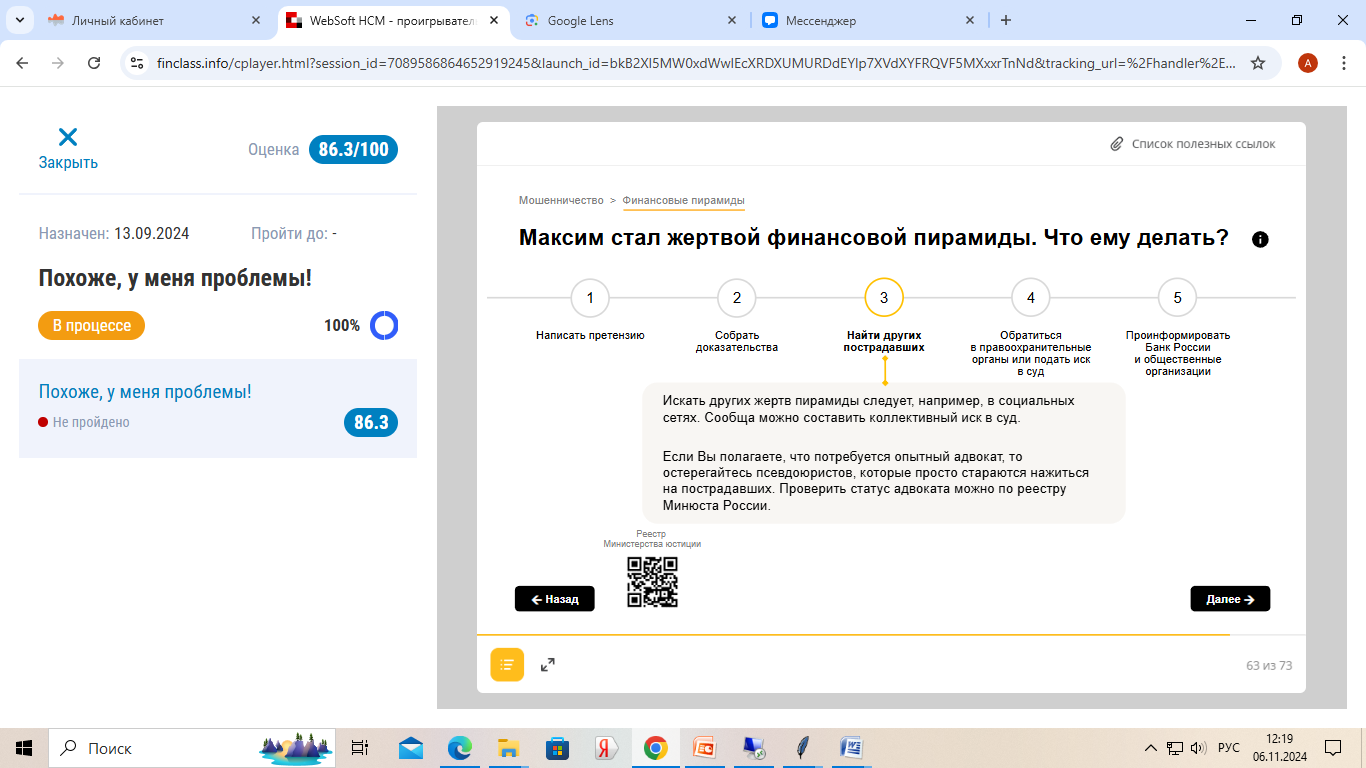 3
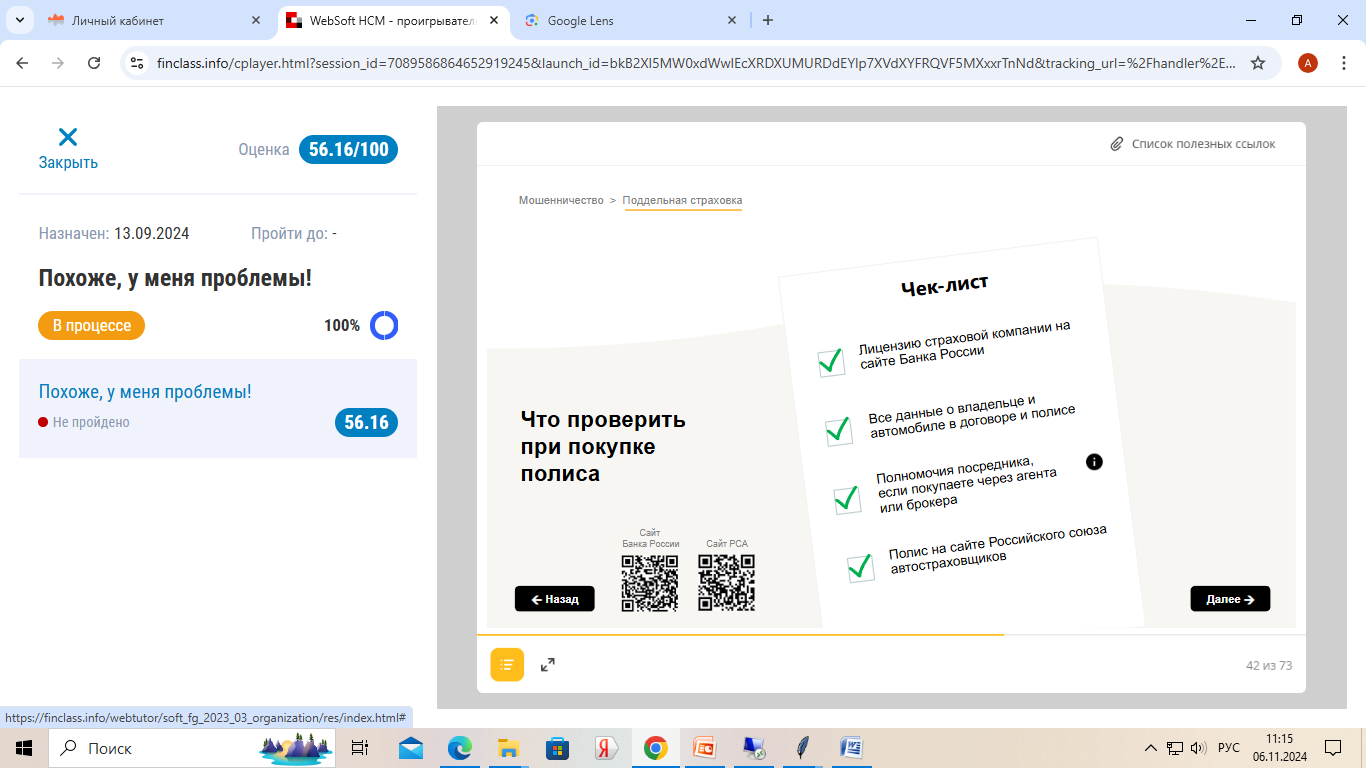 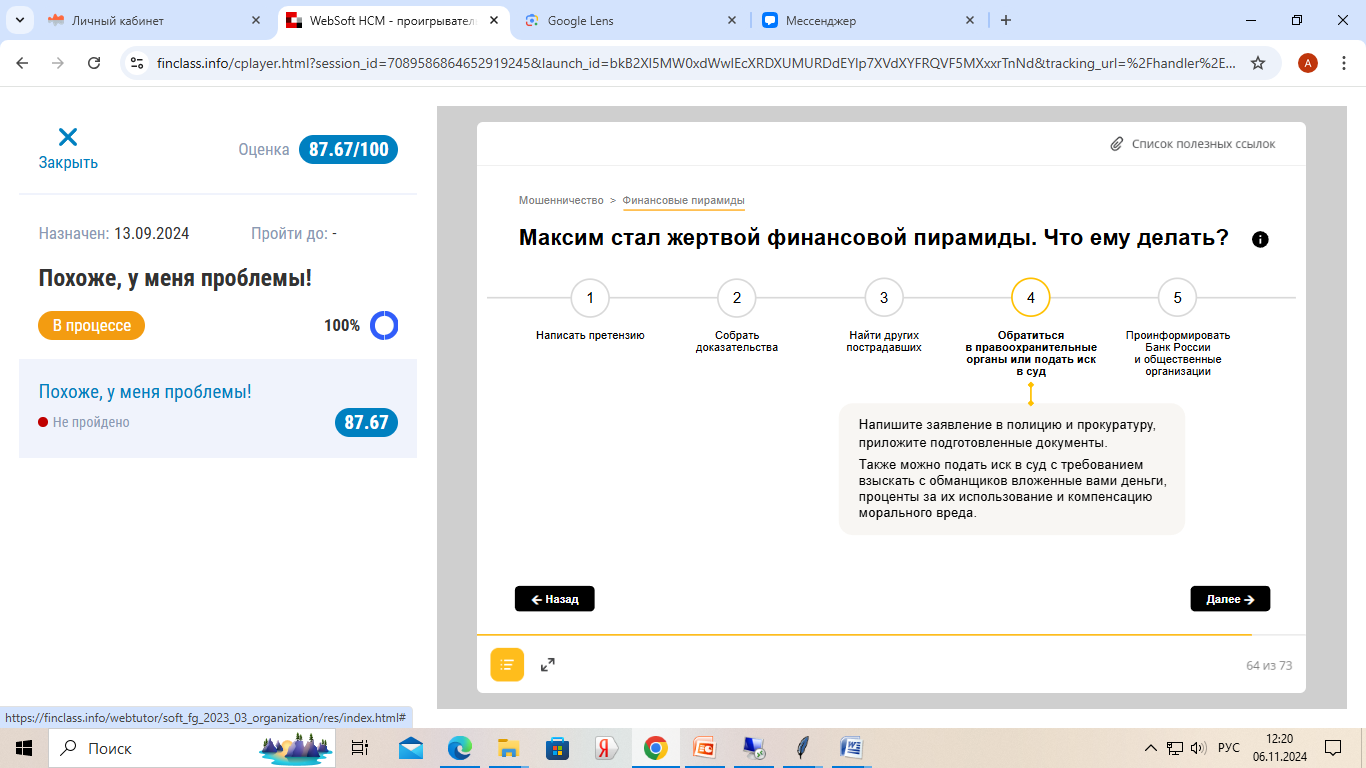 4
4. Финансовые пирамиды
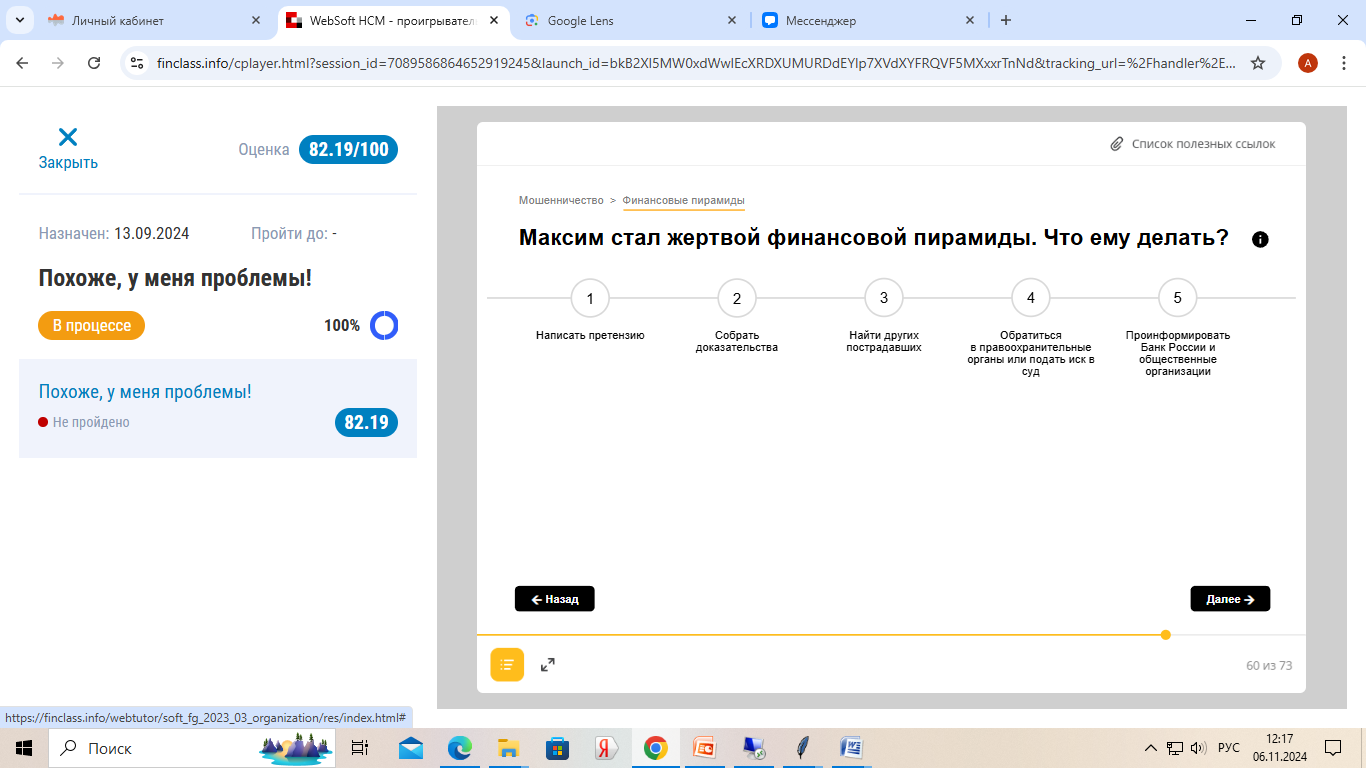 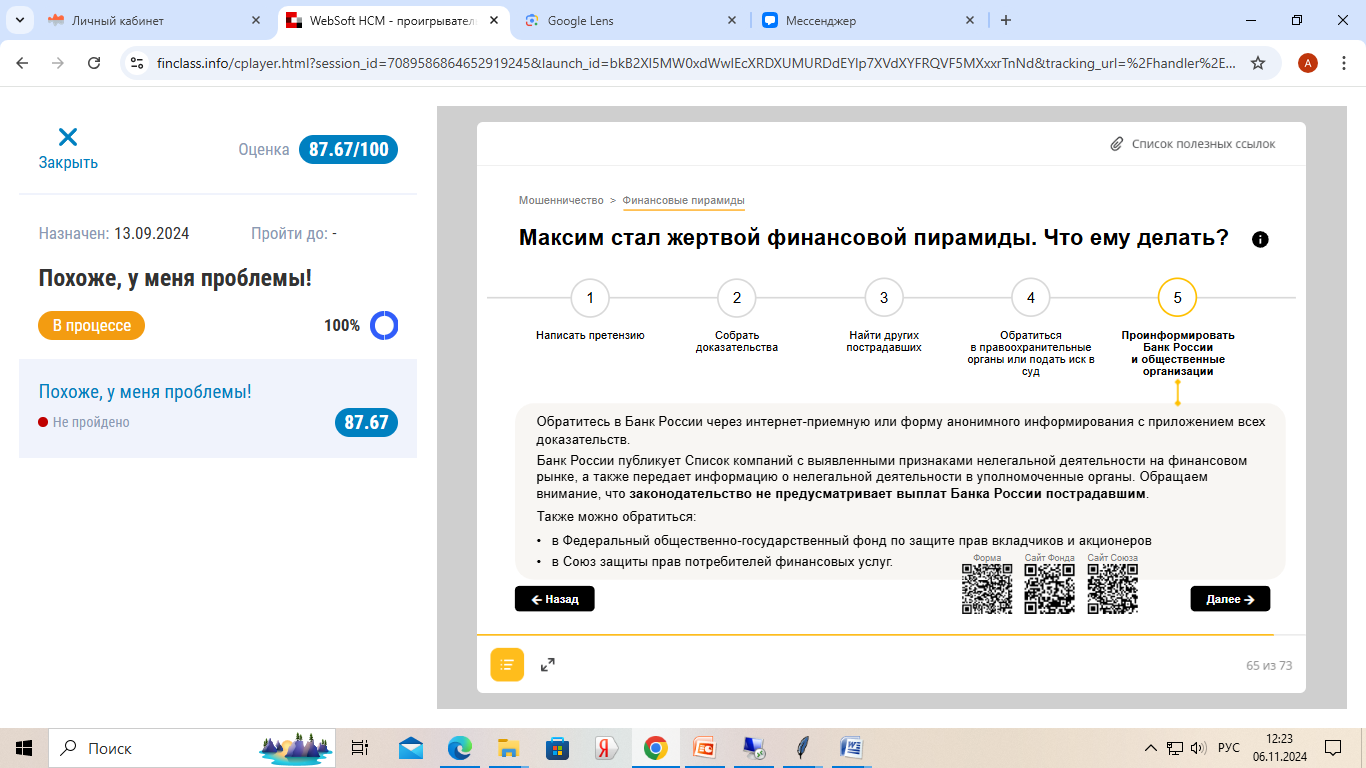 5
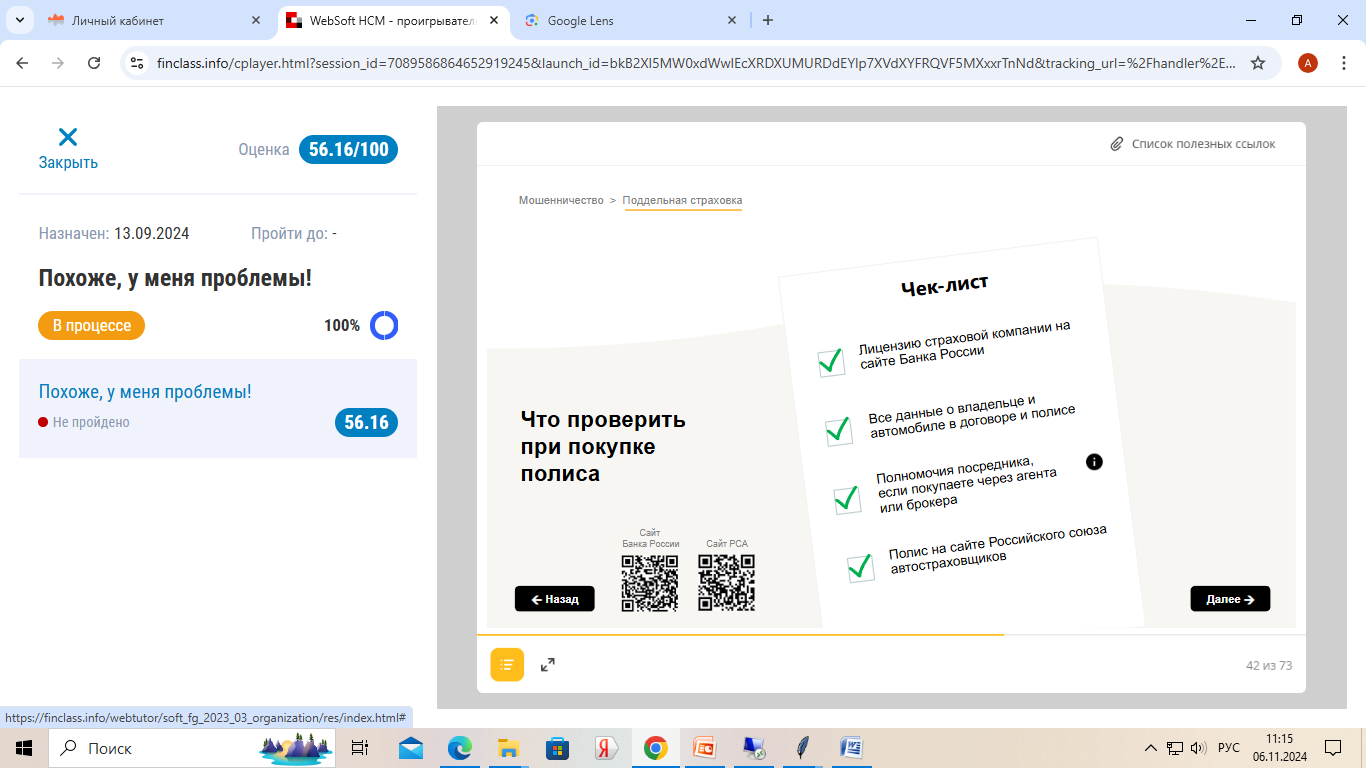 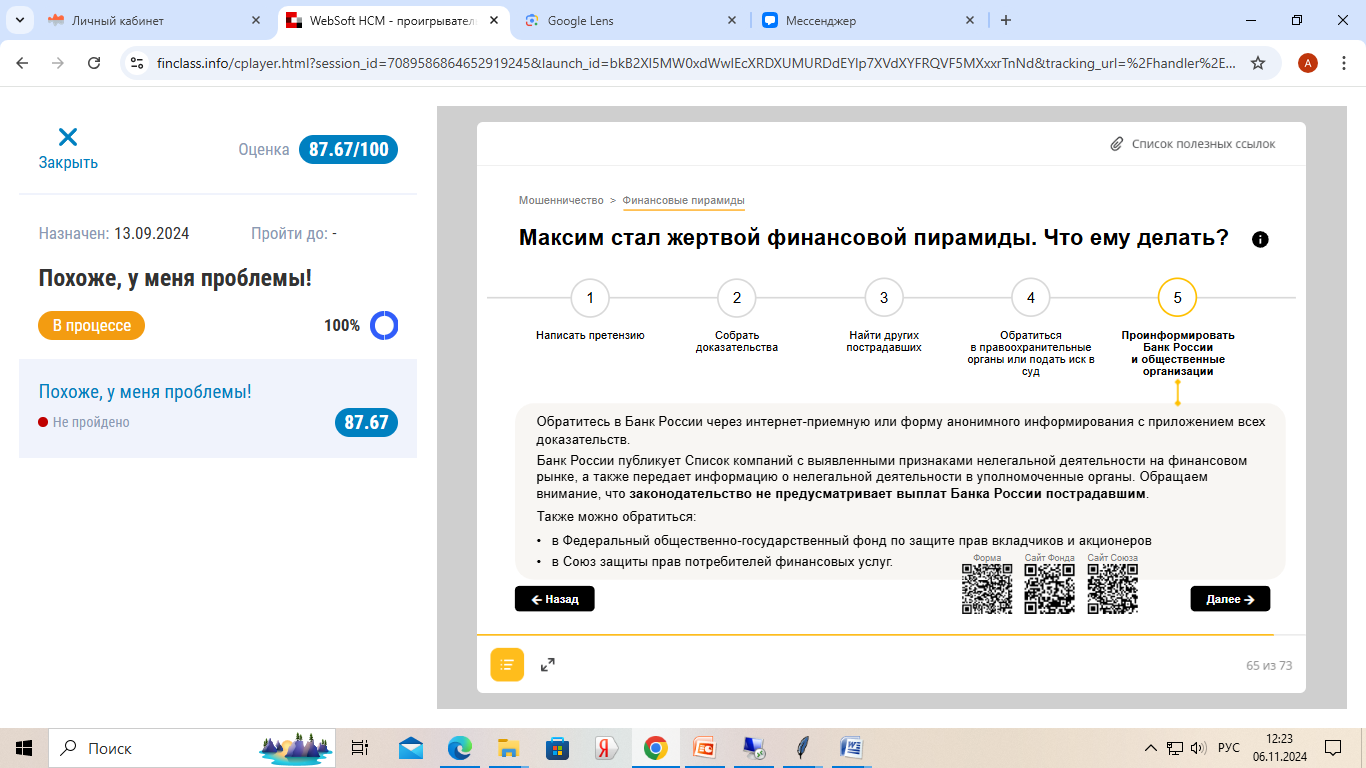 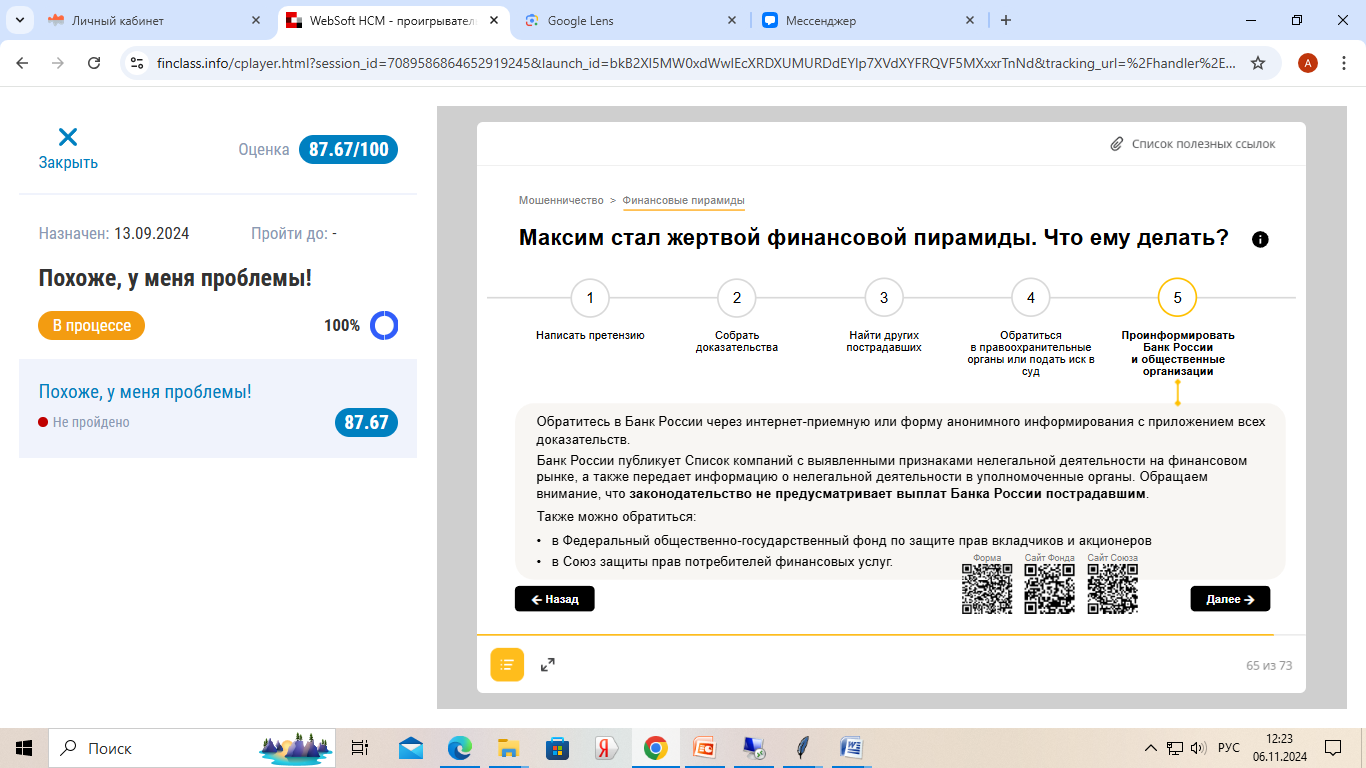 4. Финансовые пирамиды
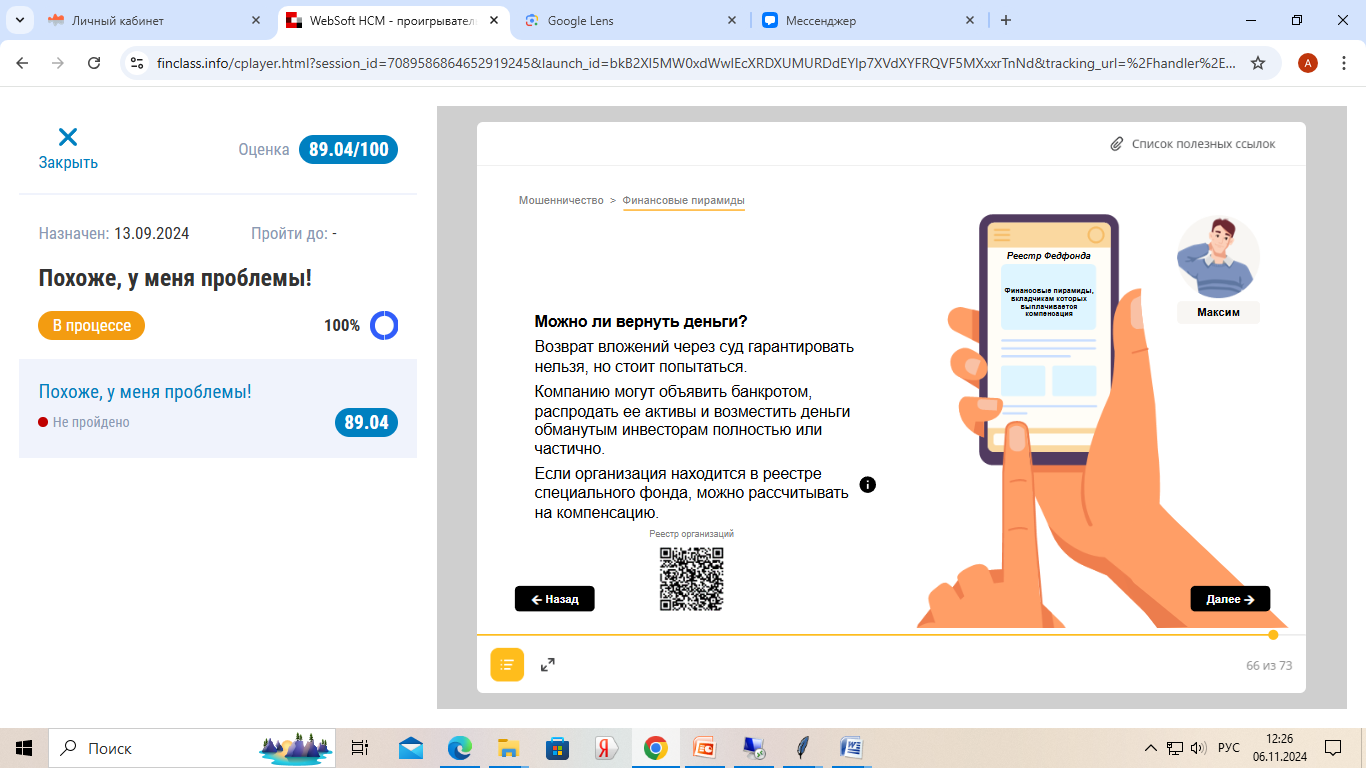 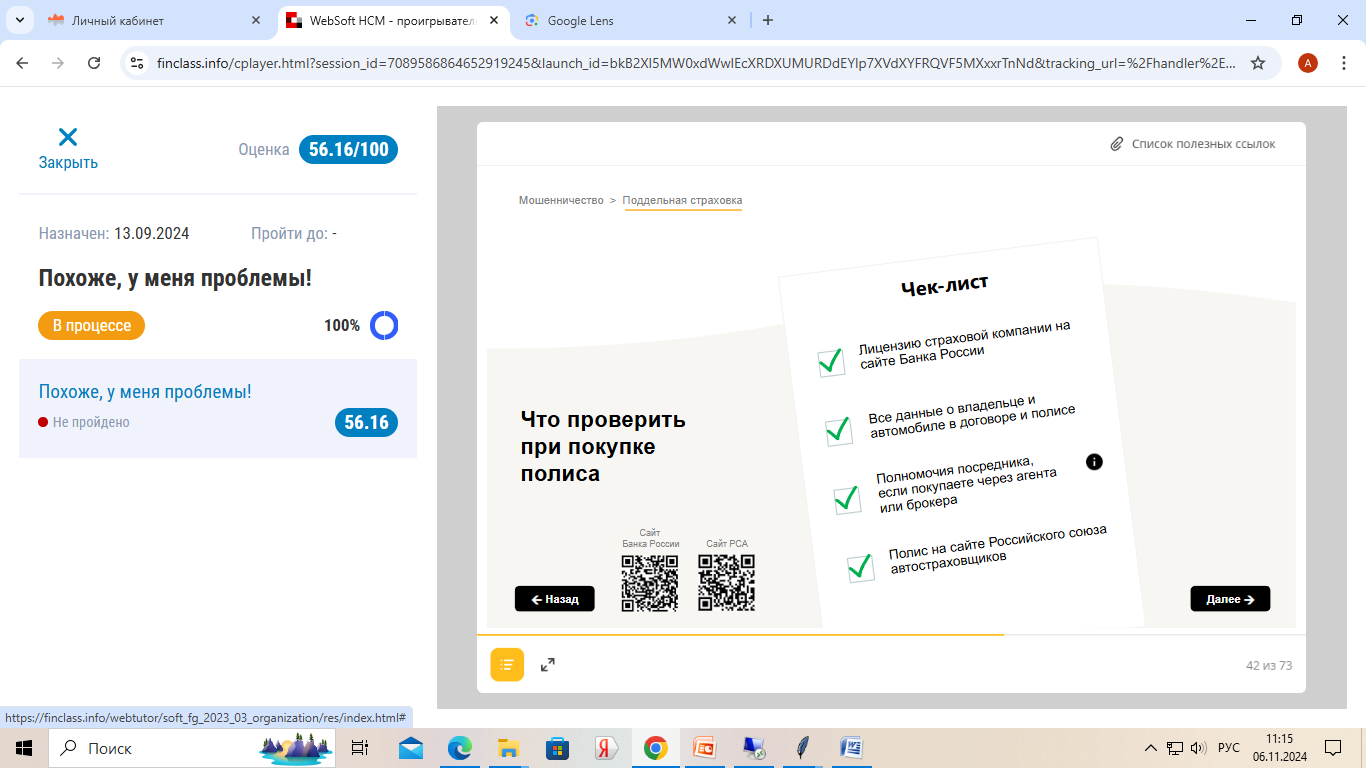 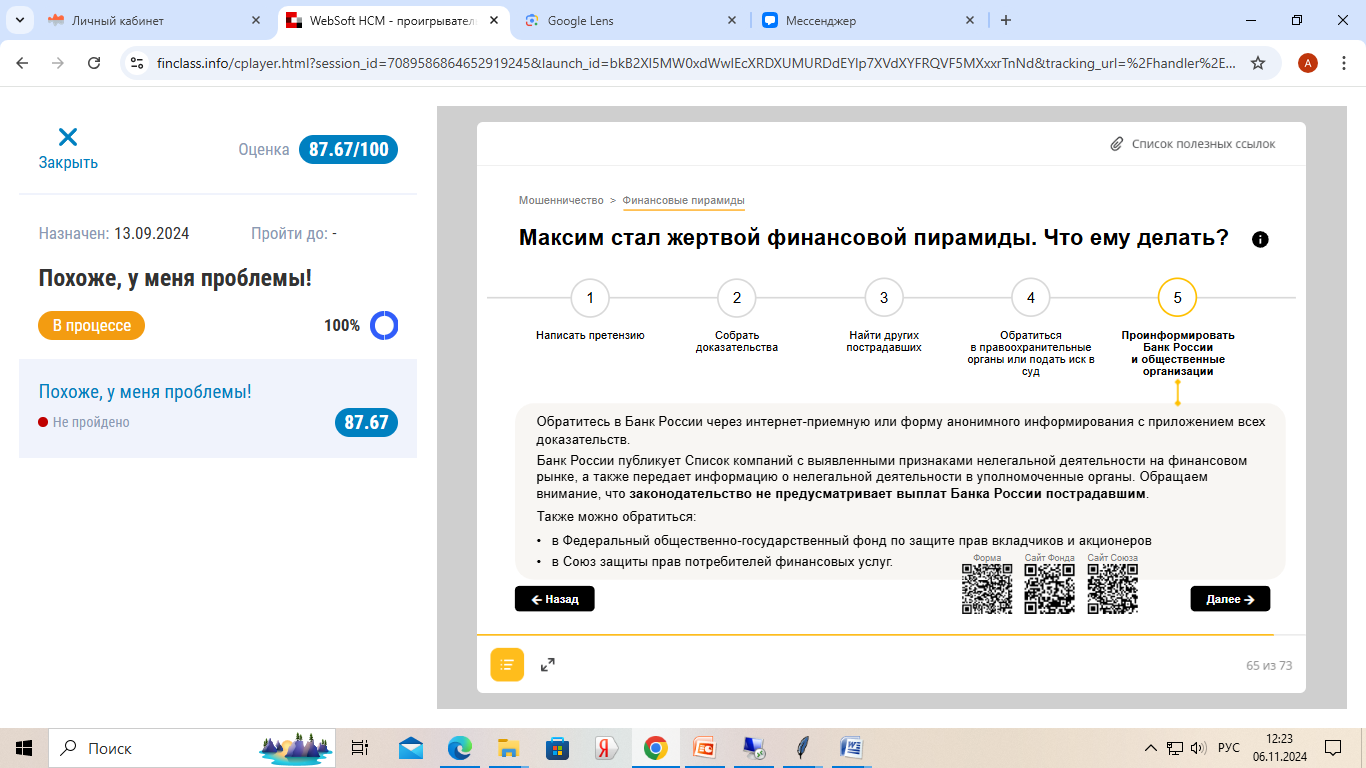 Федеральный общественно-
государственный фонд по защите прав вкладчиков и акционеров
4. Финансовые пирамиды
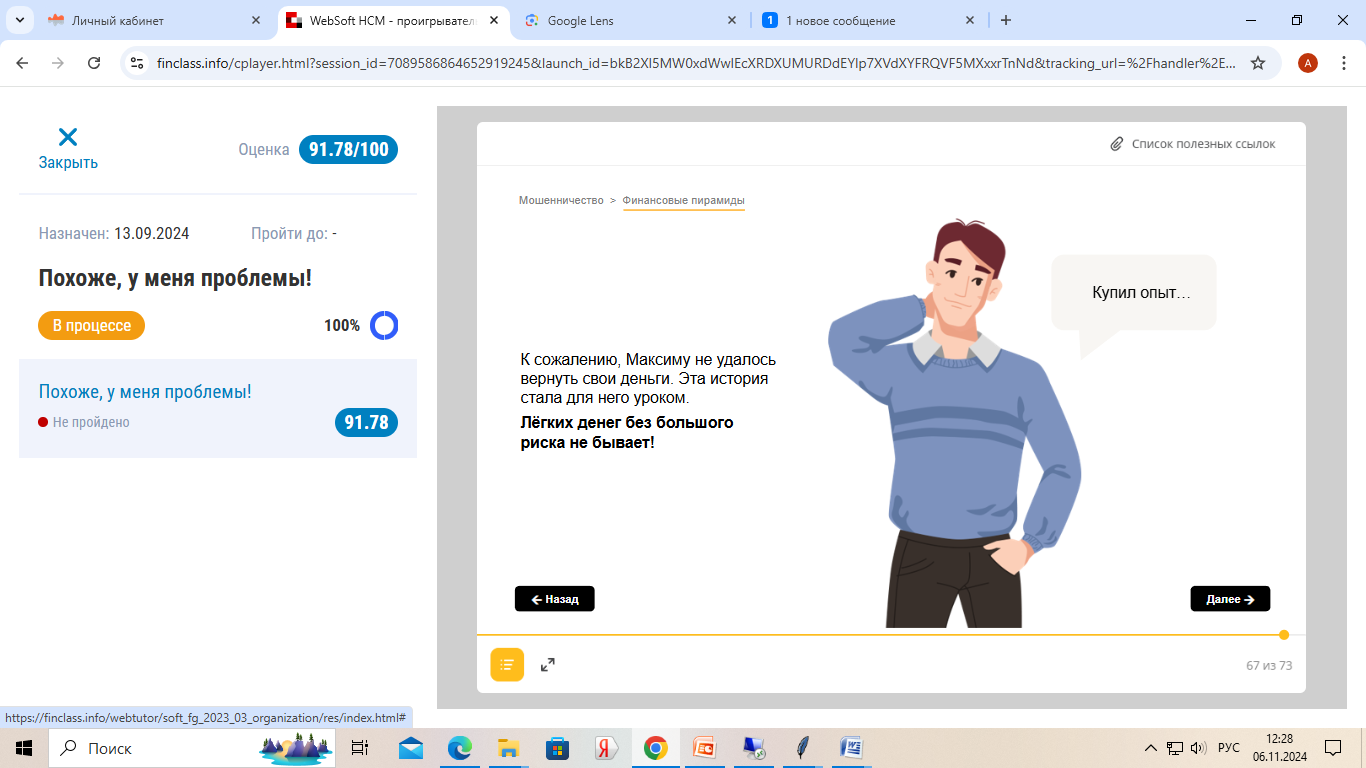 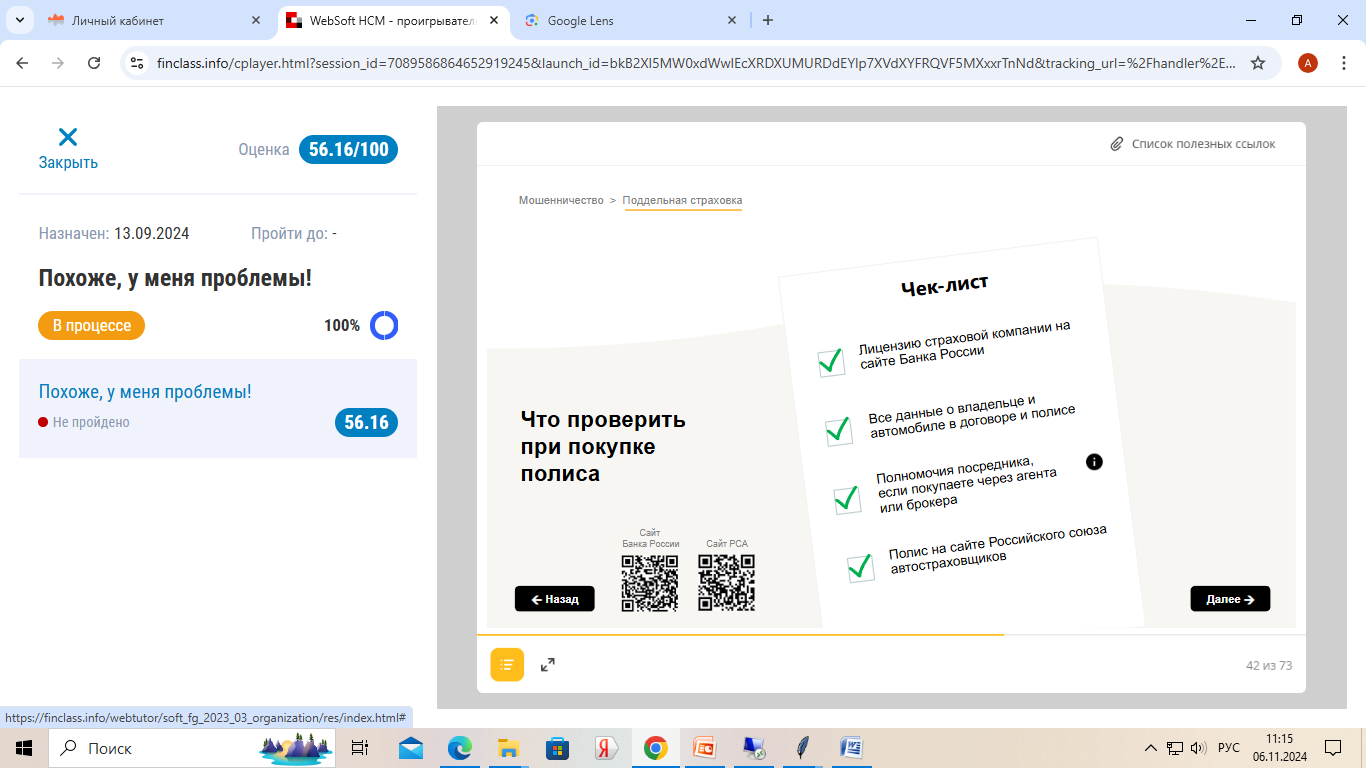 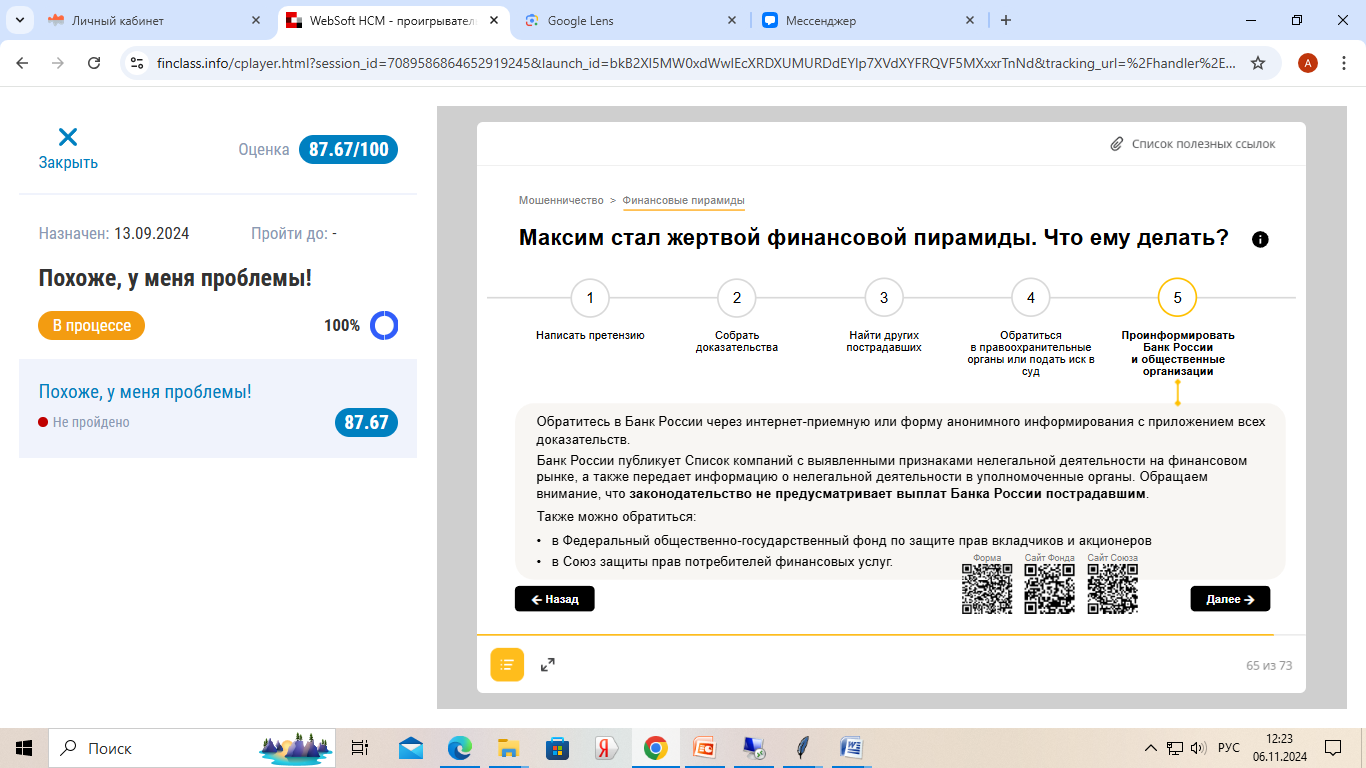 Домашнее задание
Подготовить презентацию на тему «История финансовых пирамид», «Финансовые пирамиды в России в 90-х», «Современные финансовые пирамиды»
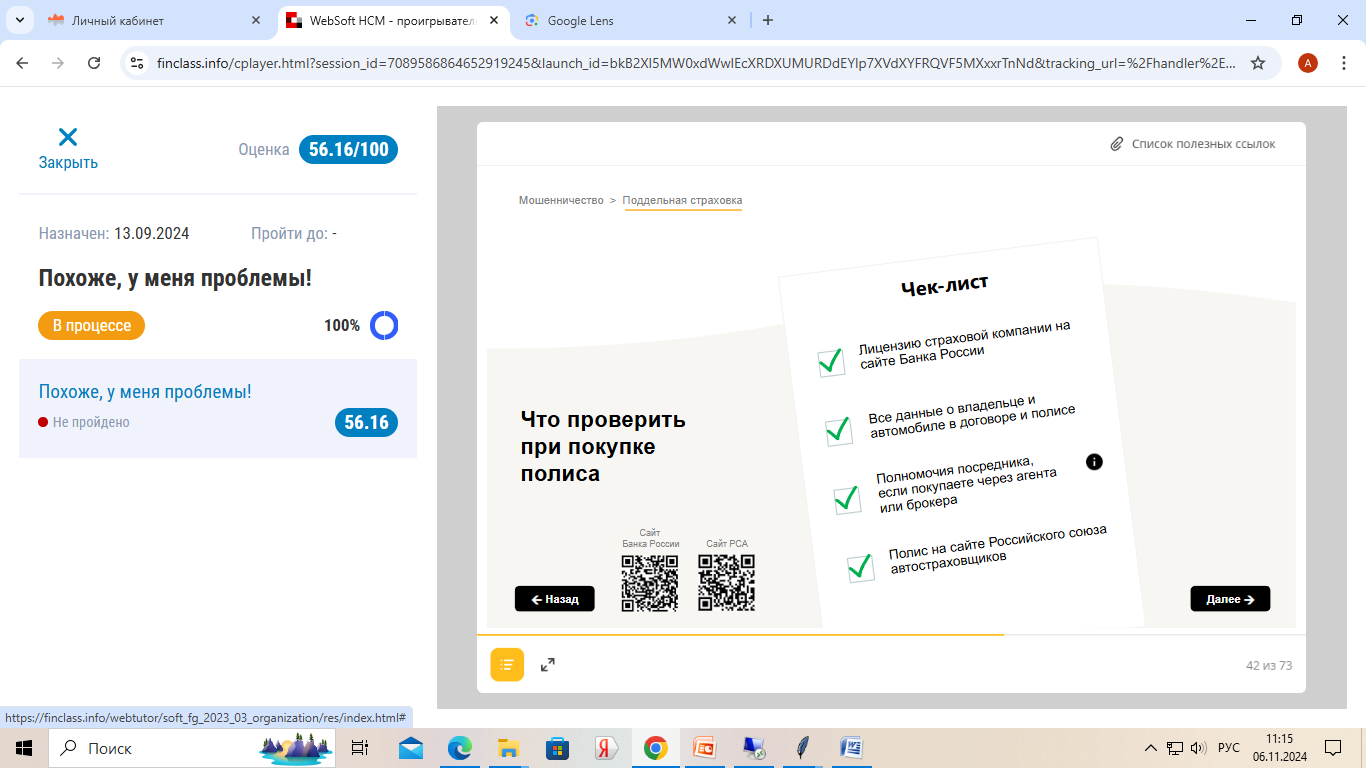 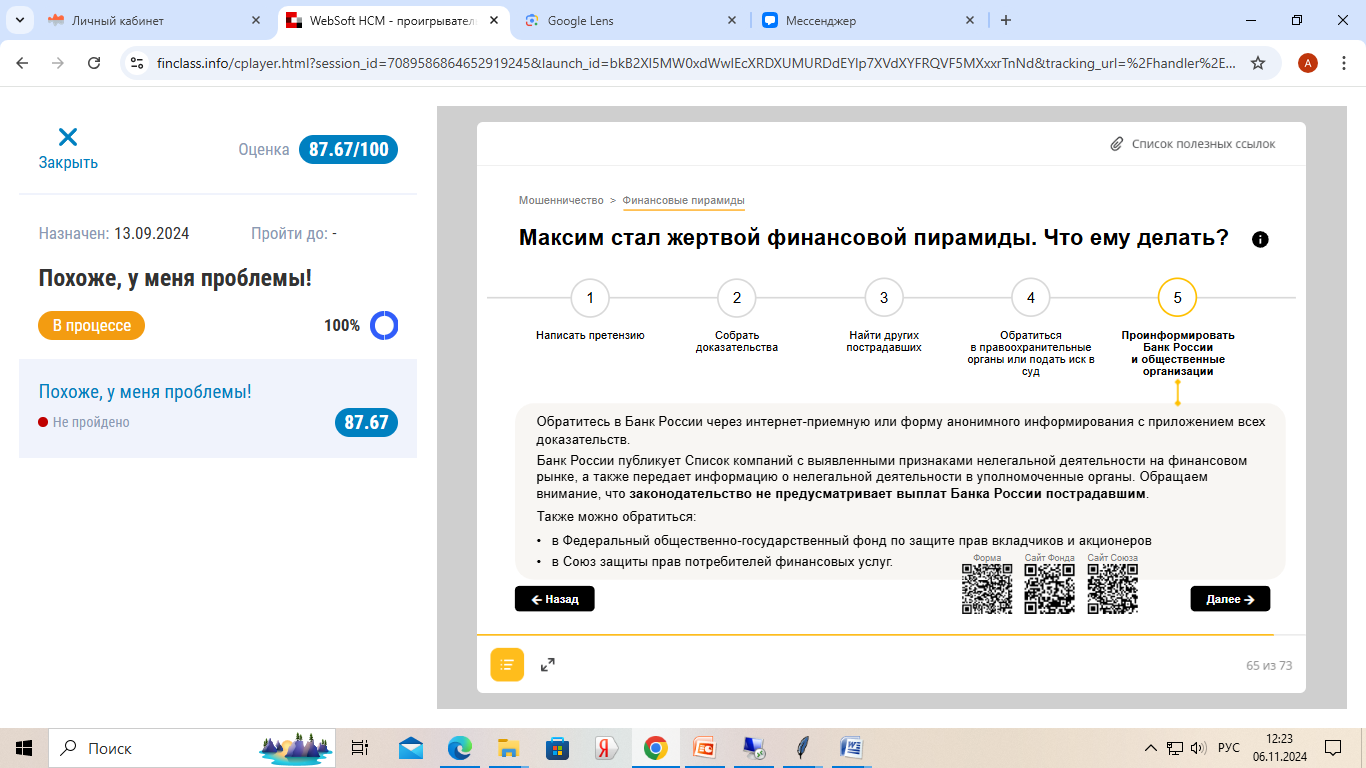